Private resource allocators and their applications
Sebastian Angel       Sampath Kannan       Zachary Ratliff
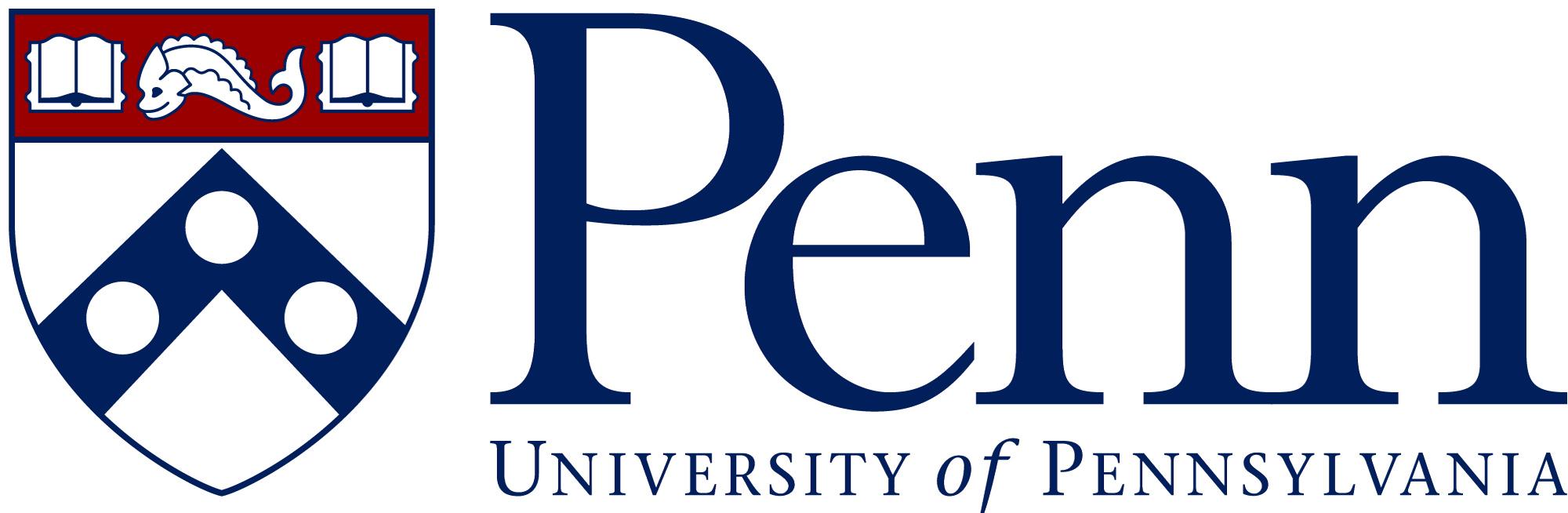 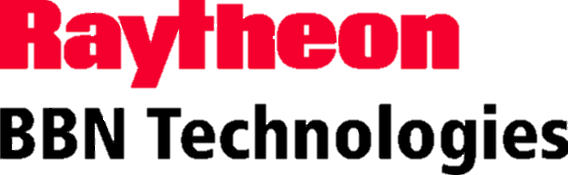 When an application consumes resources…
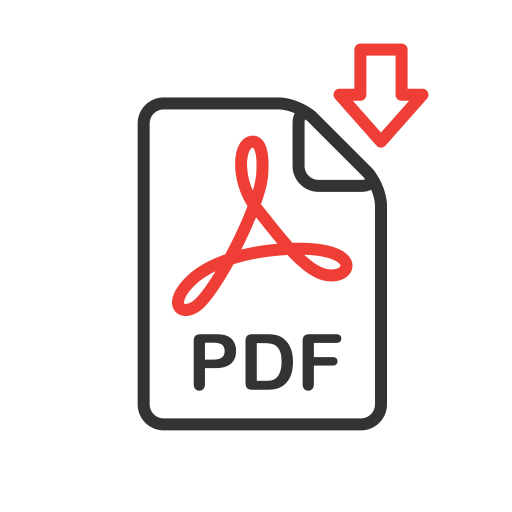 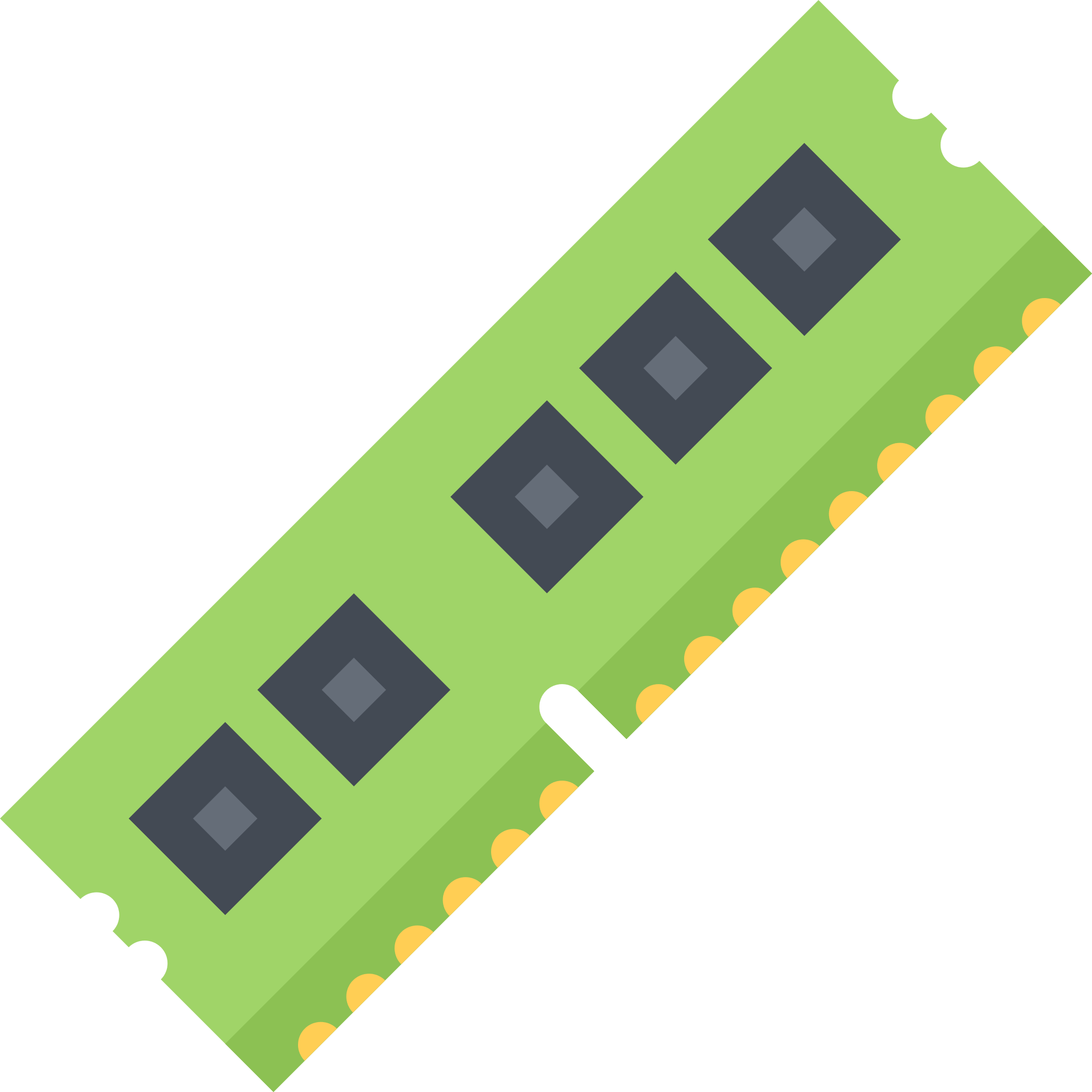 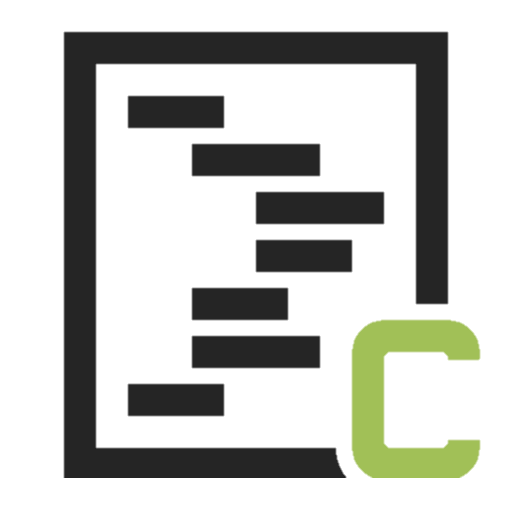 Executes instructions
Downloads a file
Accesses memory
Consumption is observable via side channels
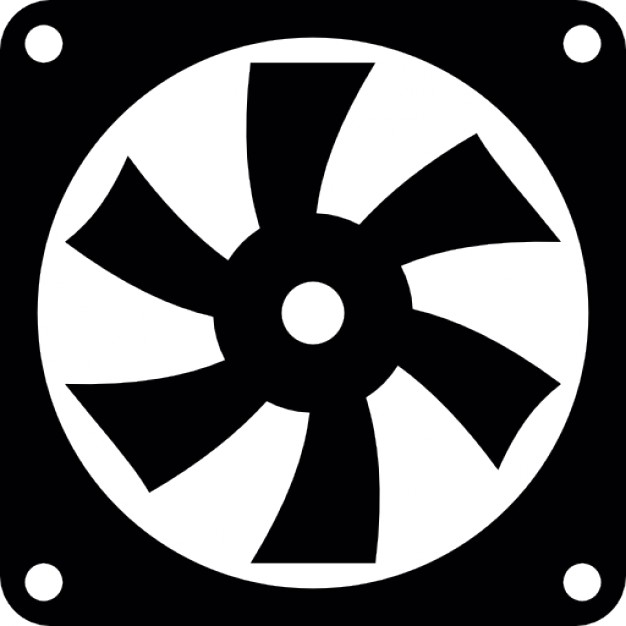 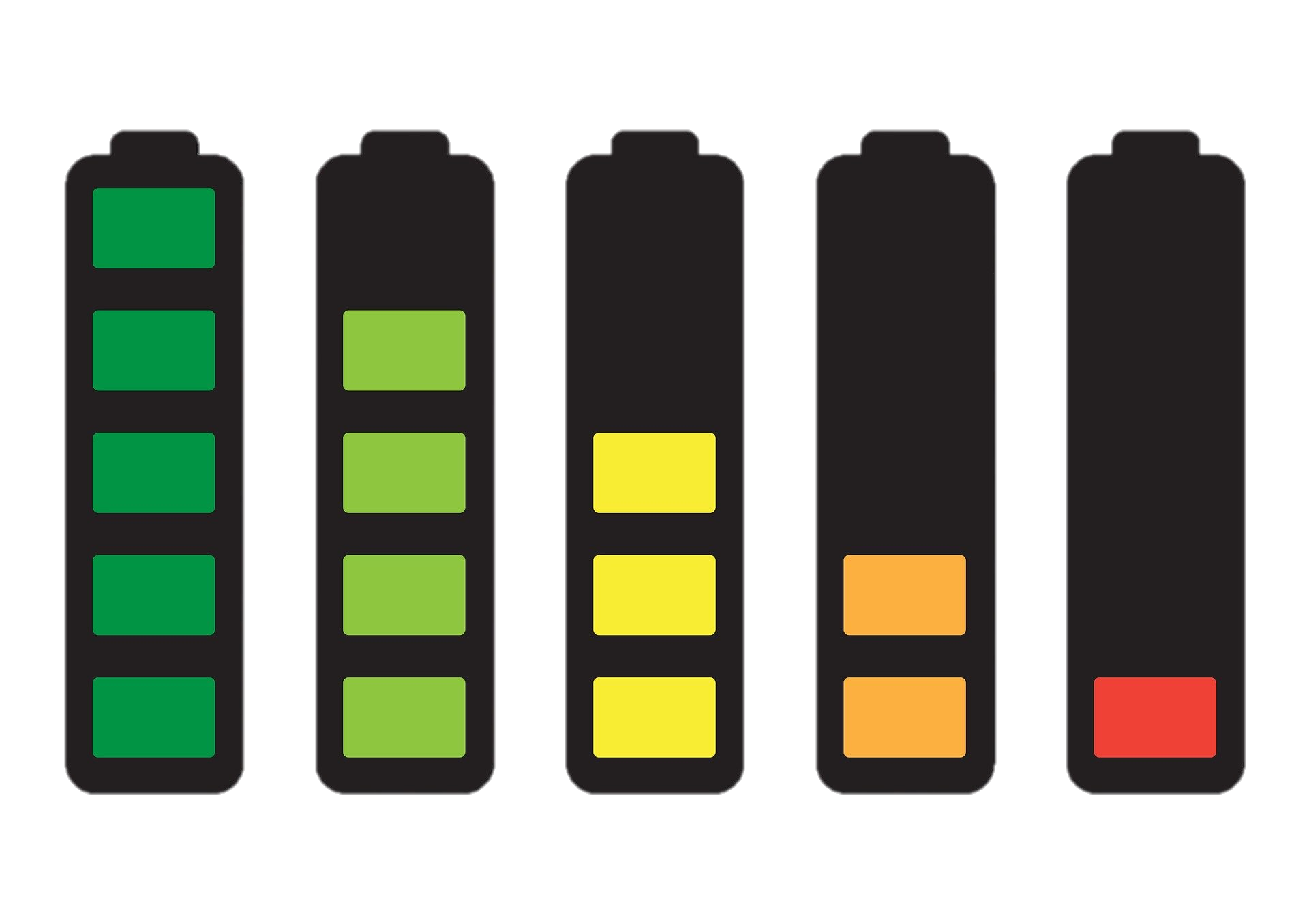 fan speed
power consumption
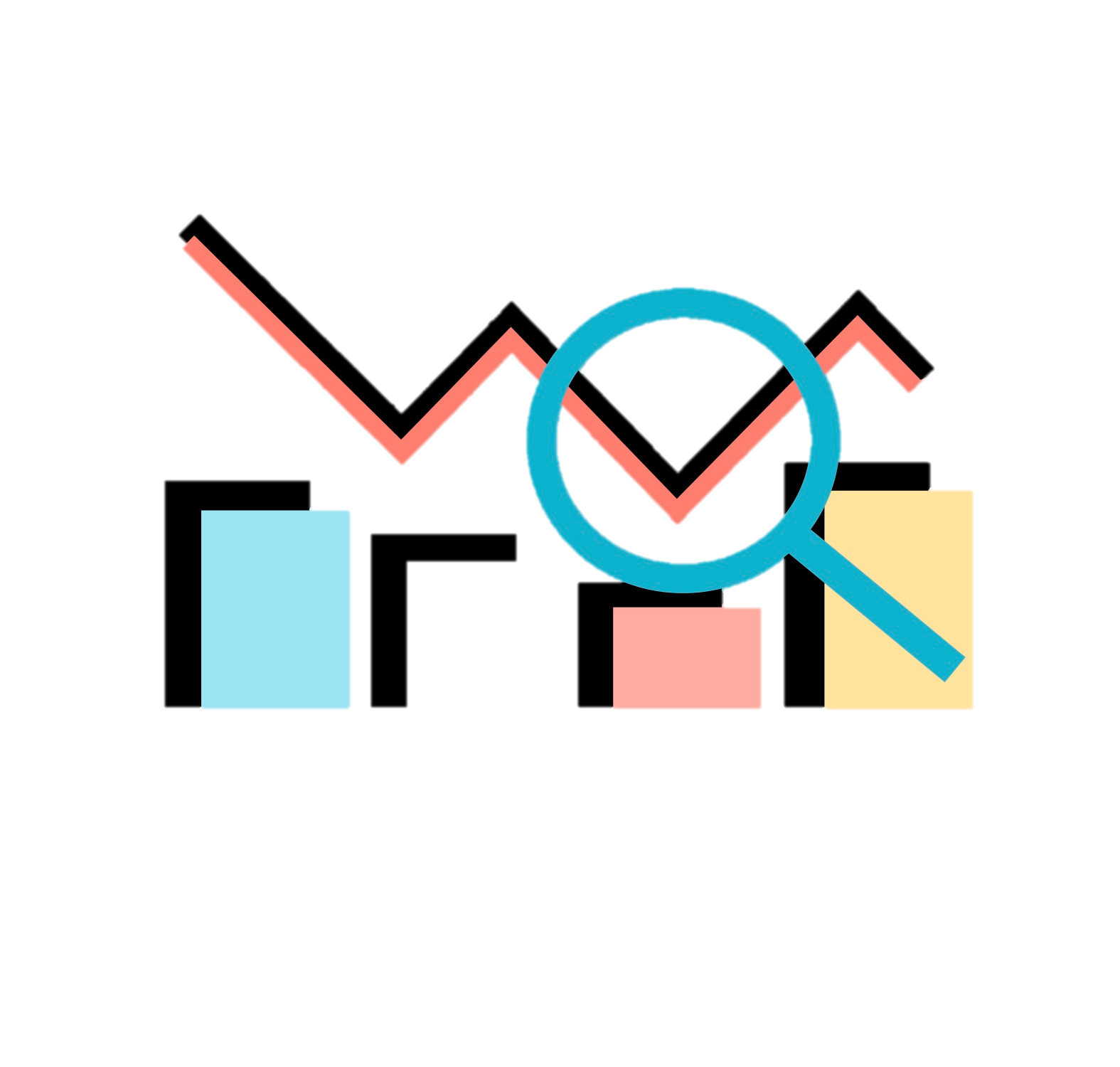 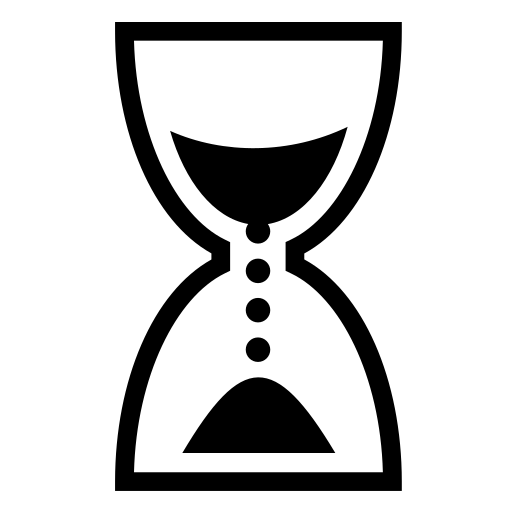 completion time
traffic pattern
In this work we are concerned with information that leaks when resources are allocated
(any leakage from their consumption is orthogonal)
Attack on anonymous messengers [WPES ‘18]
Dial request
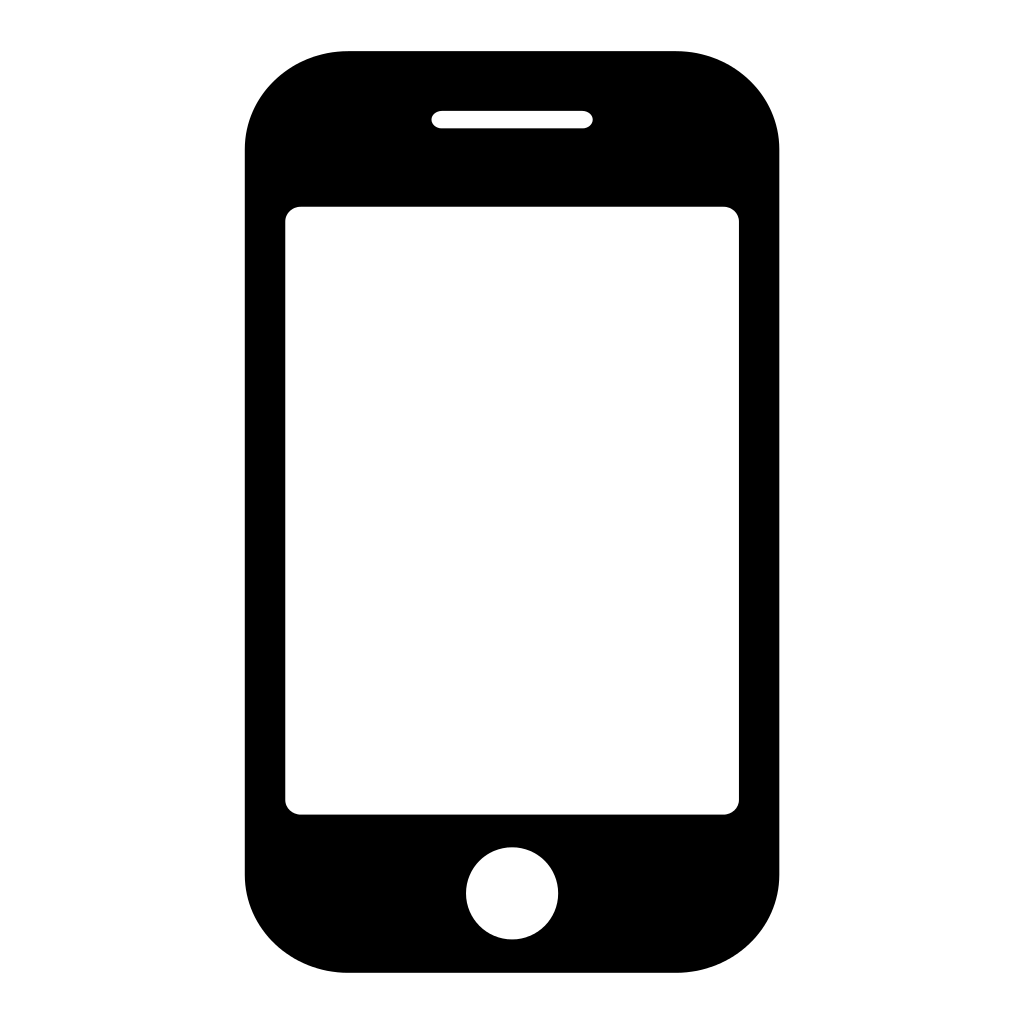 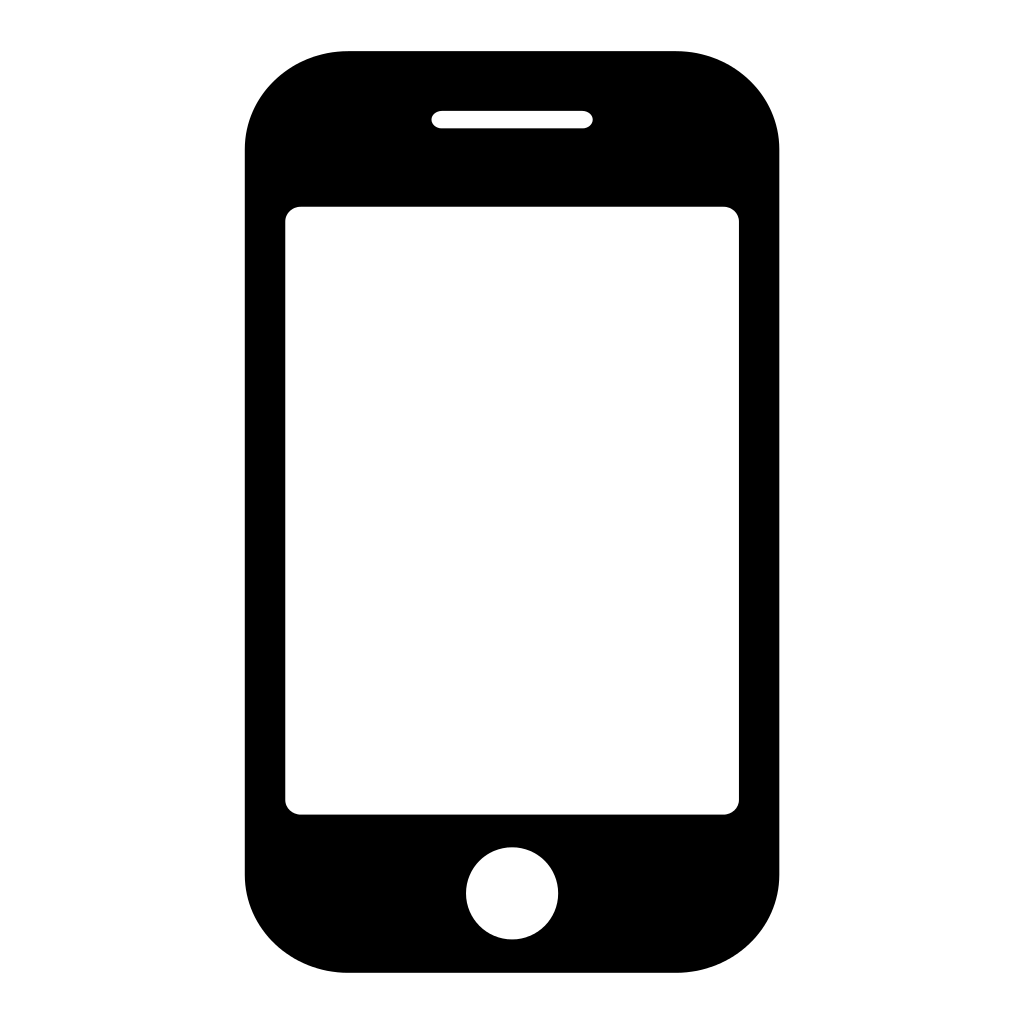 Problem: Adversary (C) learns that B is talking to someone. This opens the door to traffic analysis attacks.
C
A
B
A
Accept request
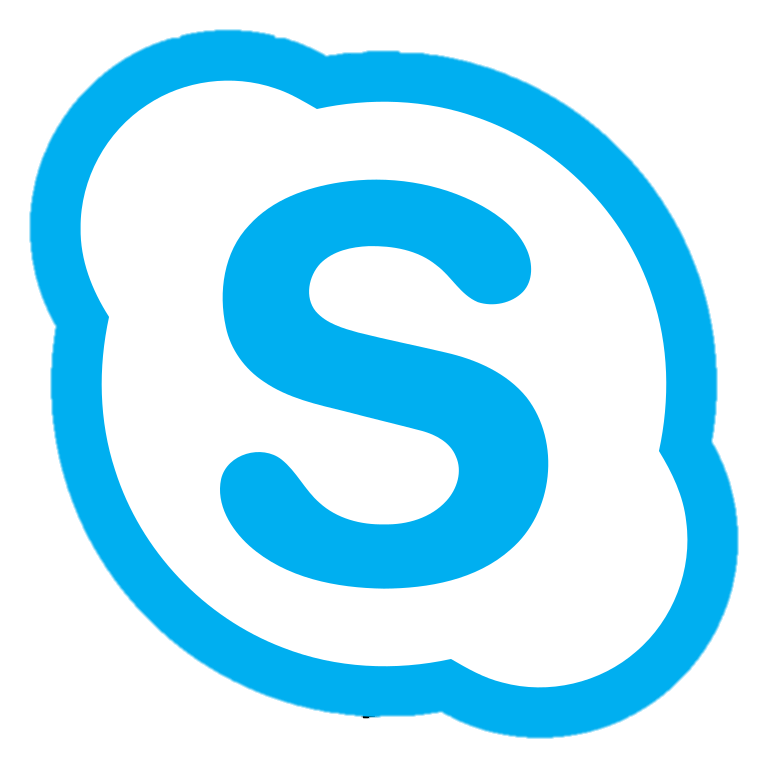 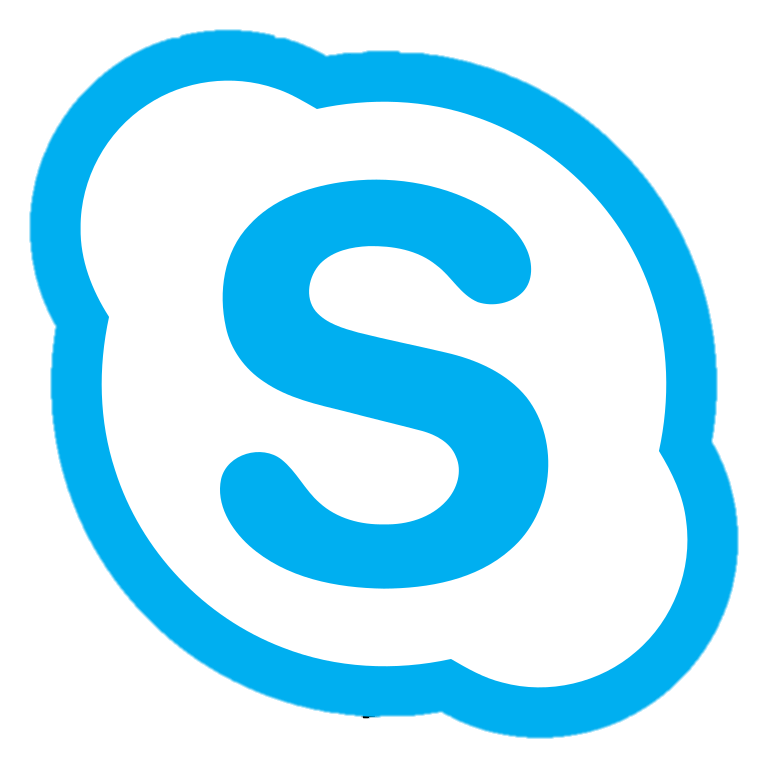 Dial request
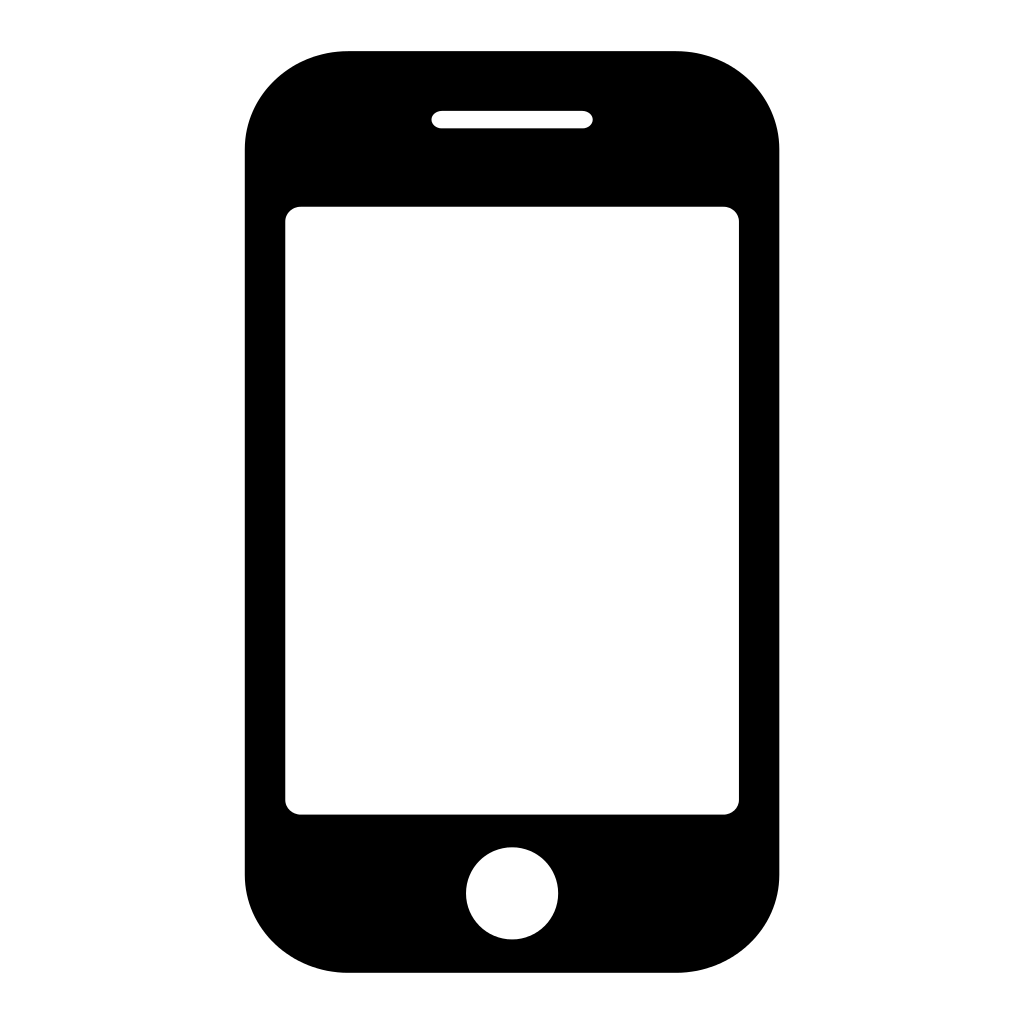 C
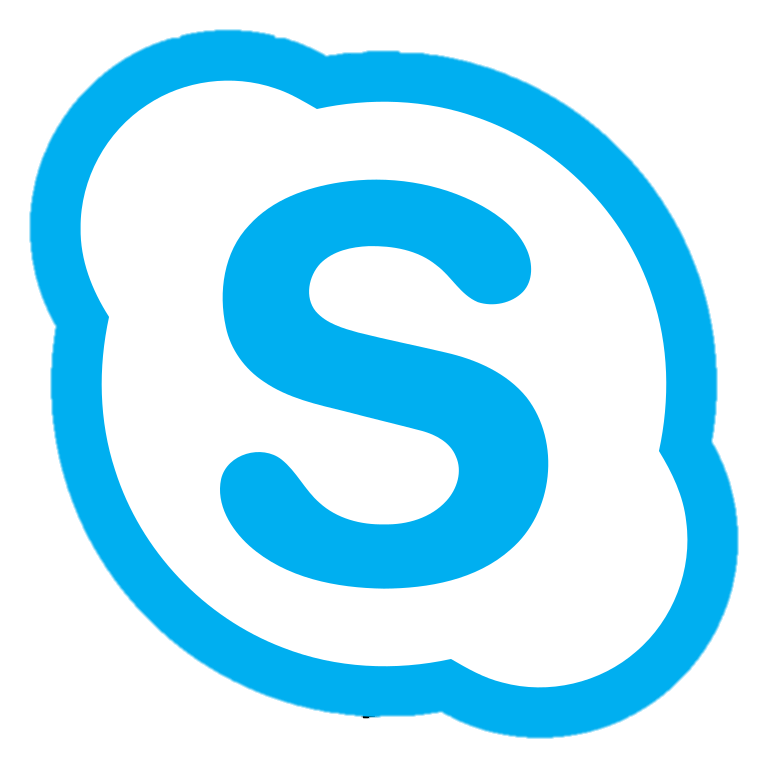 Other examples of resource allocation
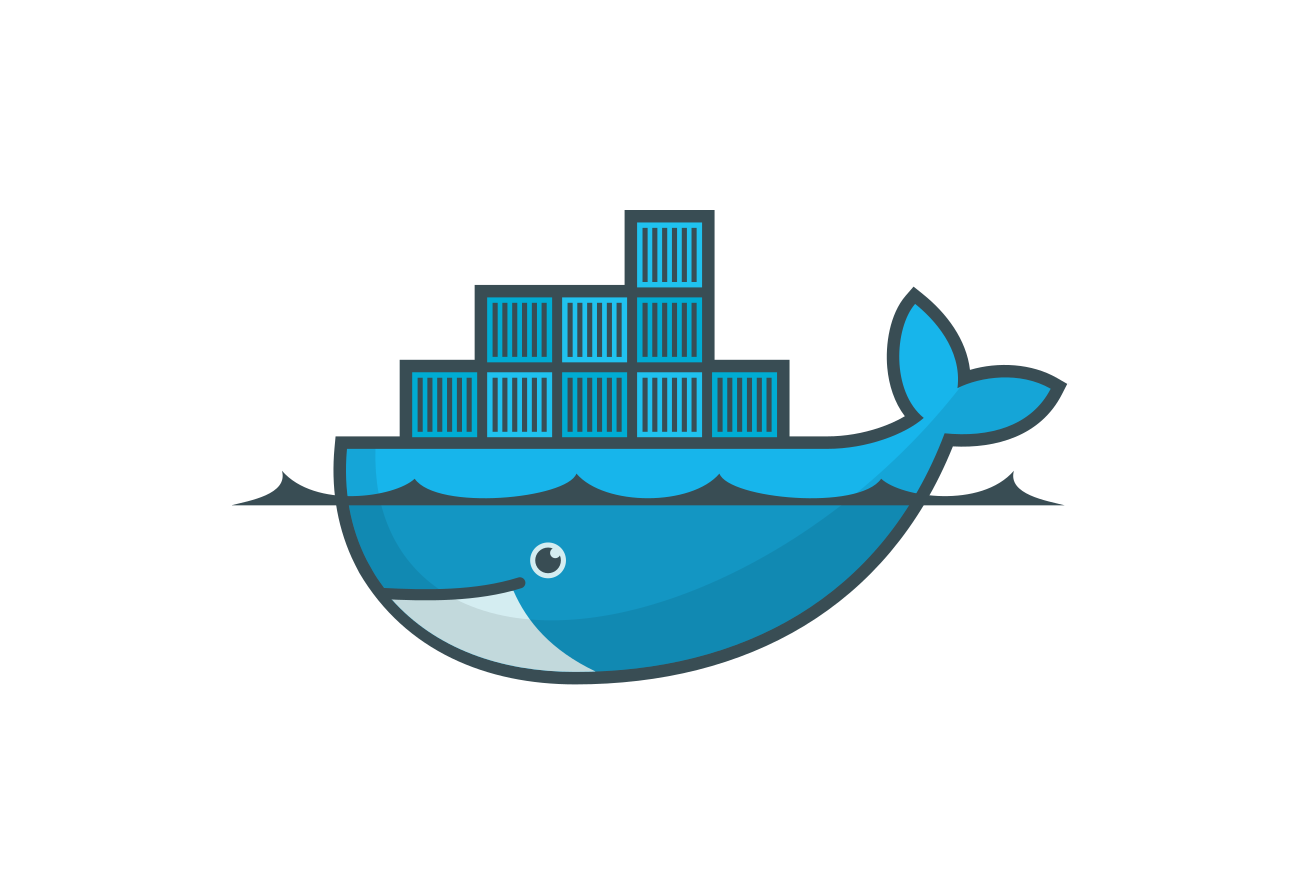 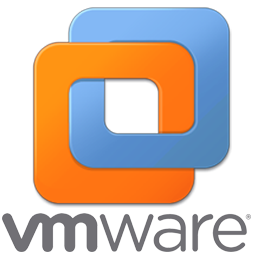 VM assignment: allocate VM/containers to servers
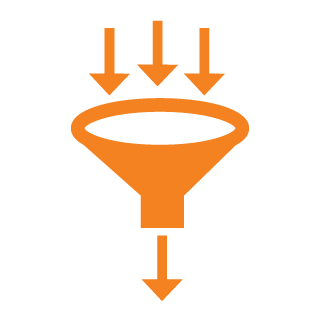 I/O rate limiting: allocate rate every epoch
(or protocols with a control + data plane)
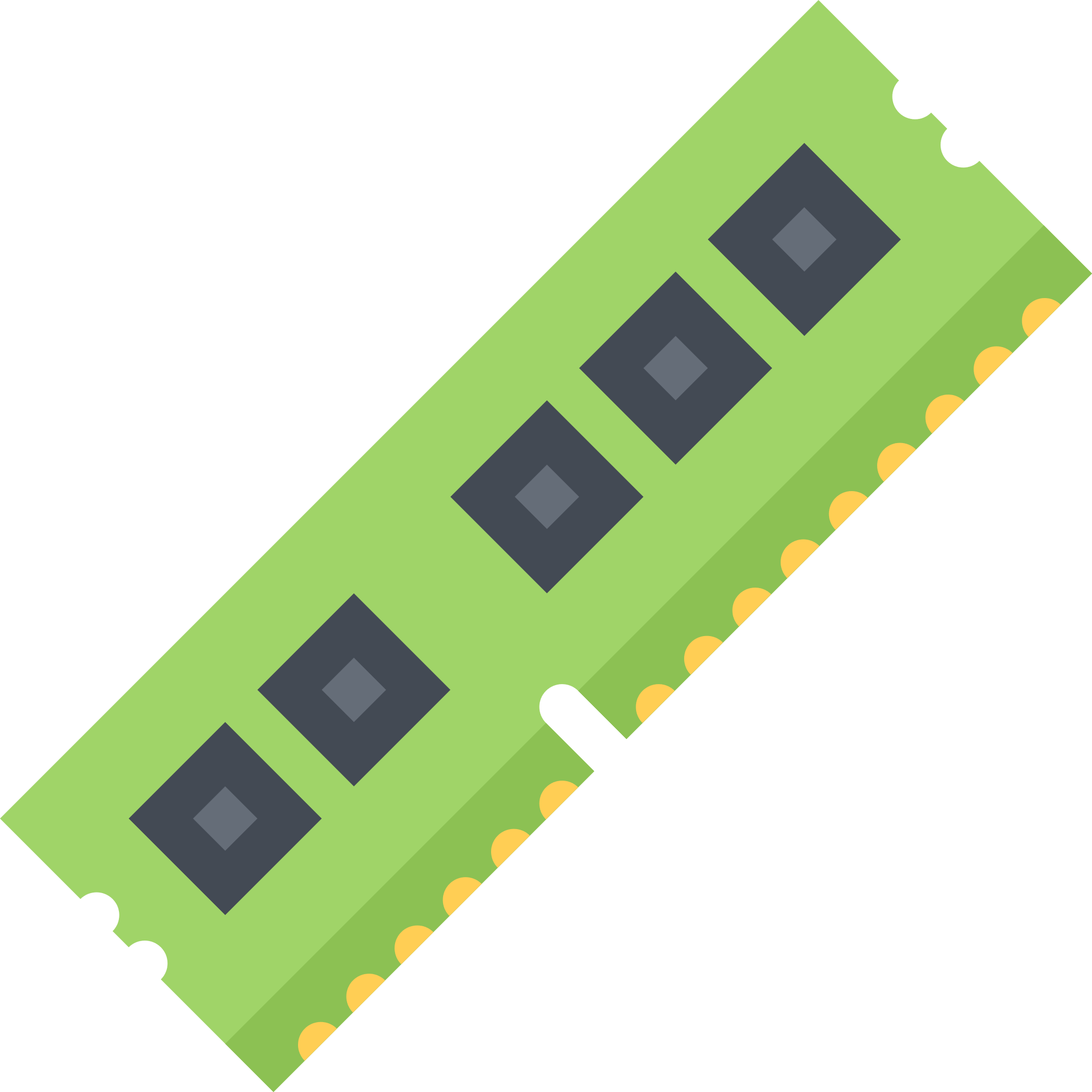 Cache partitioning: allocate cache lines to processes
The rest of this talk will…
Formalize privacy in this setting

Explain why existing allocators fall short

Outline PRA constructions and their costs

Discussion
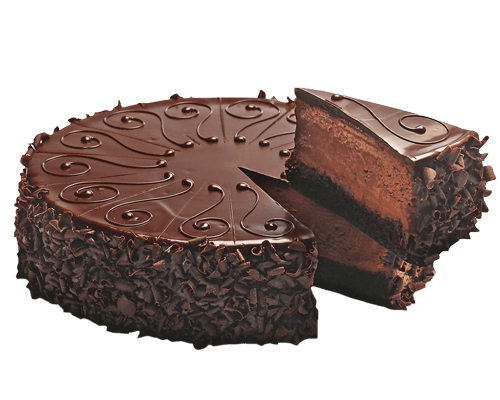 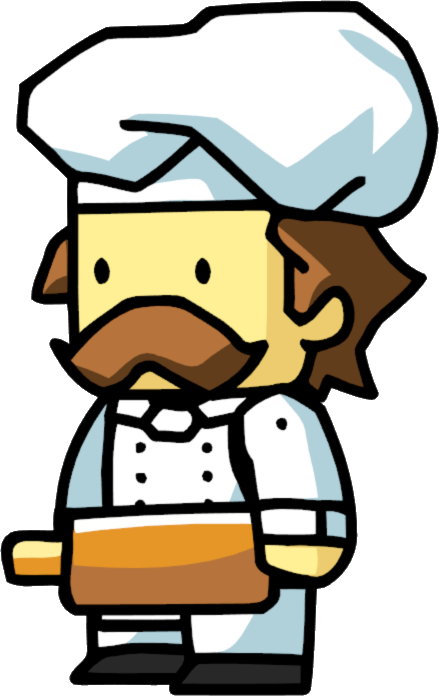 limited resource
(quantity is public)
resource allocator
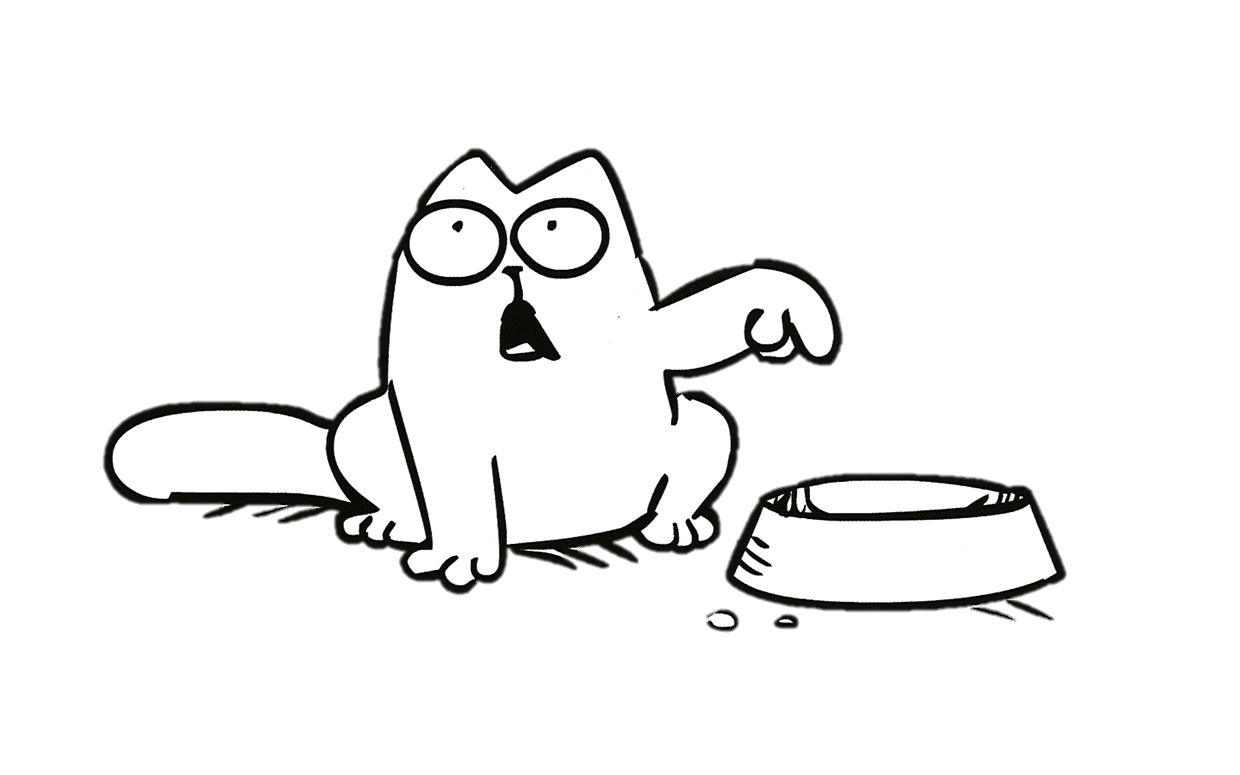 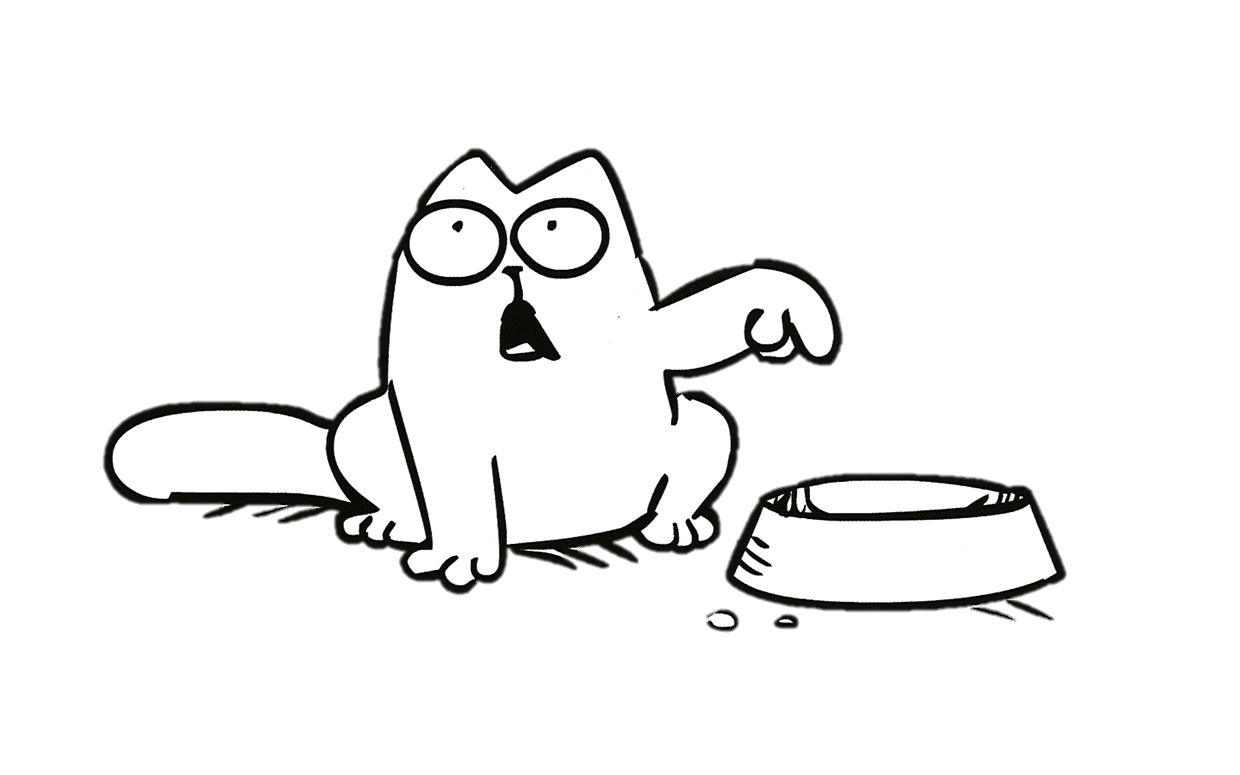 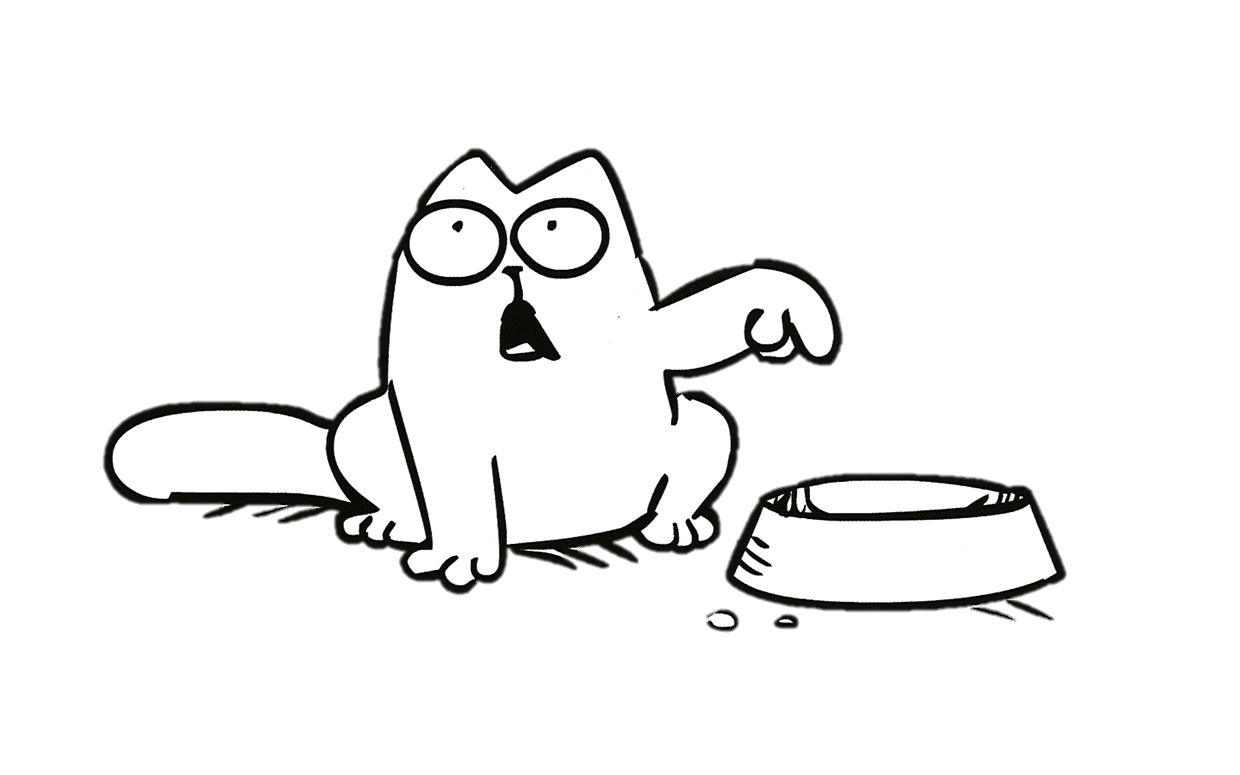 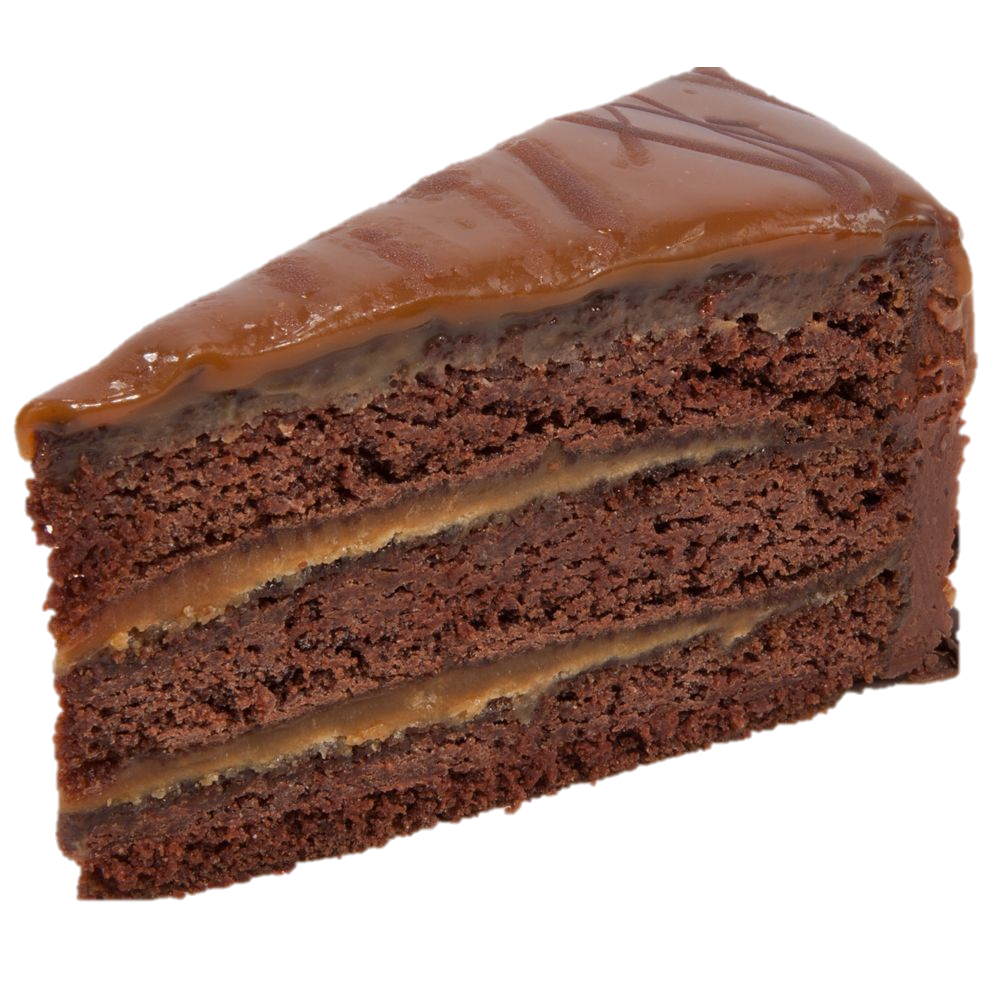 process 1
process 2
process n
Allocation indistinguishability
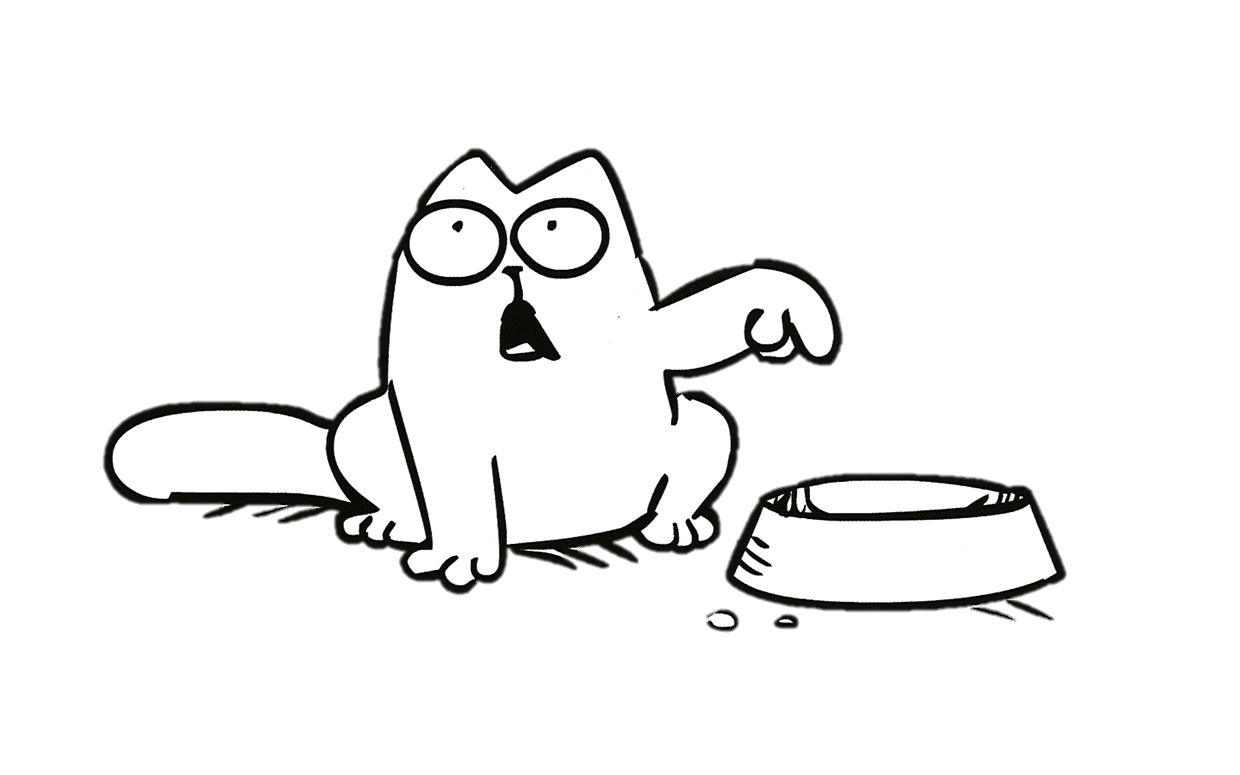 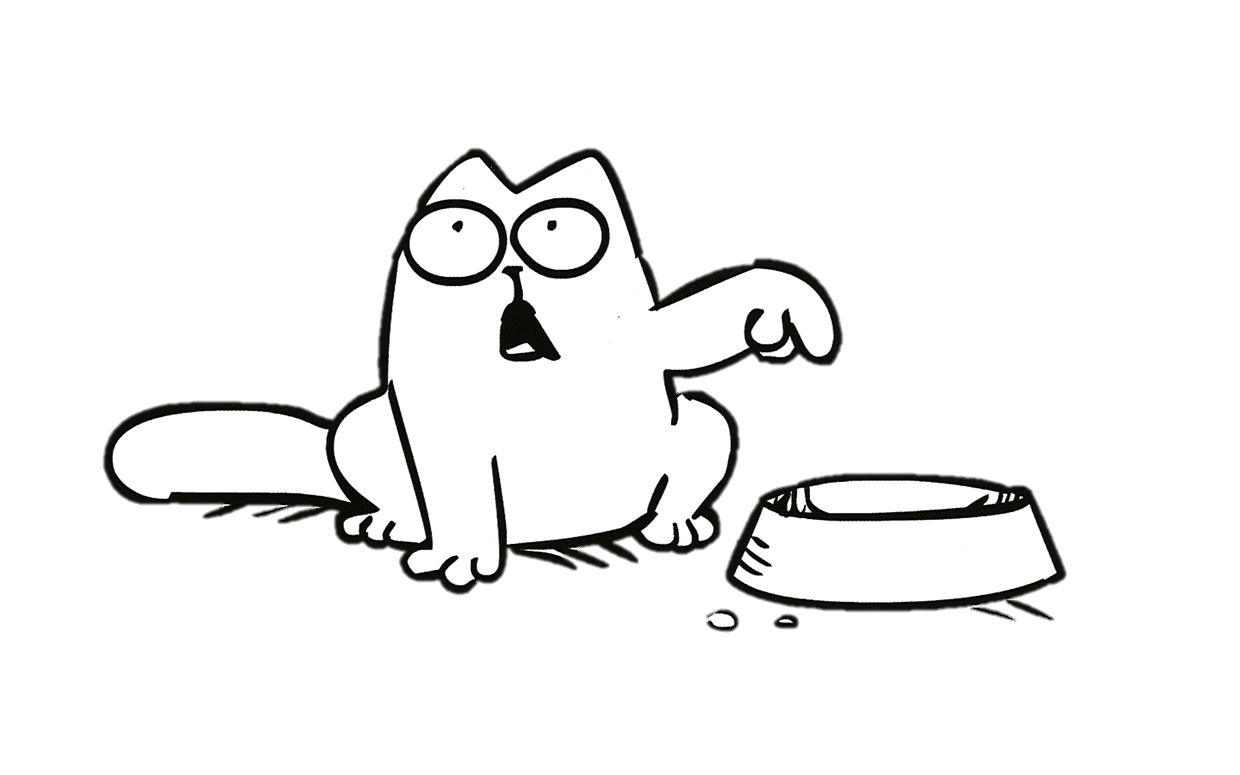 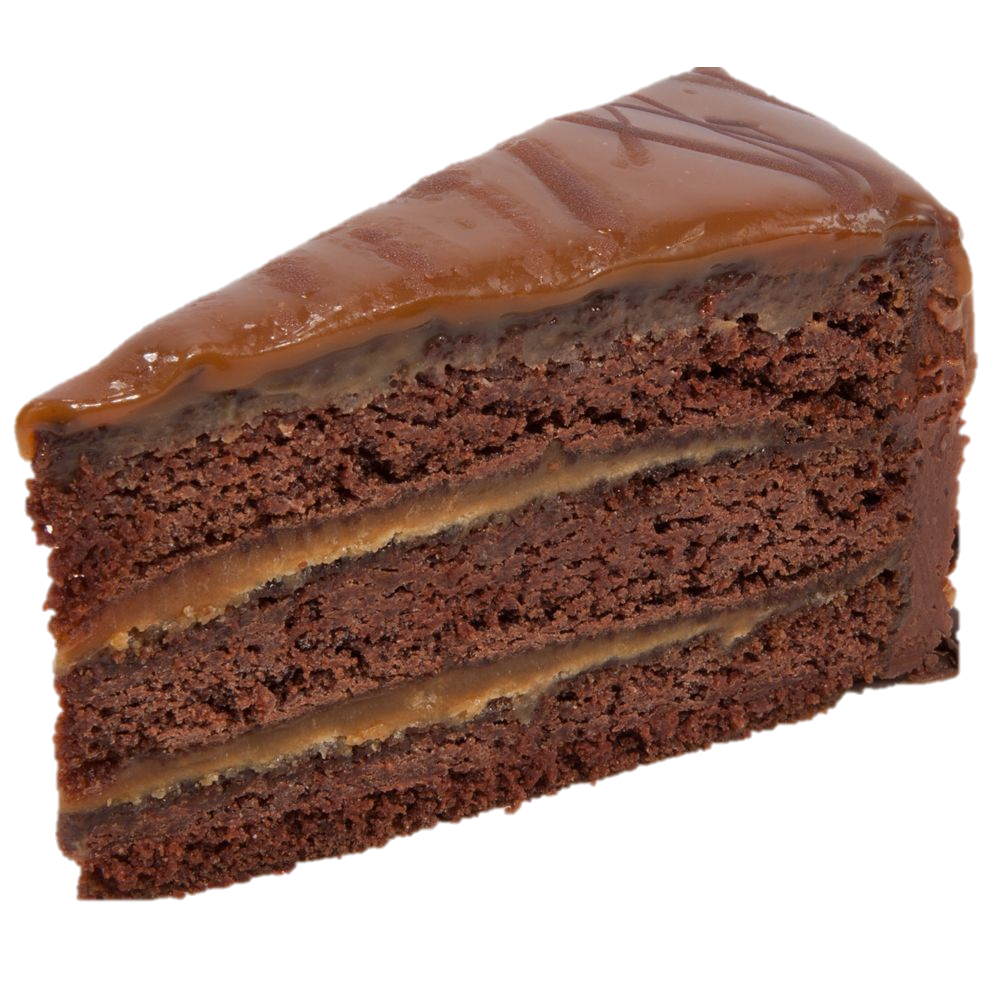 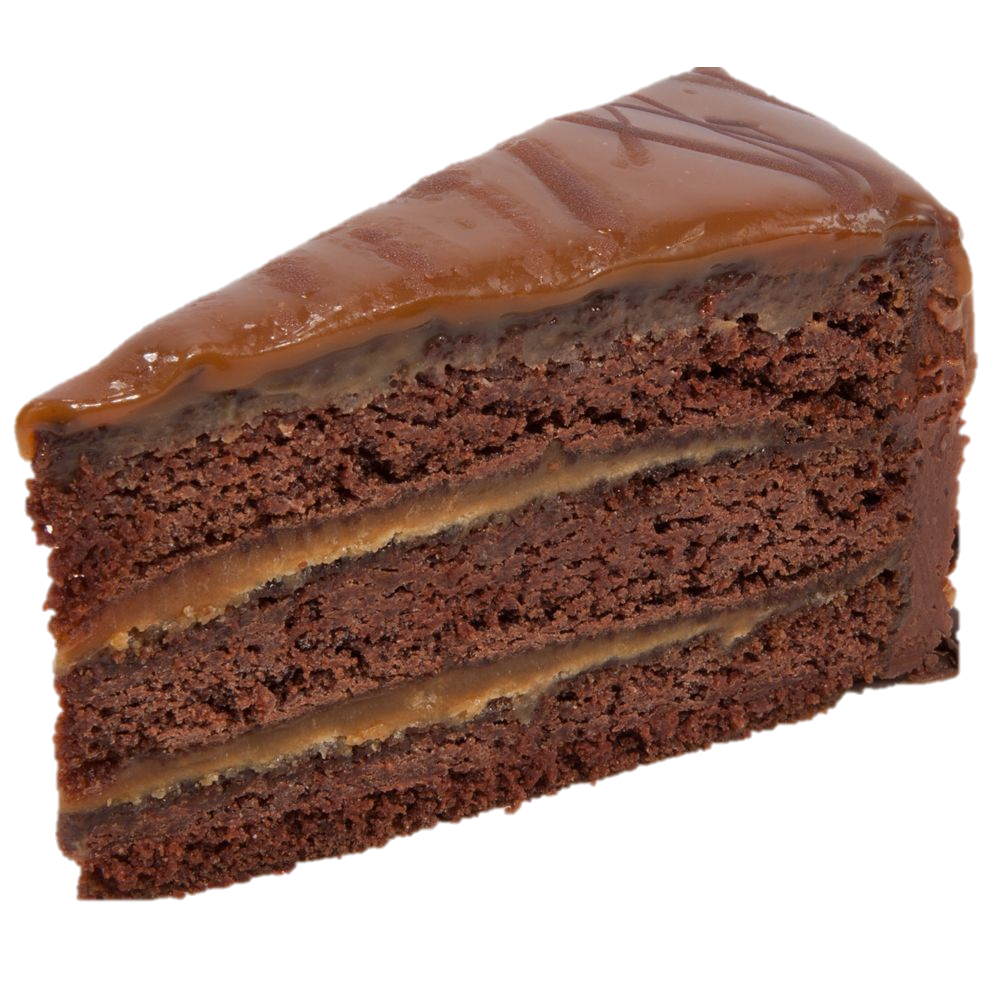 Privacy: adversary does not learn if honest processes requested resources by observing its own allocation
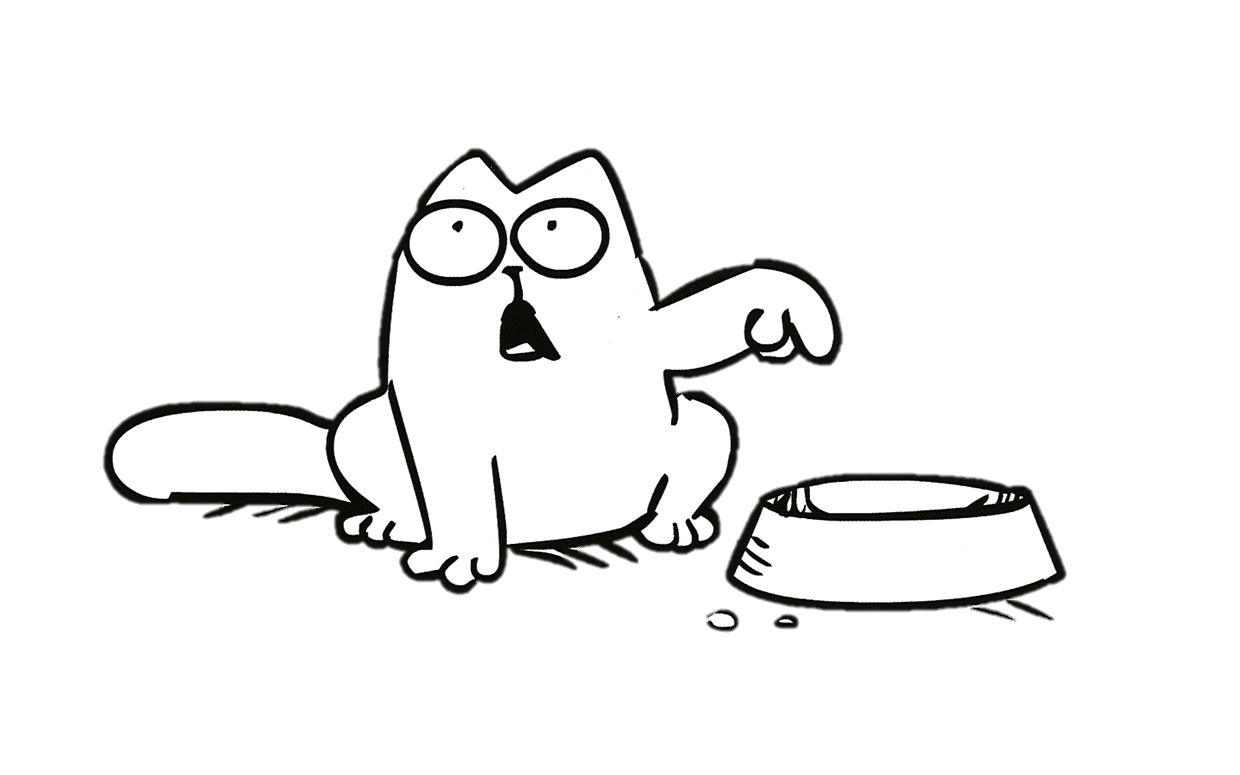 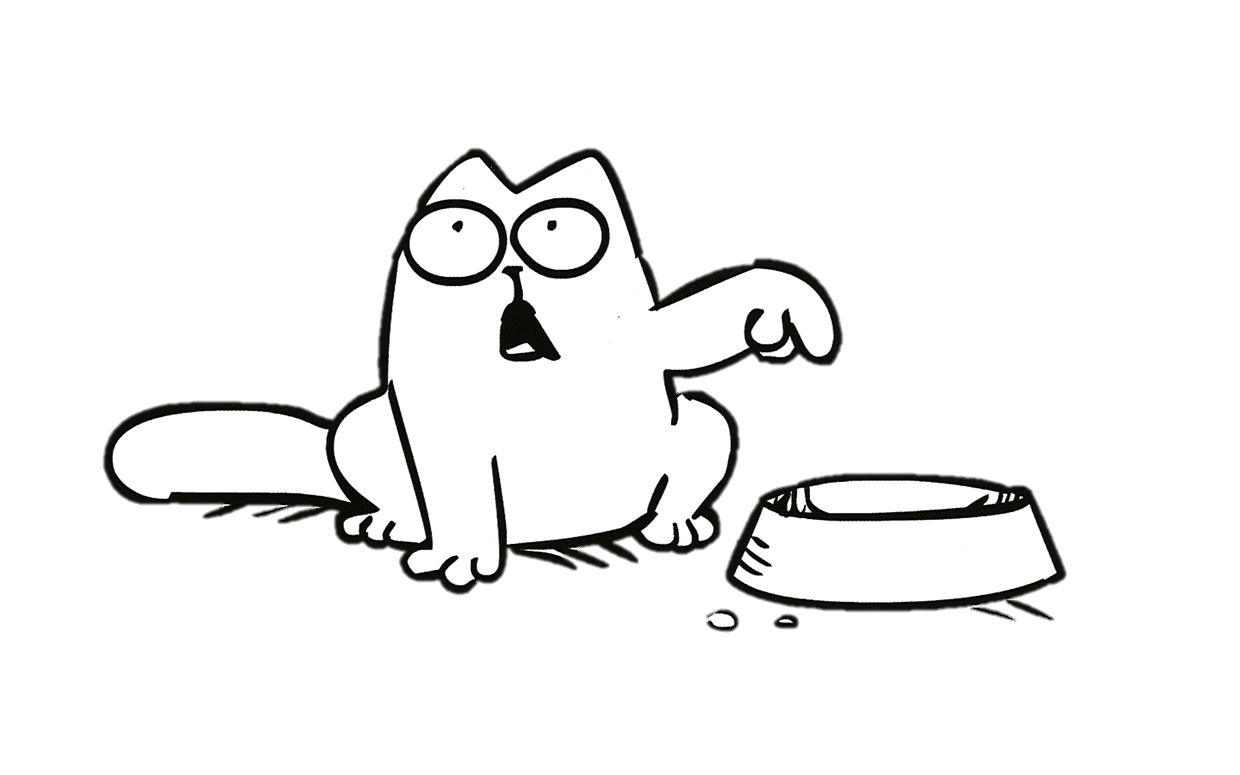 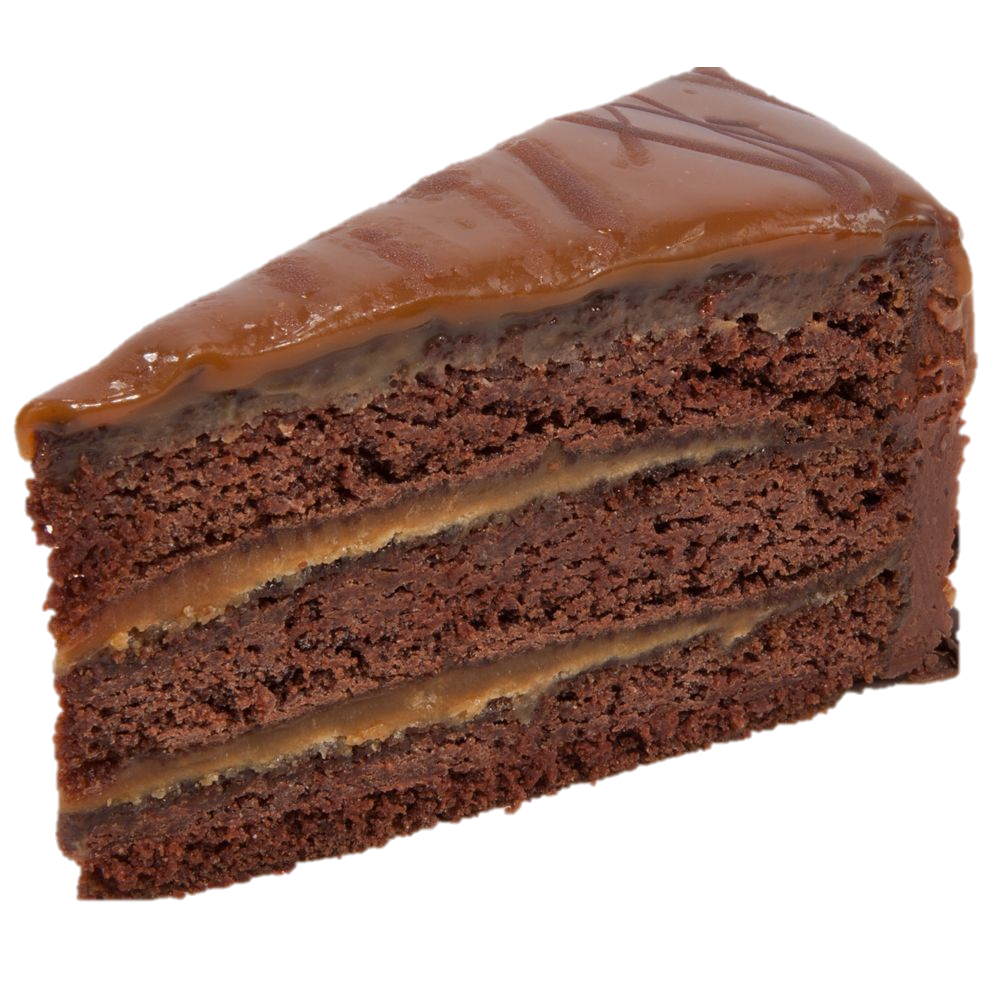 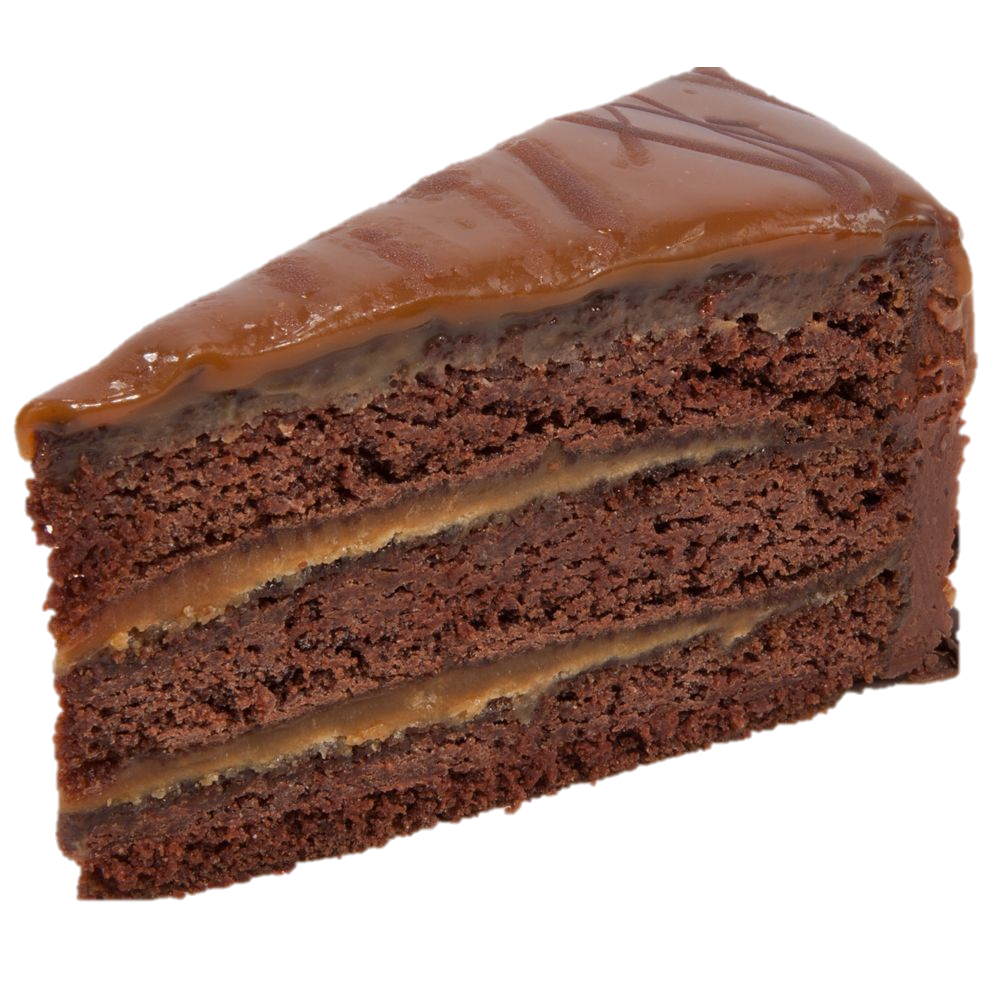 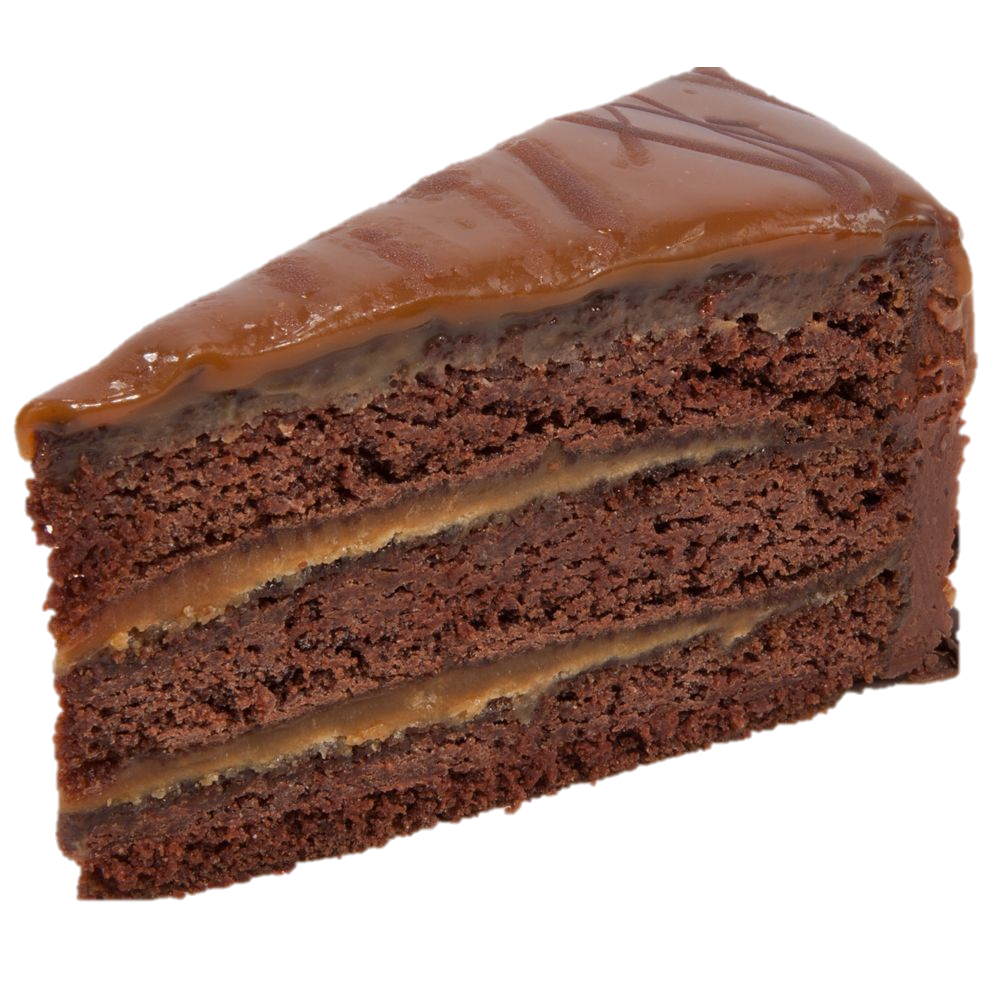 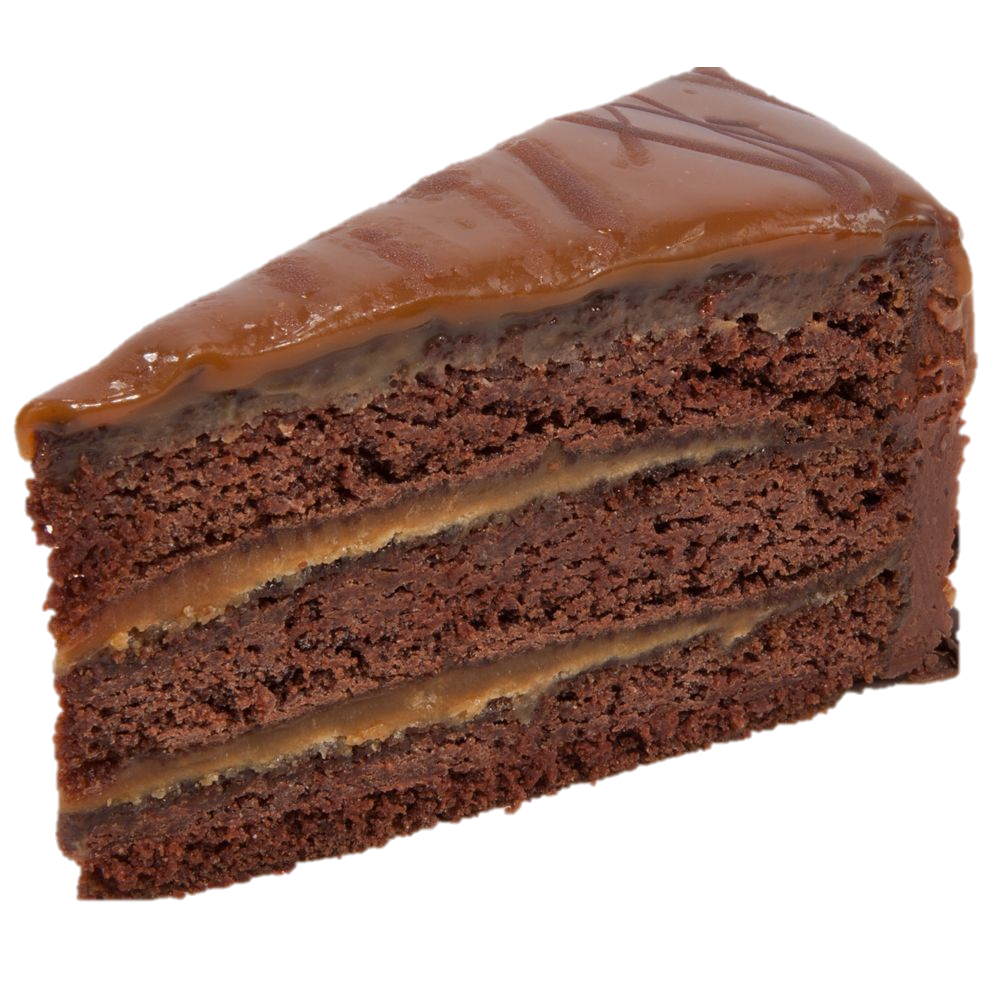 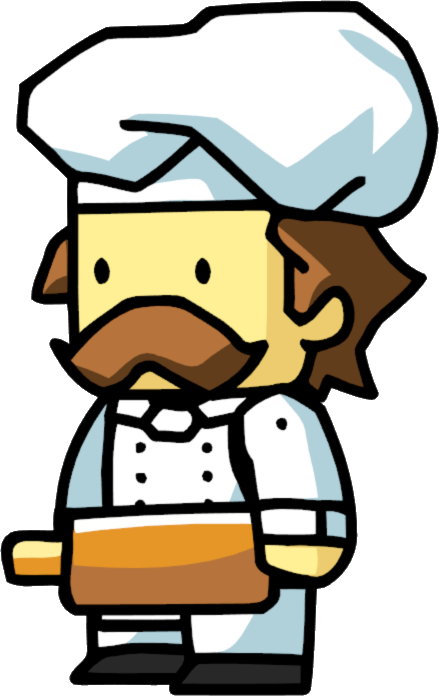 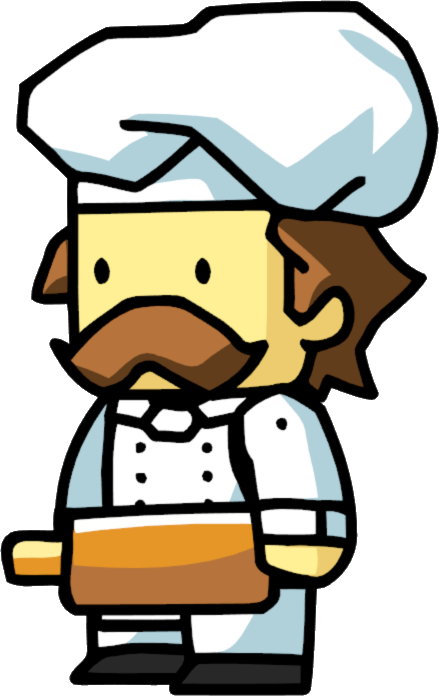 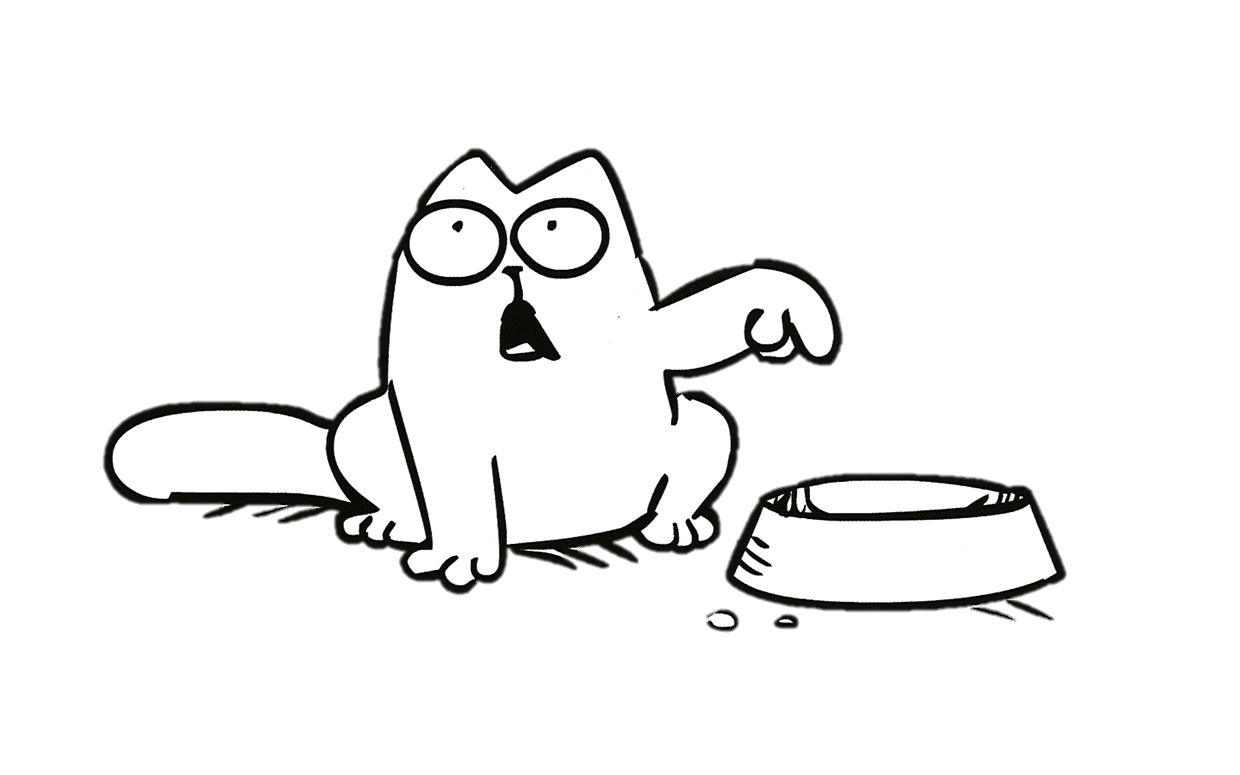 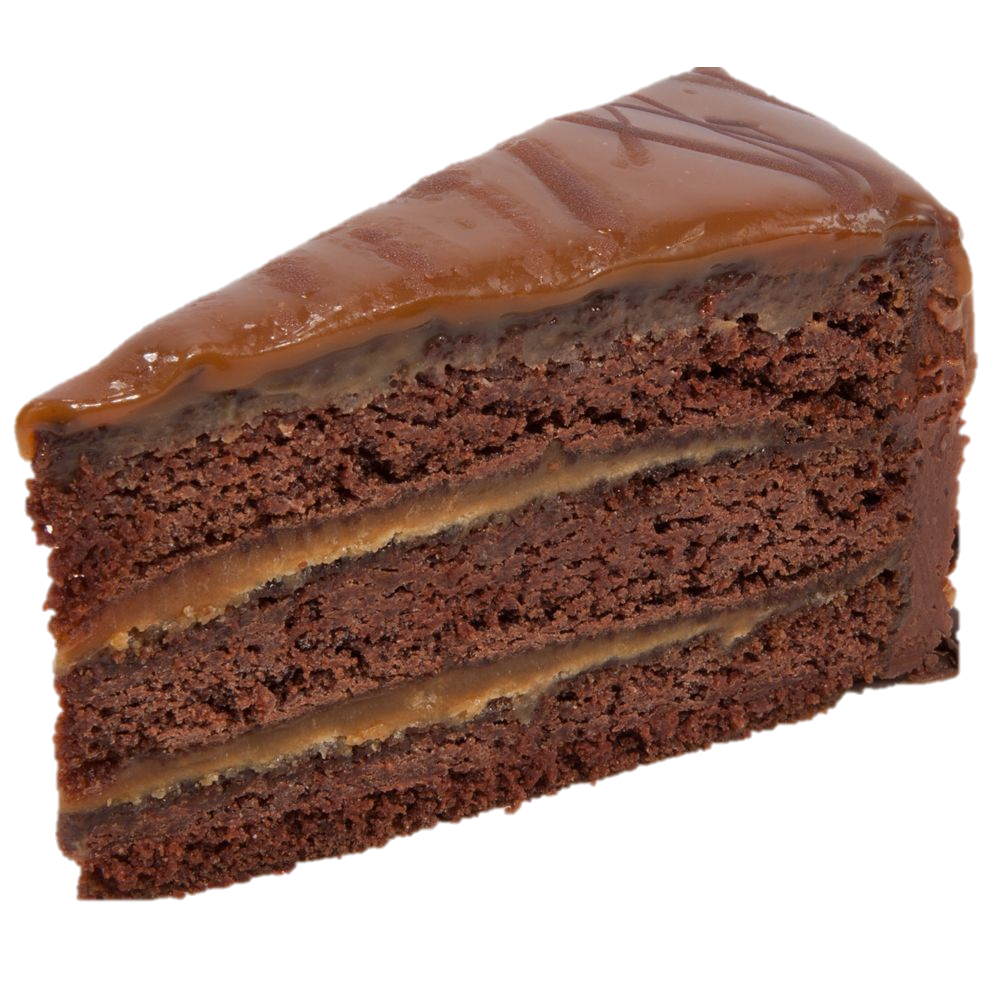 Avoiding trivial allocators
Liveness: allocator should sometimes allocate resources to at least one process
An allocator that hoards resources and never allocates anything is private…
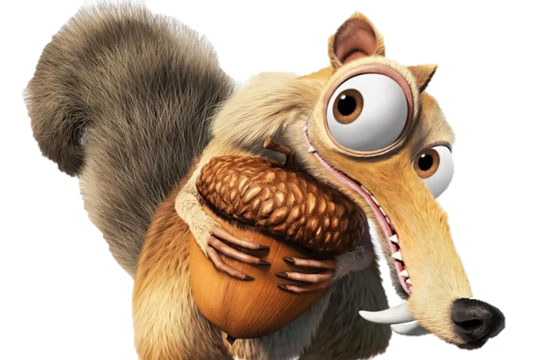 But it is also useless
The rest of this talk will…
Formalize privacy in this setting

Explain why existing allocators fall short

Outline PRA constructions and their costs

Discussion
Easy to distinguish FIFO allocator
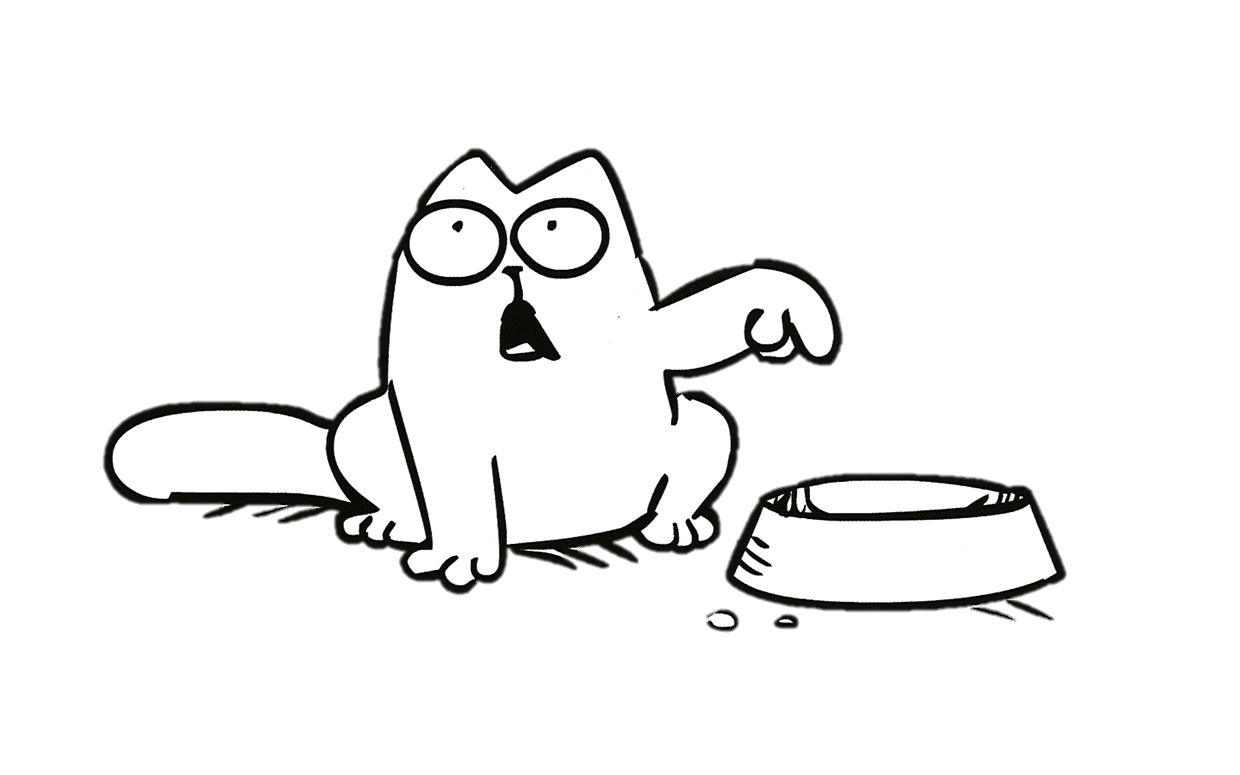 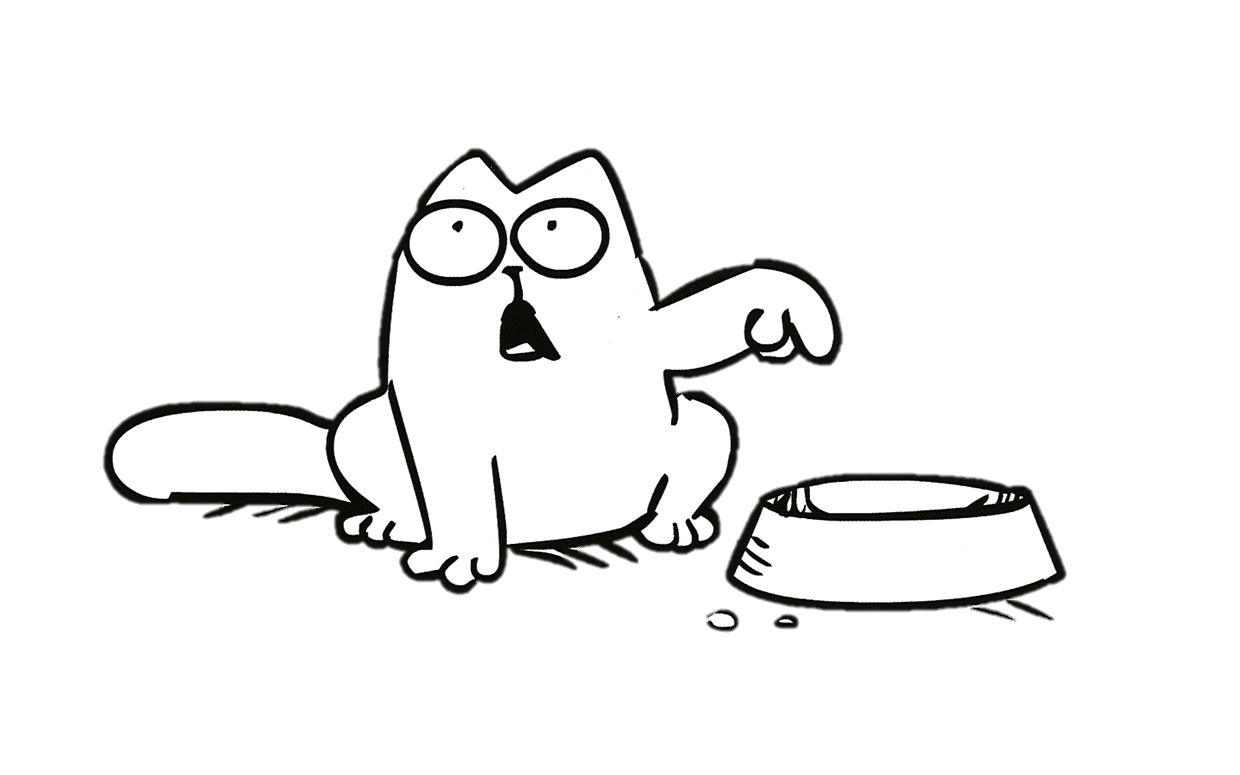 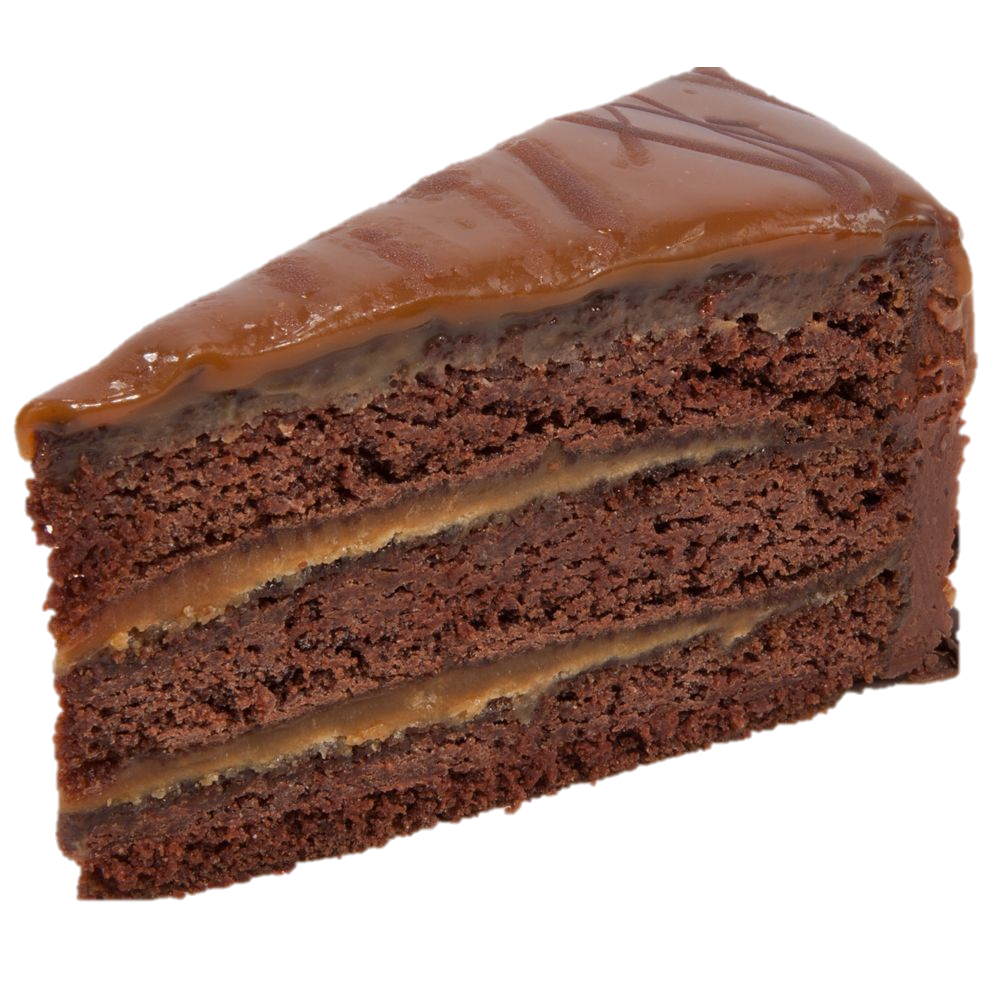 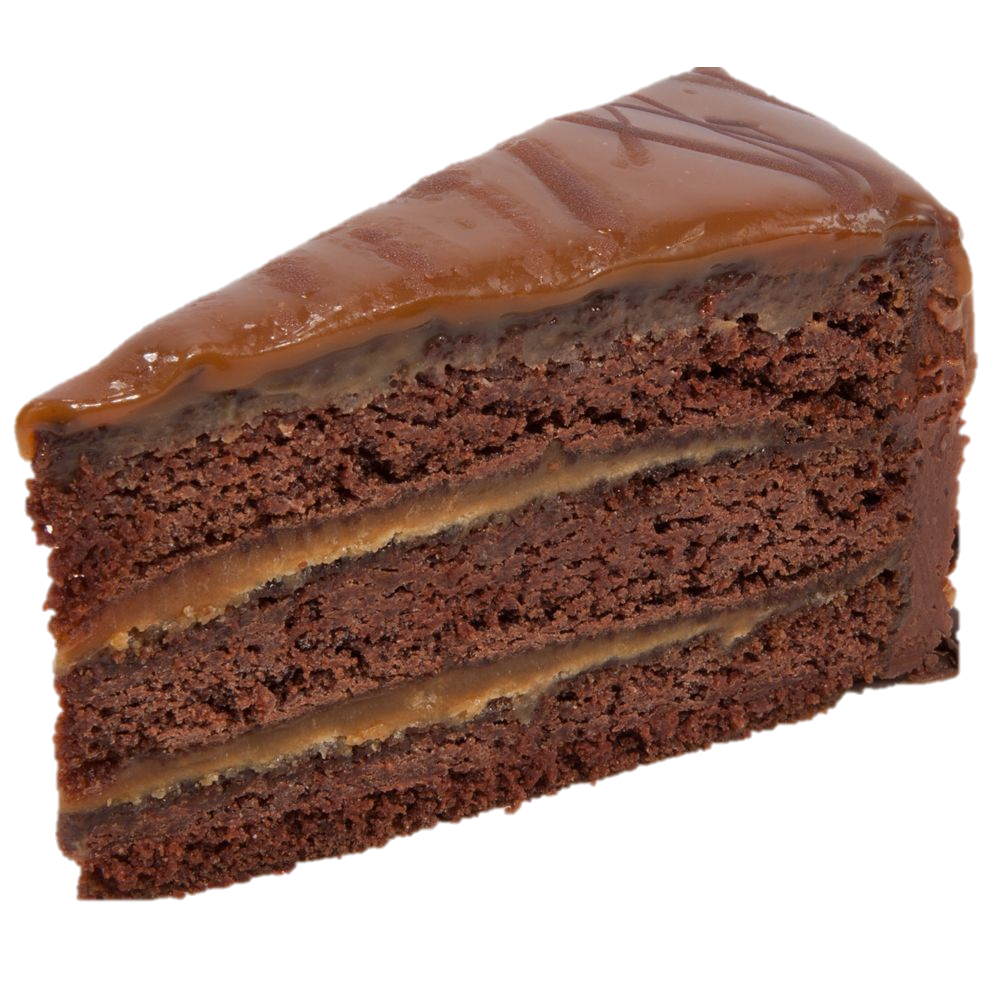 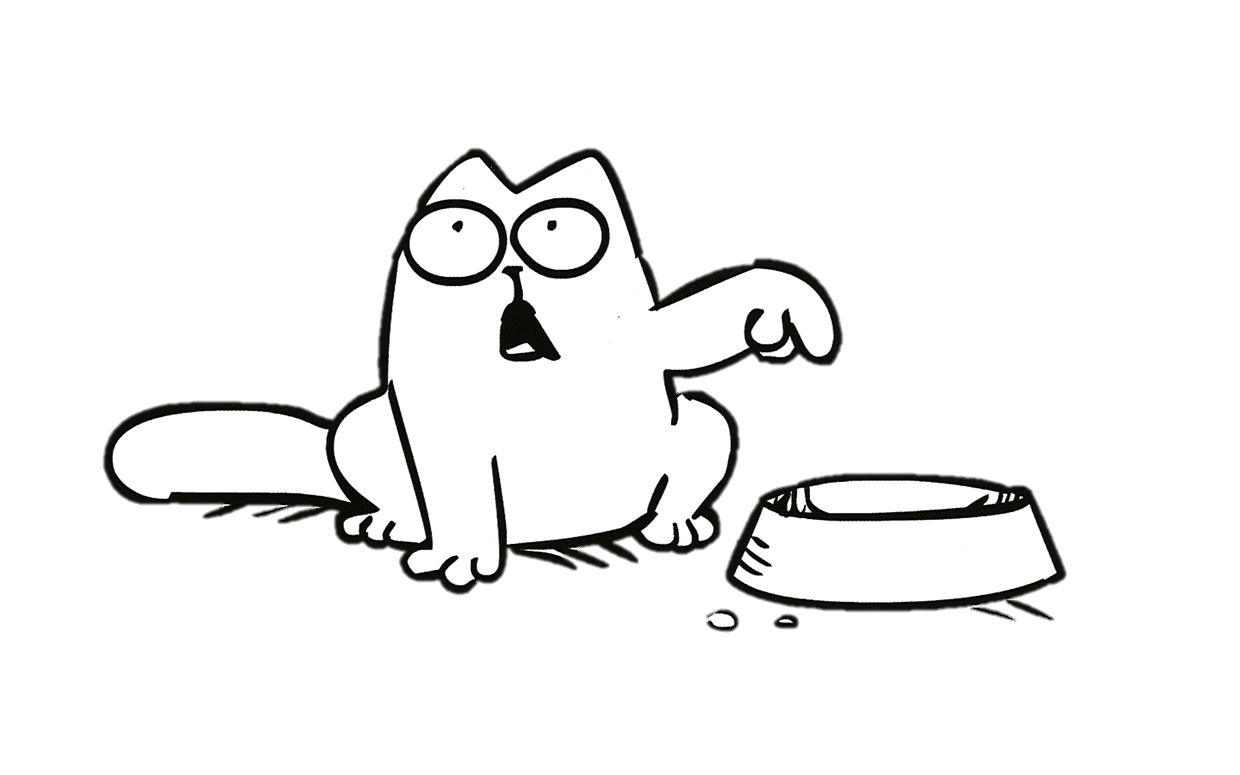 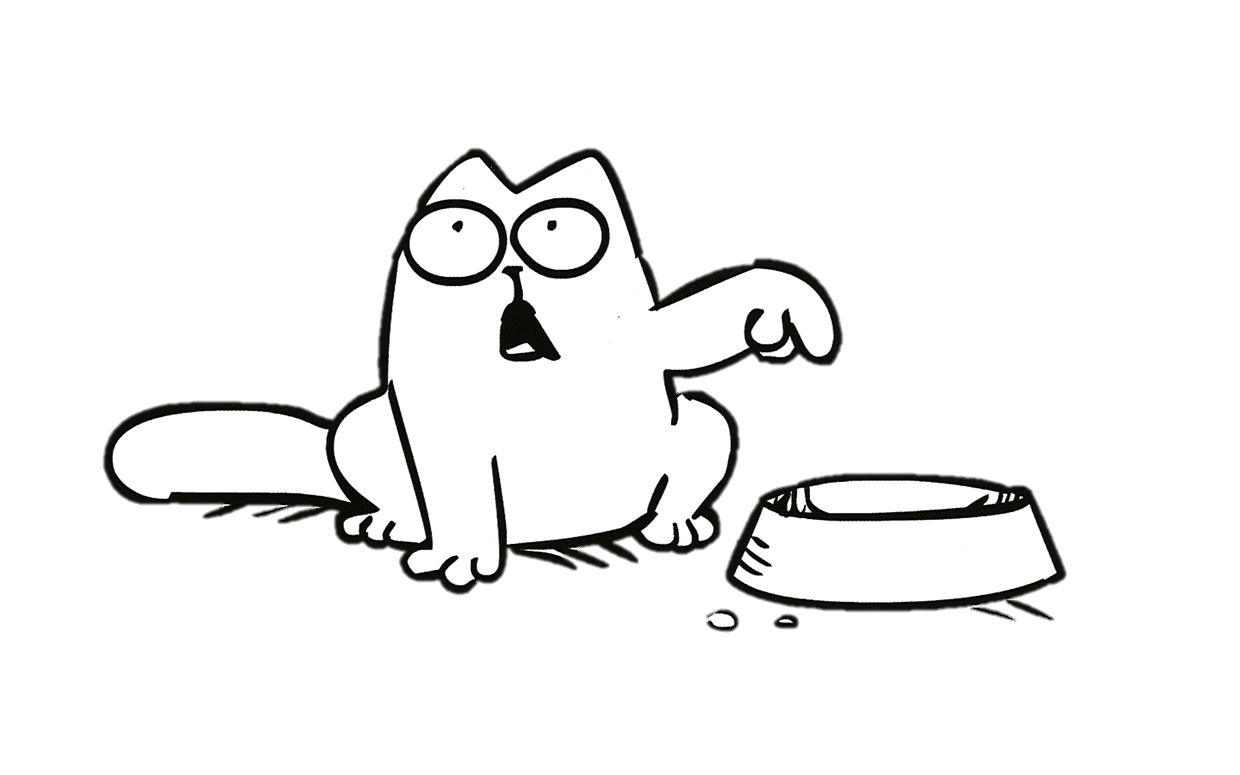 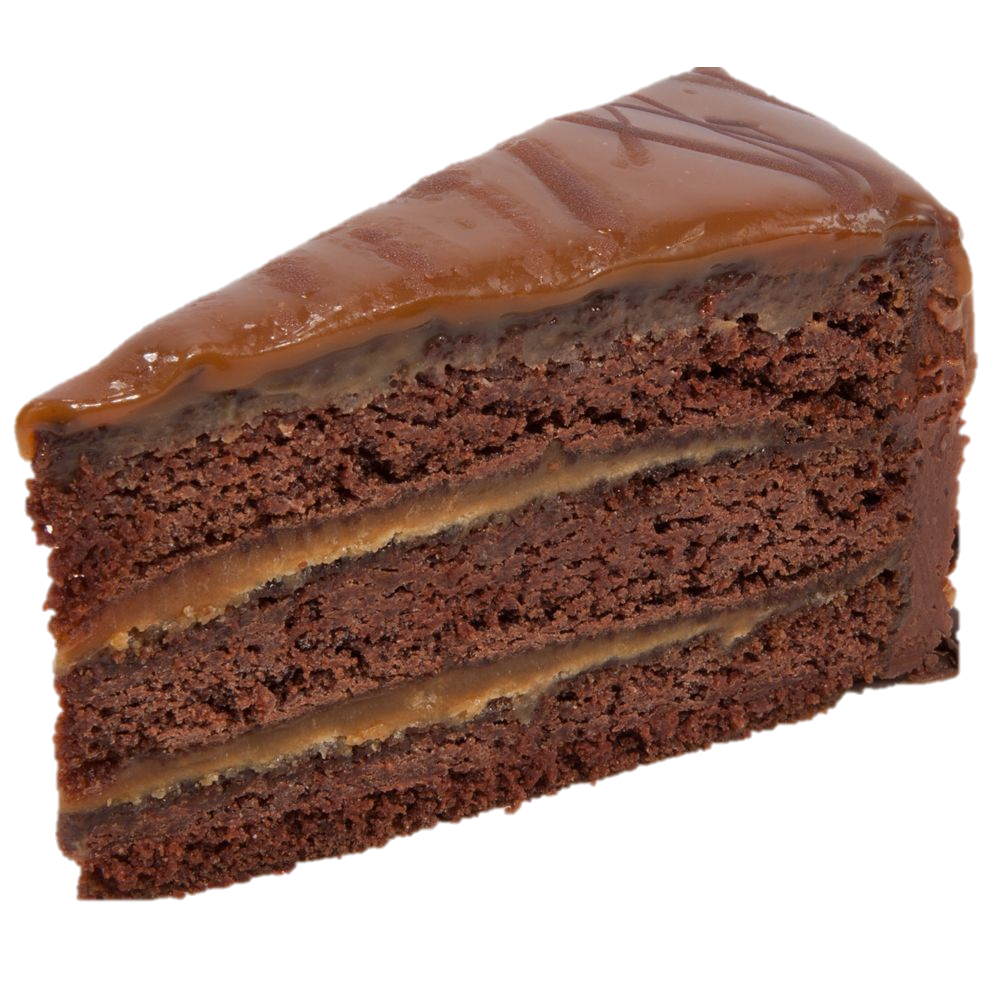 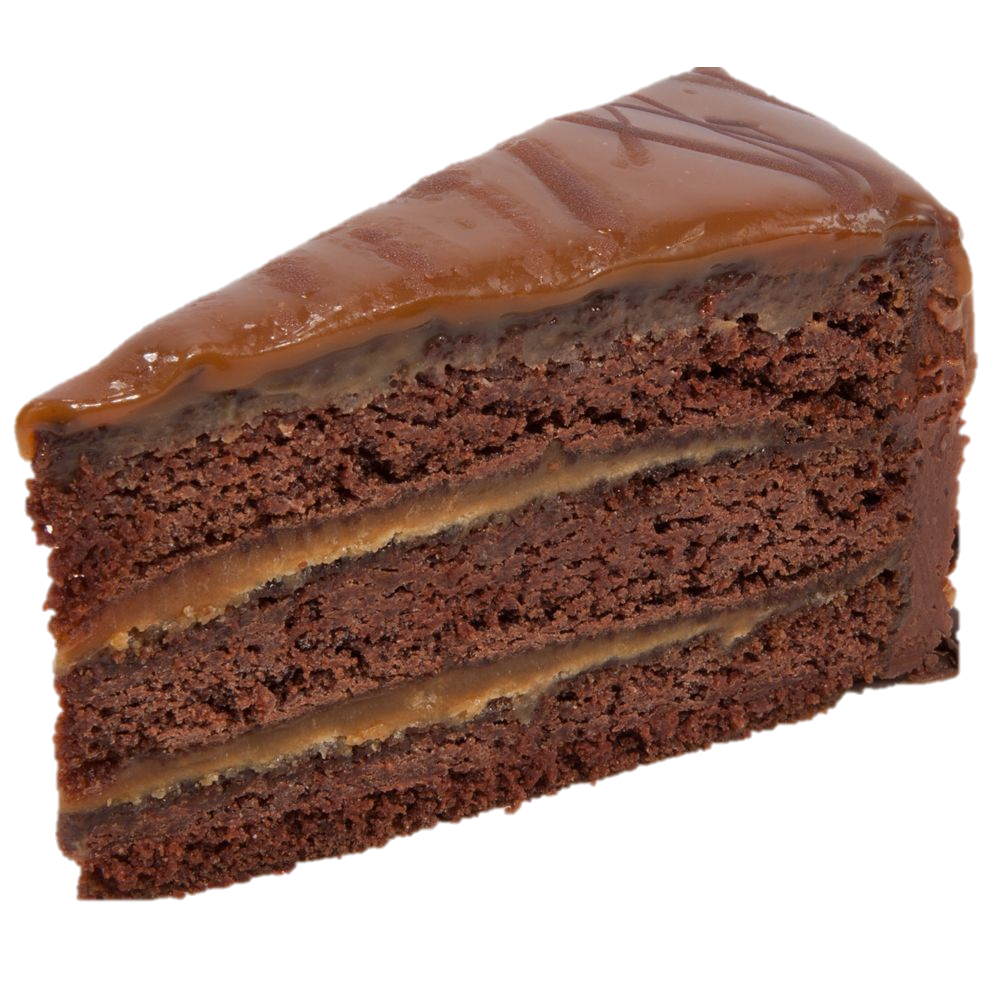 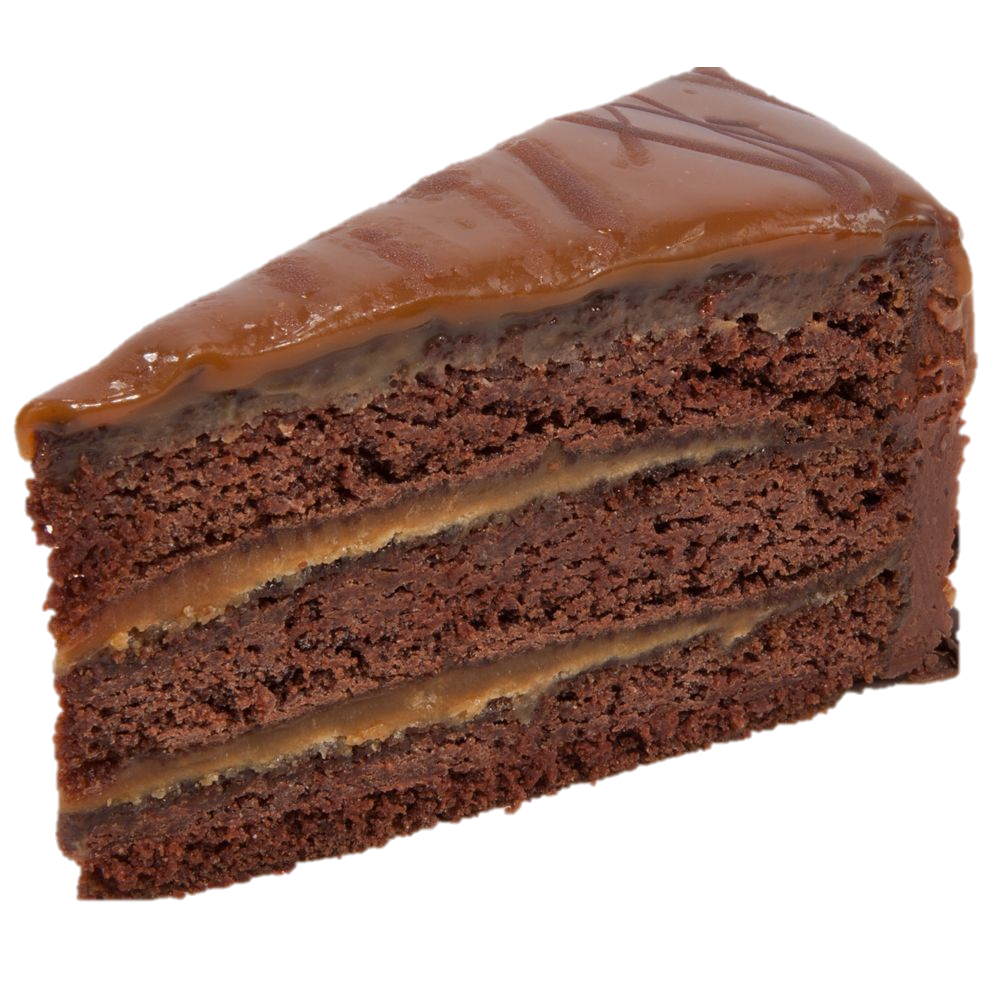 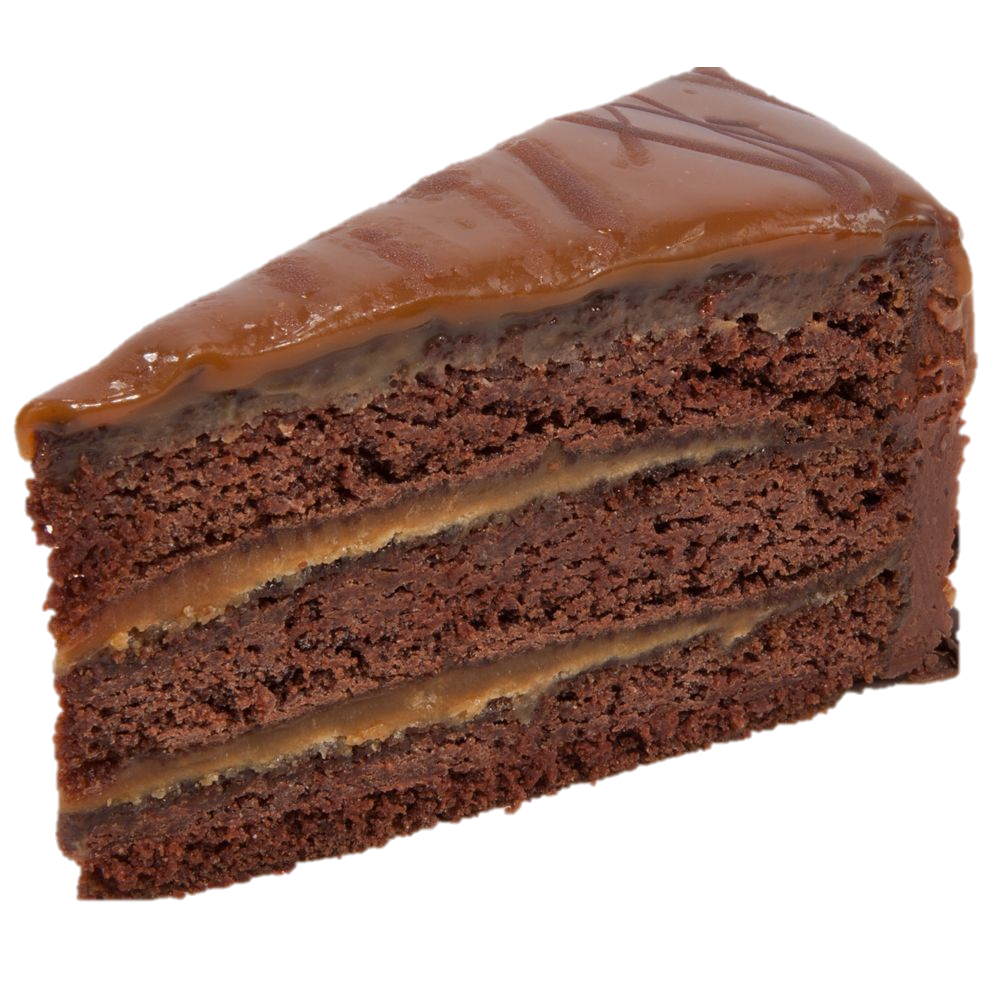 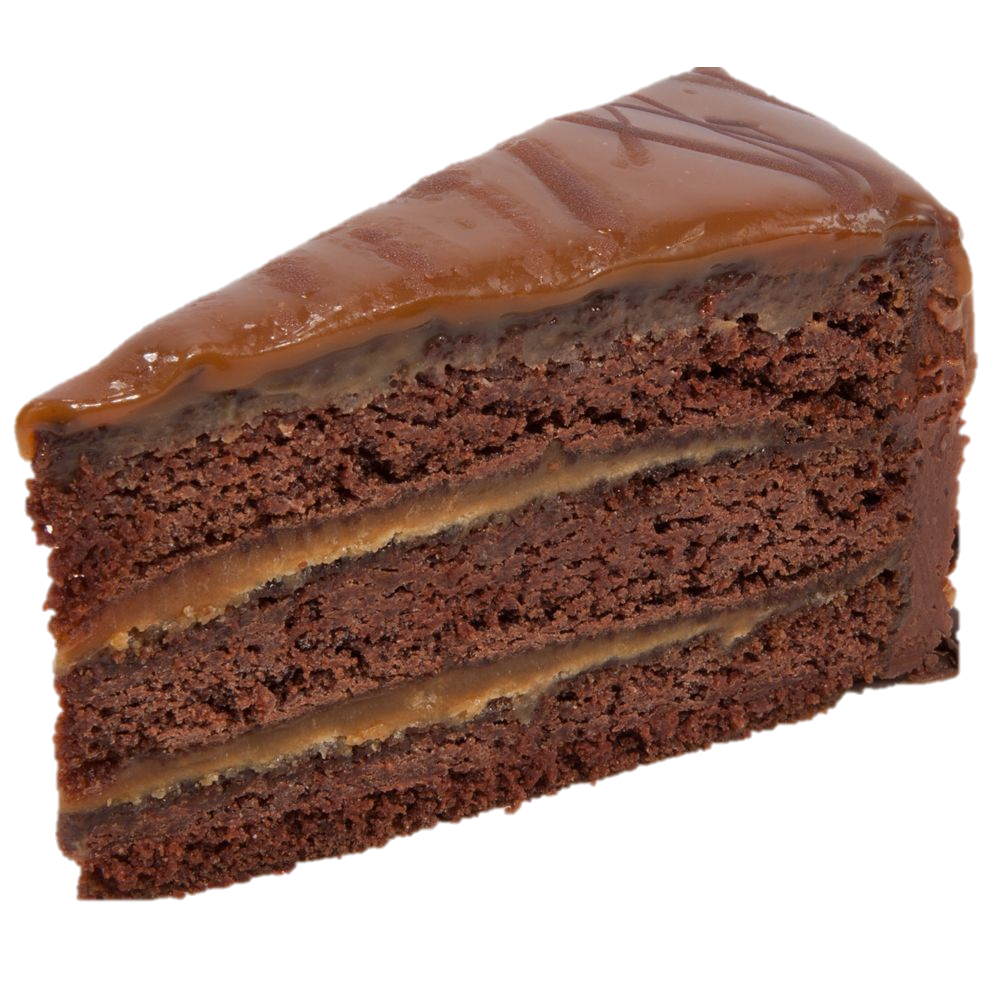 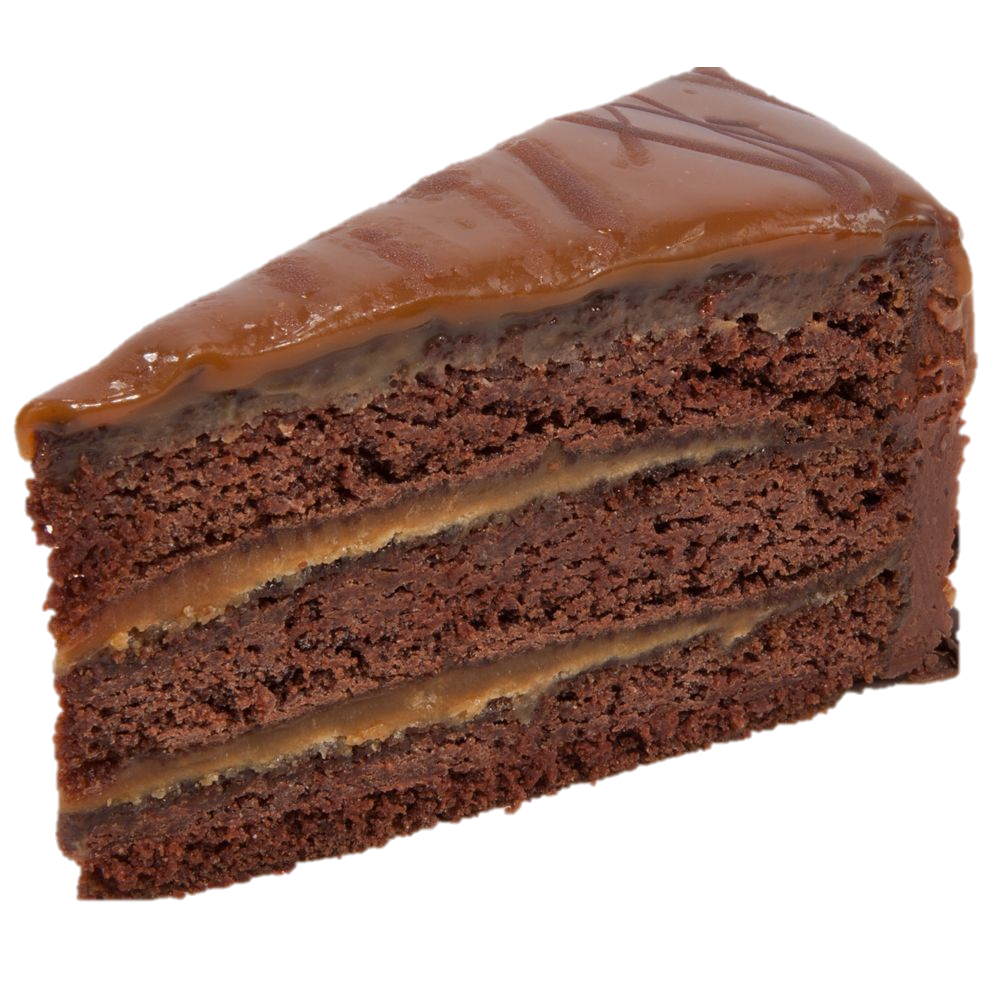 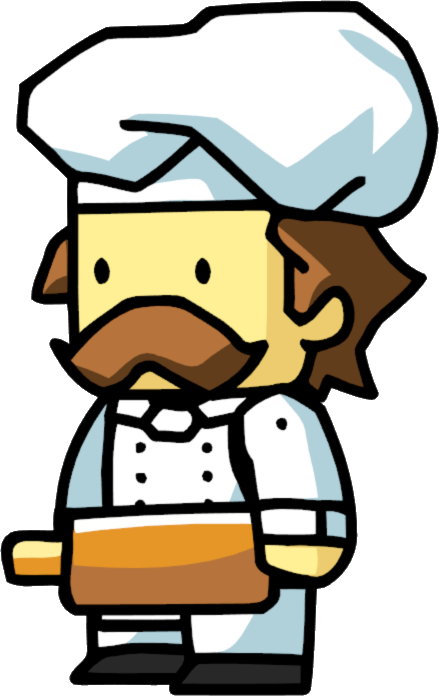 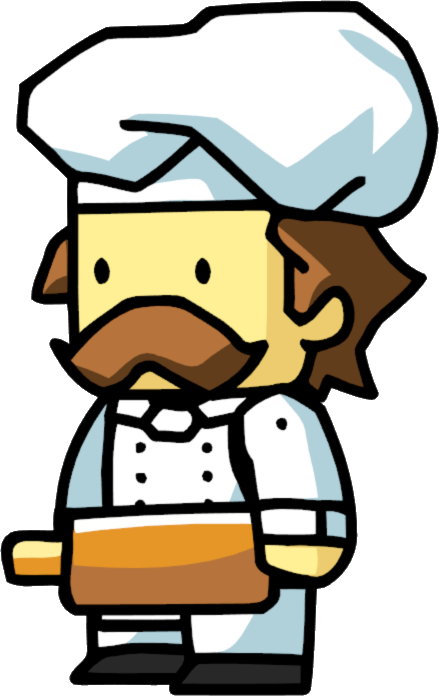 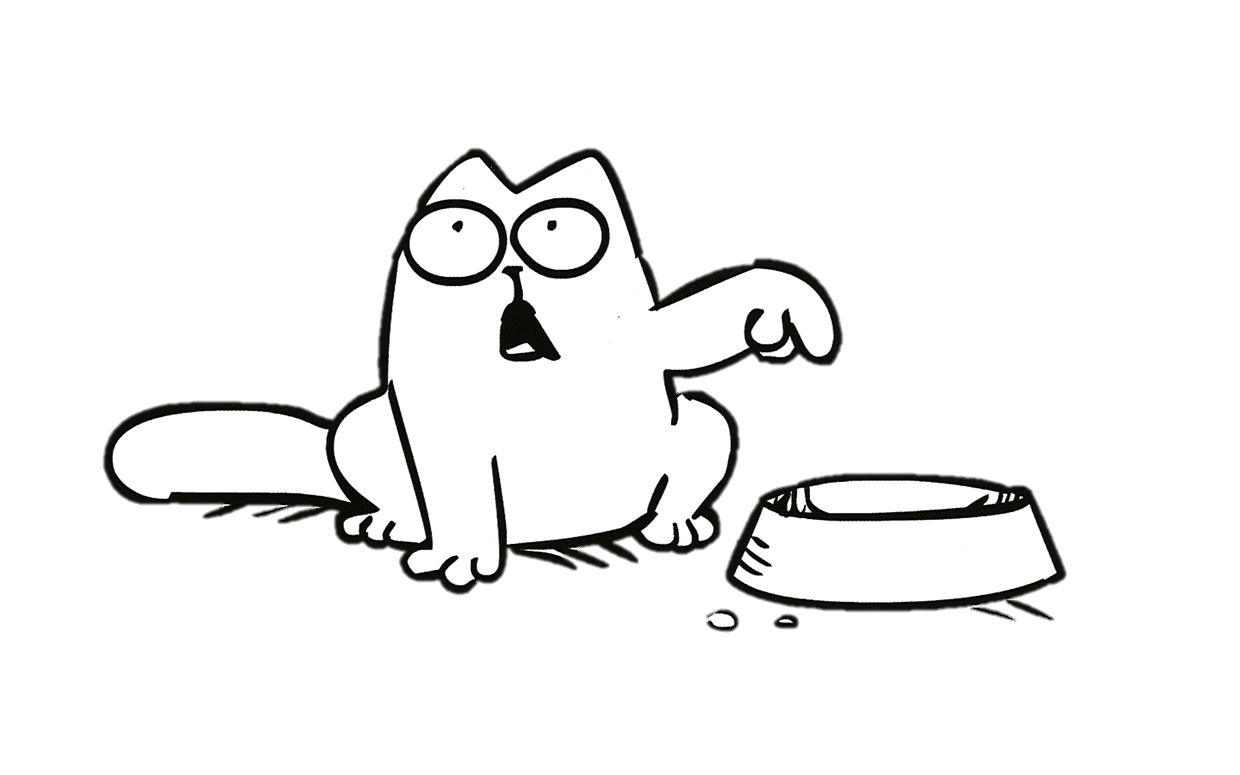 FIFO
FIFO
Easy to distinguish Random allocator
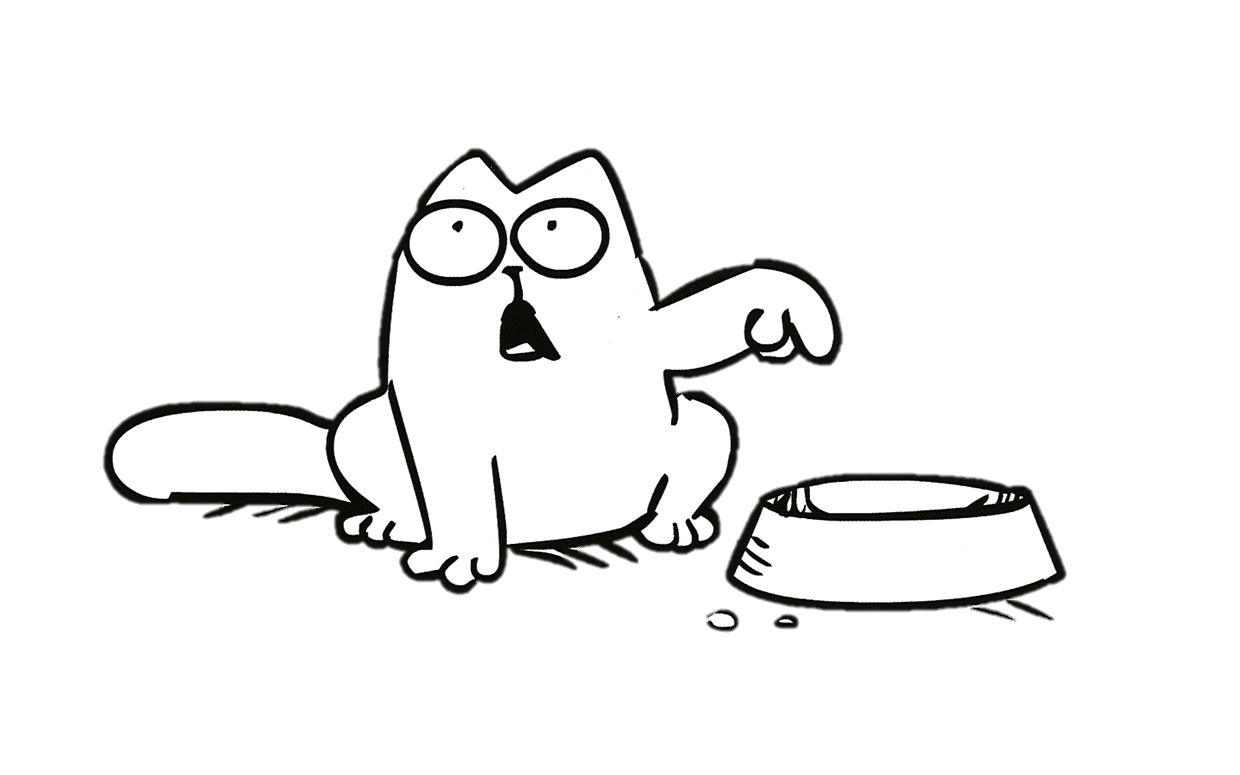 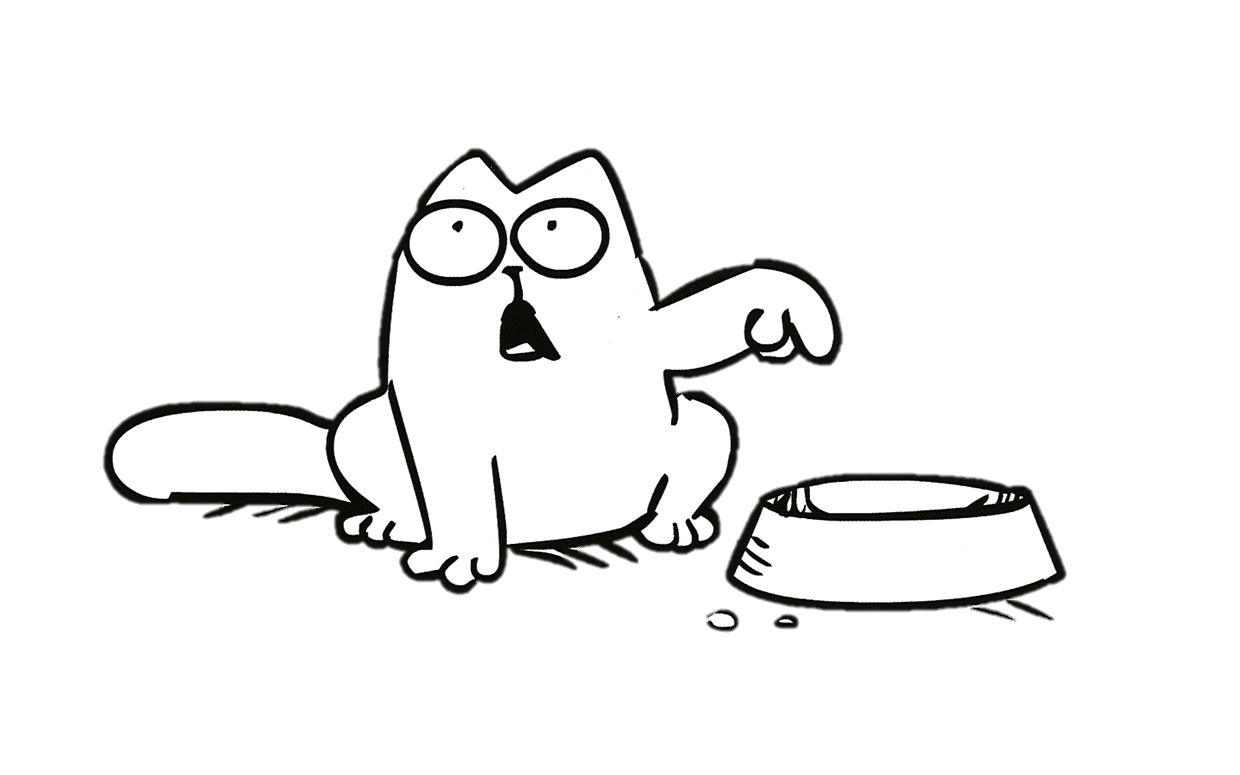 Allocators cannot be both work conserving and private
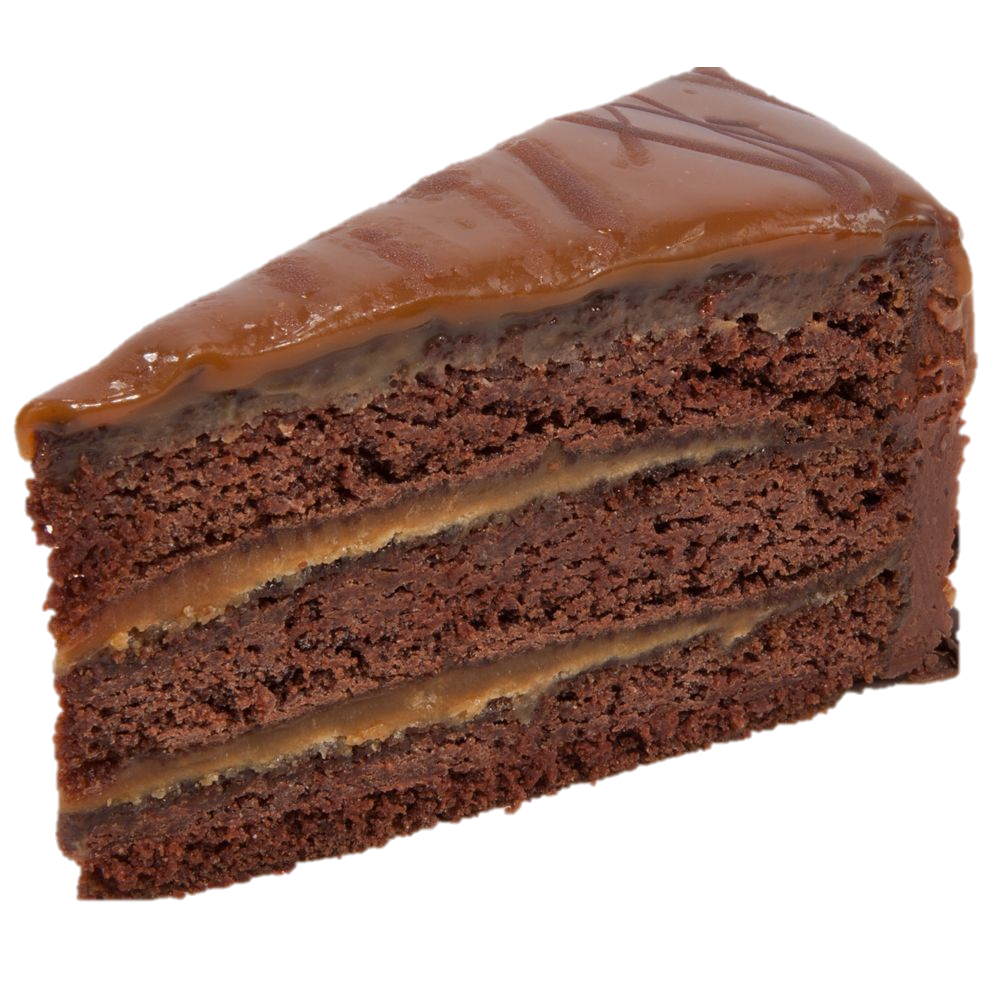 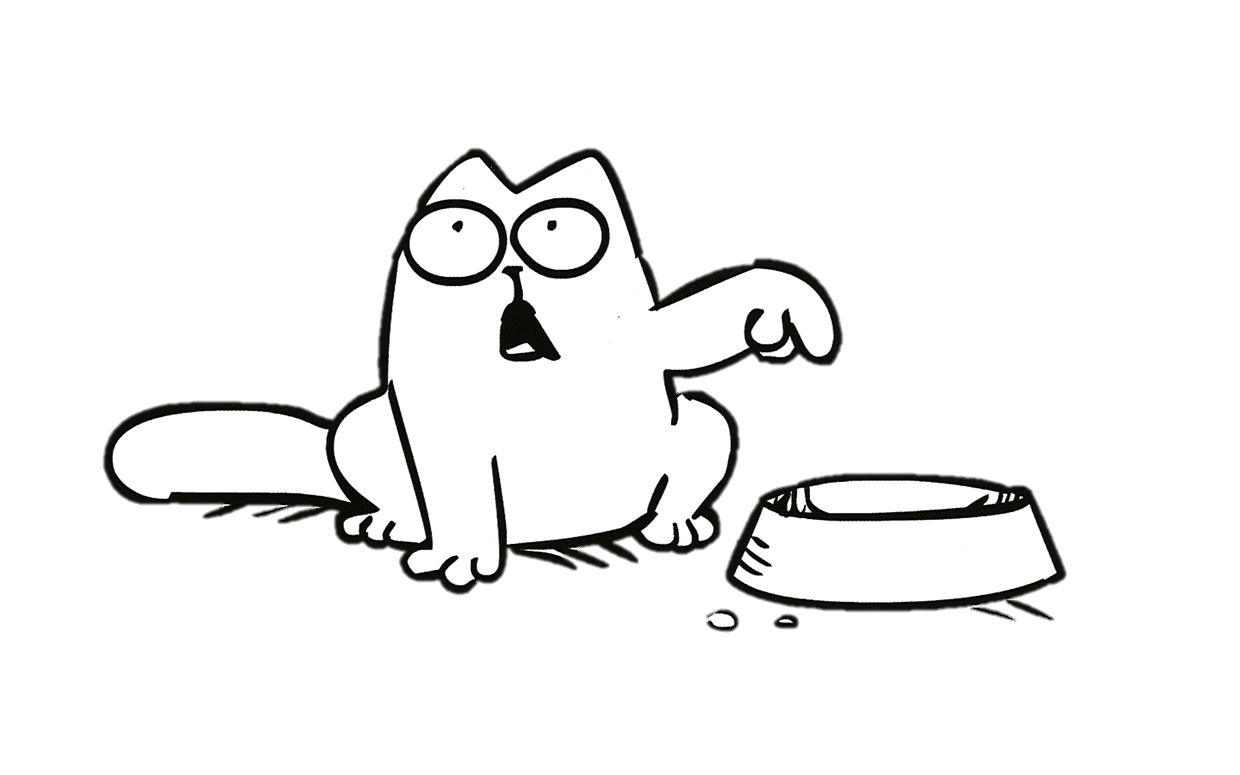 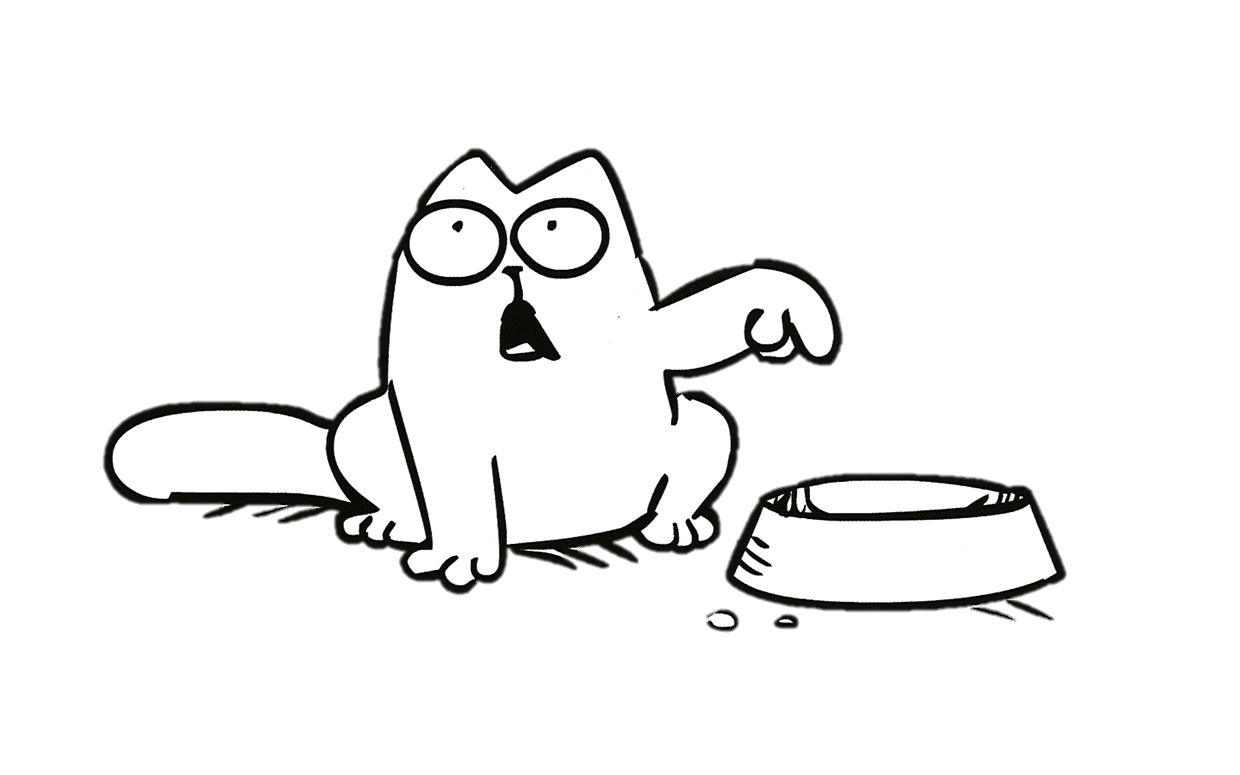 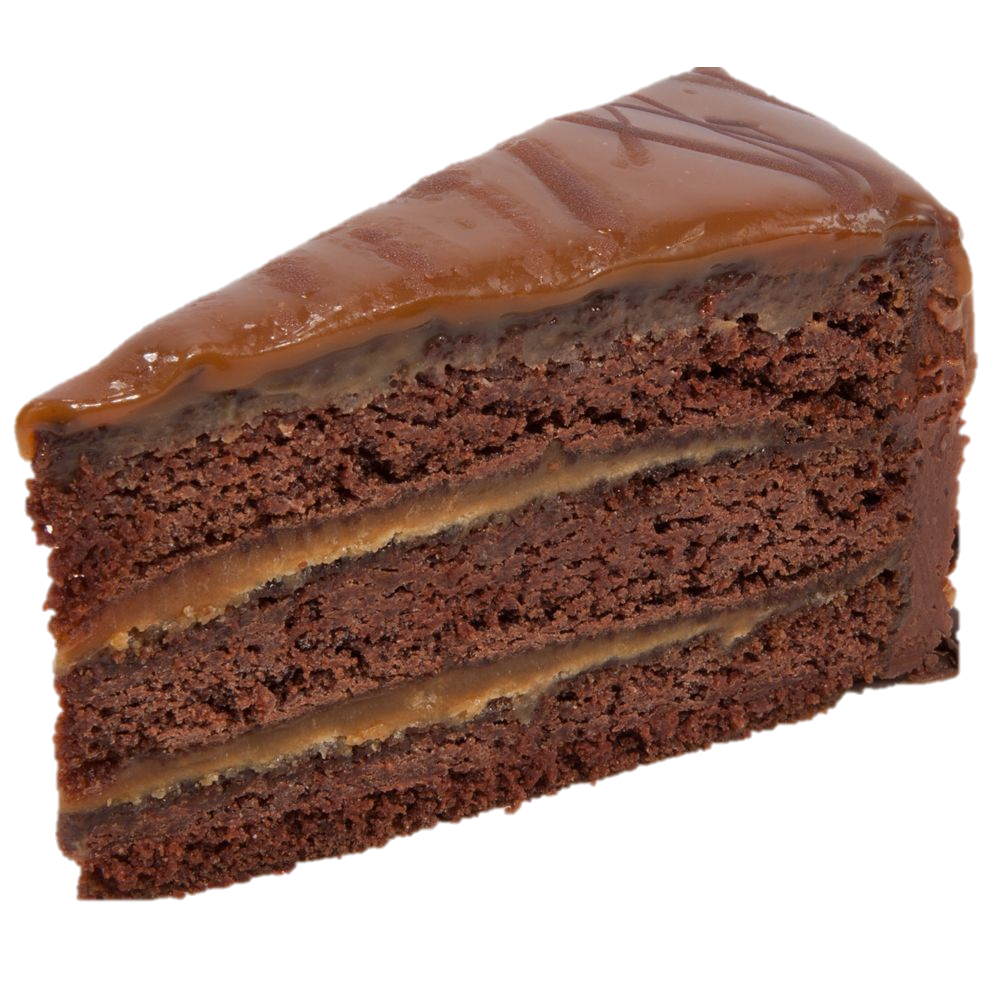 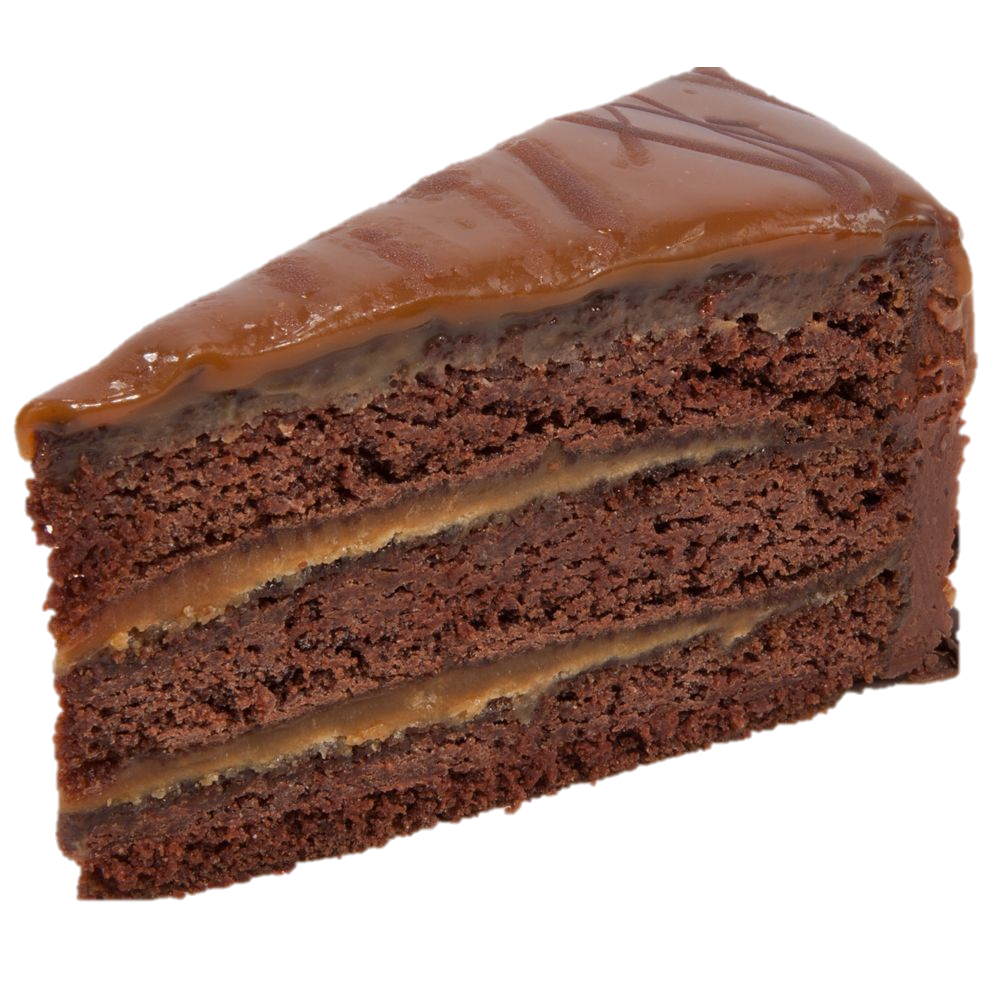 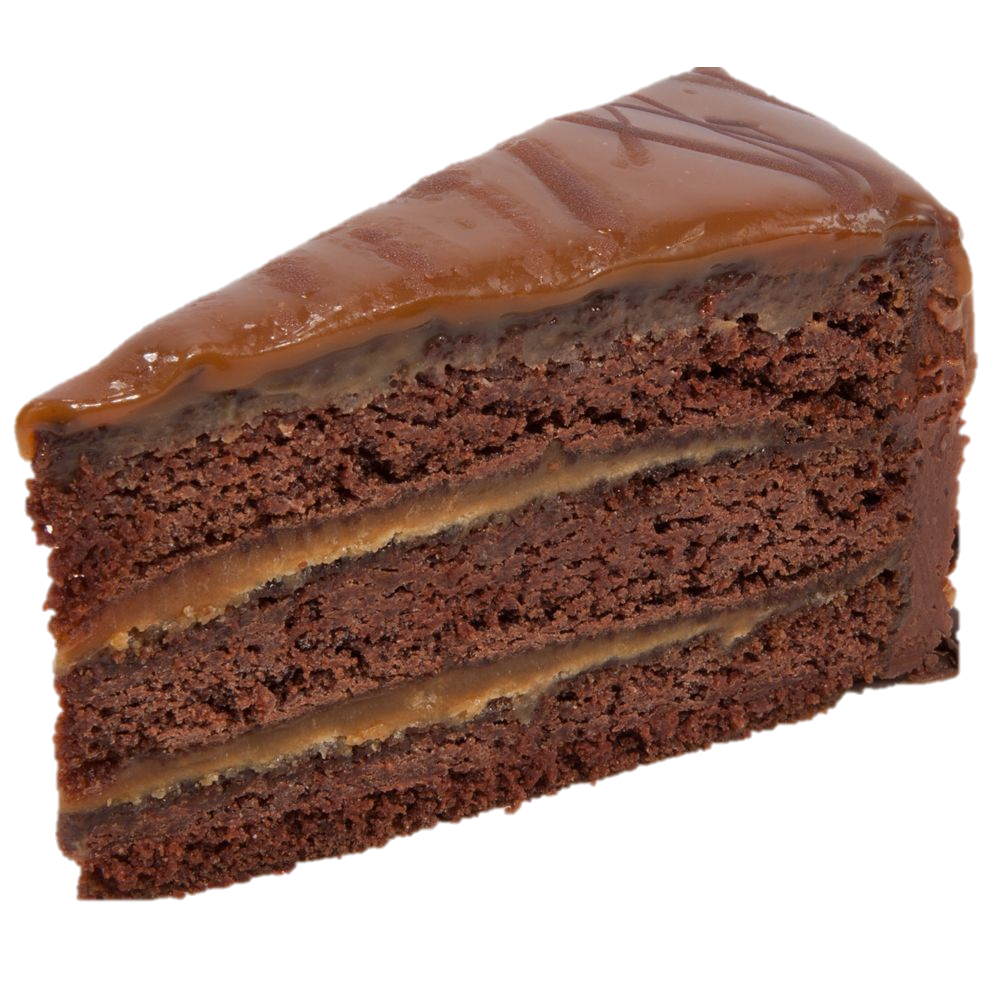 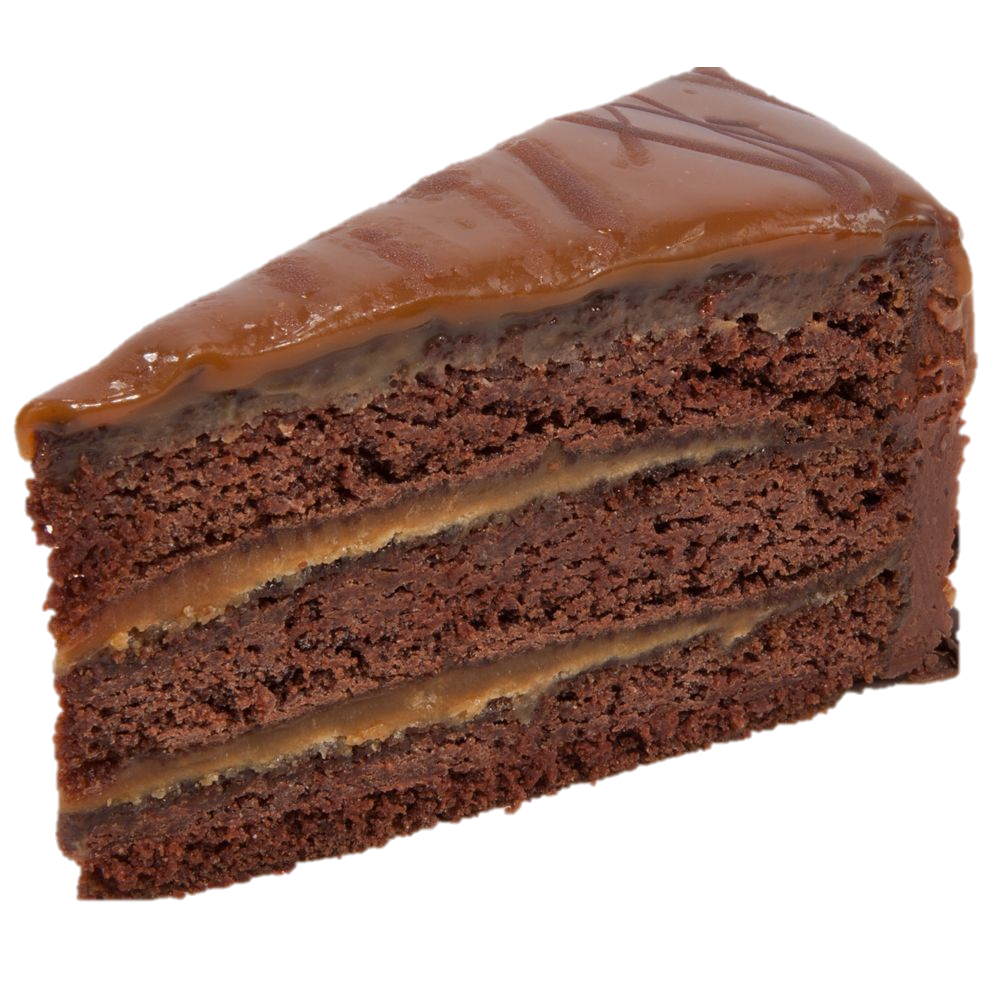 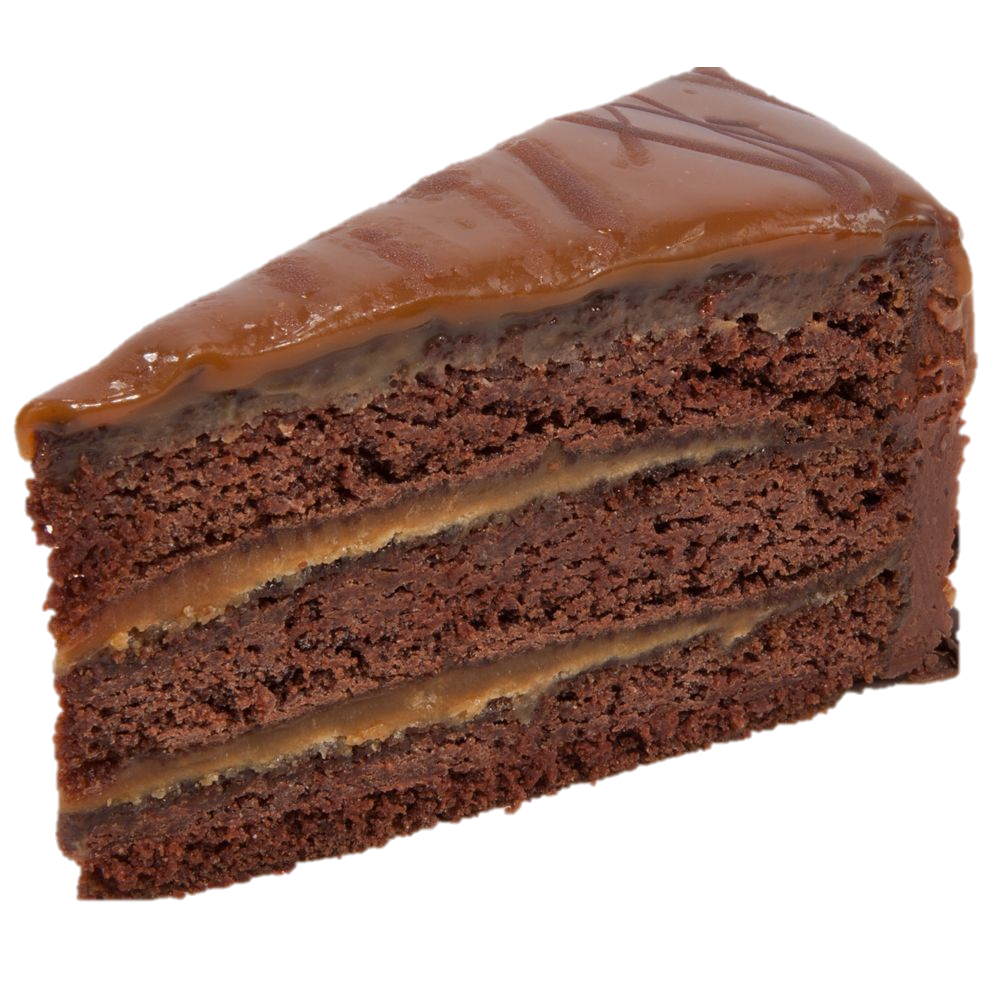 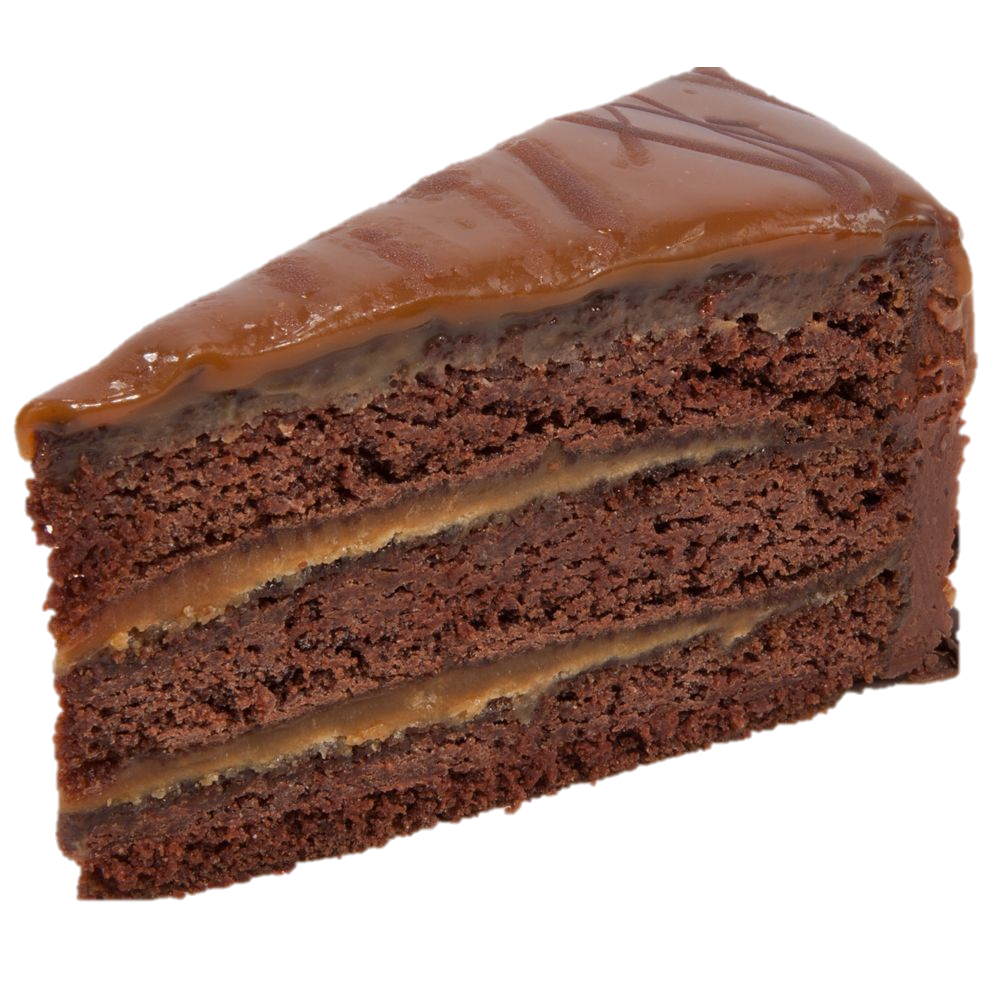 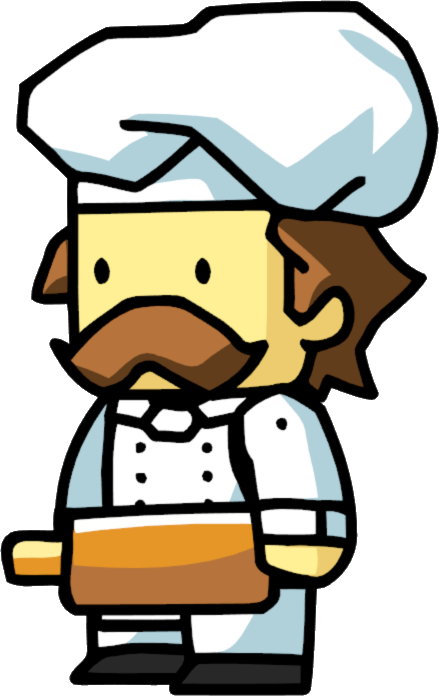 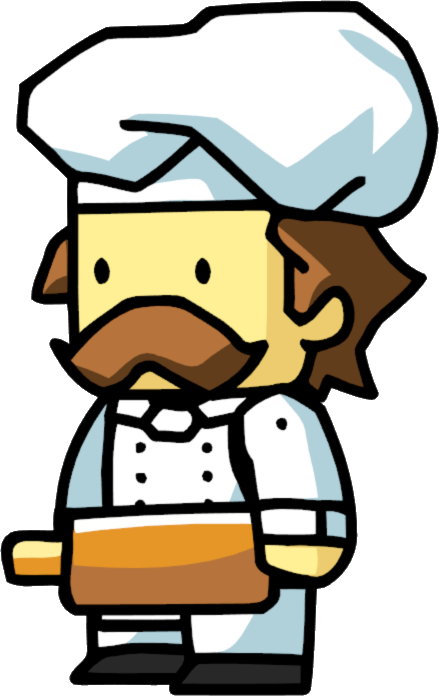 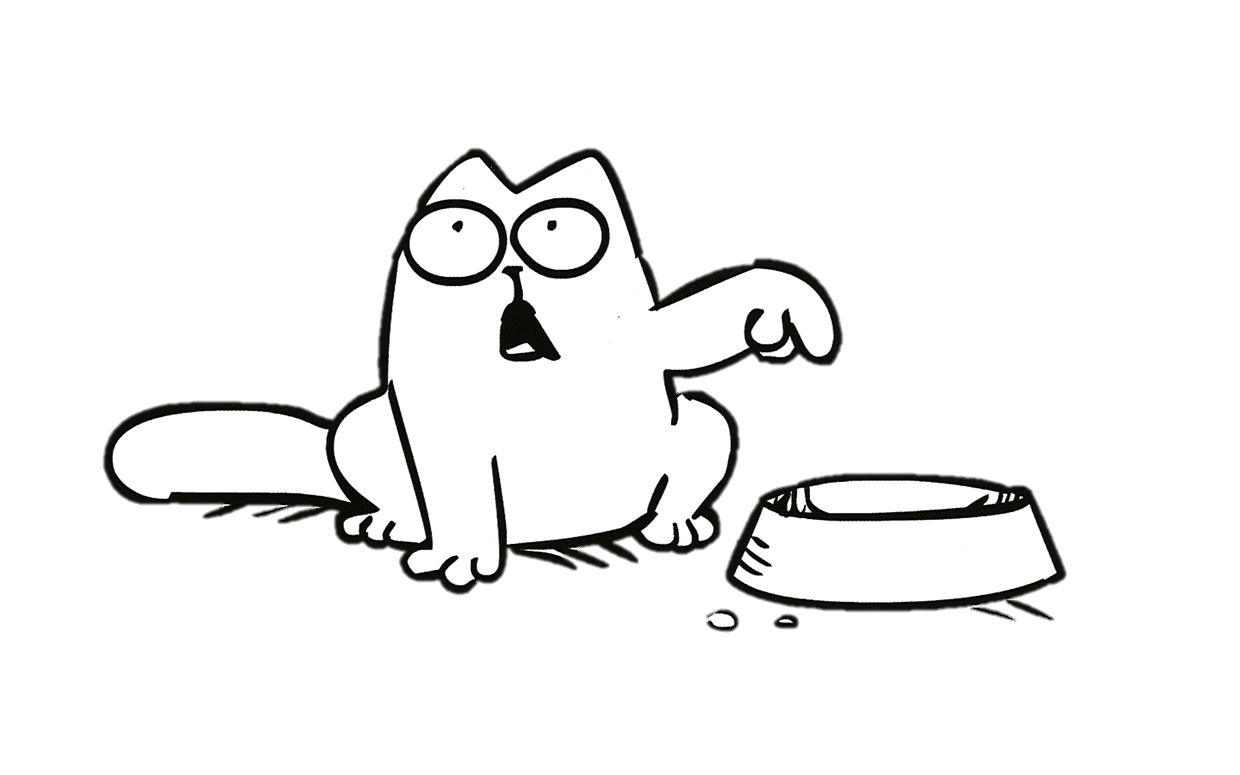 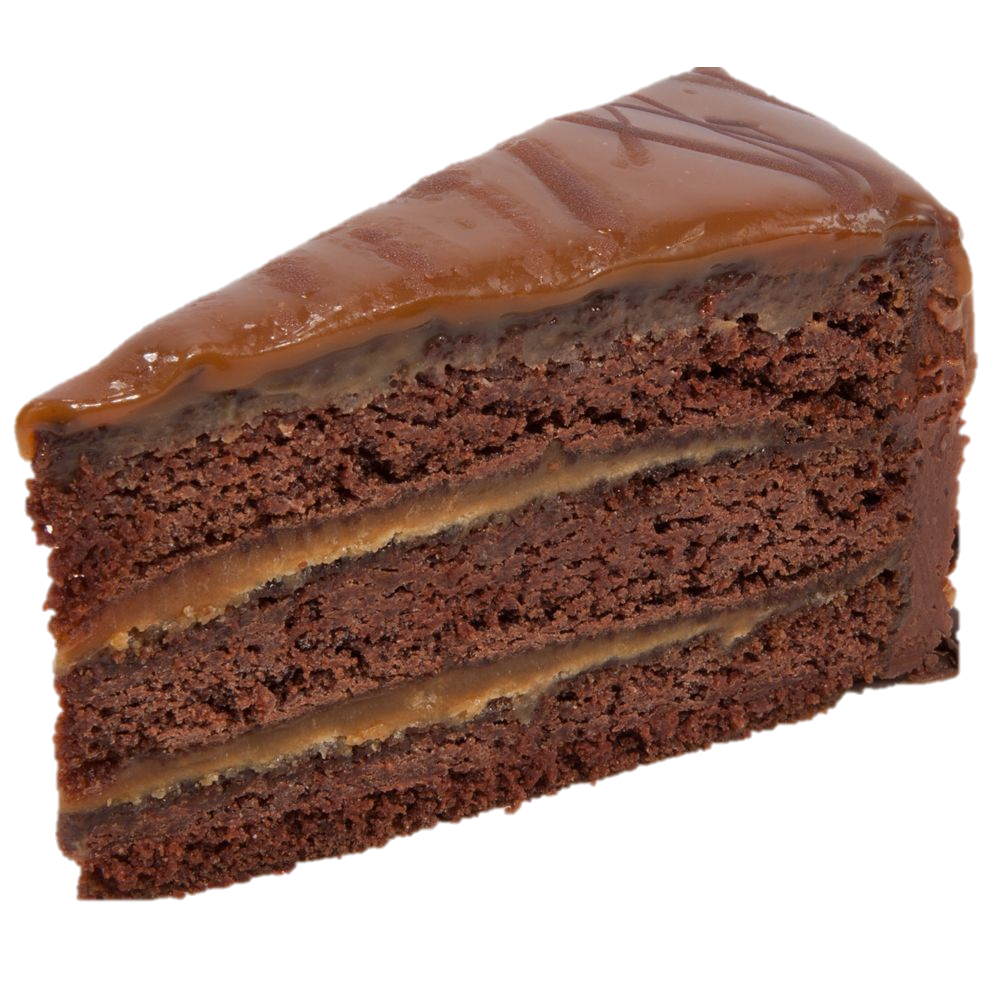 Random
Random
Giving up work conservation is not enough
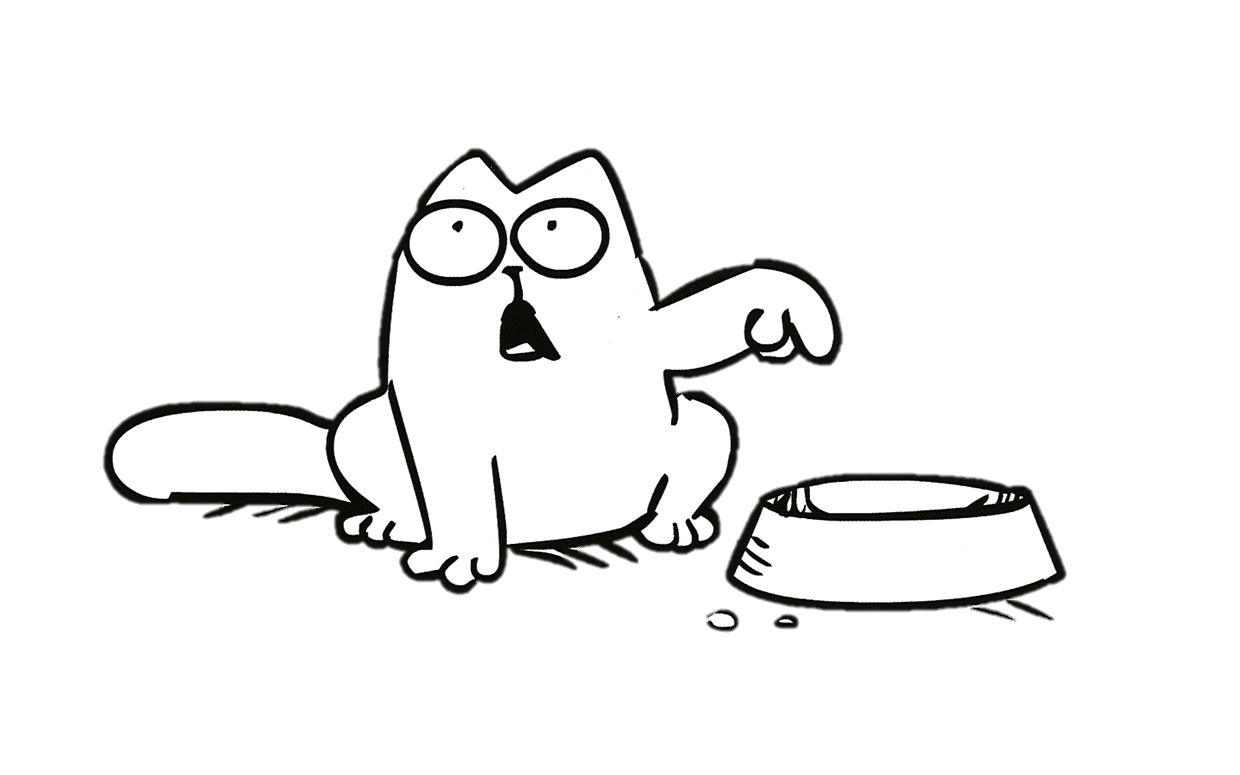 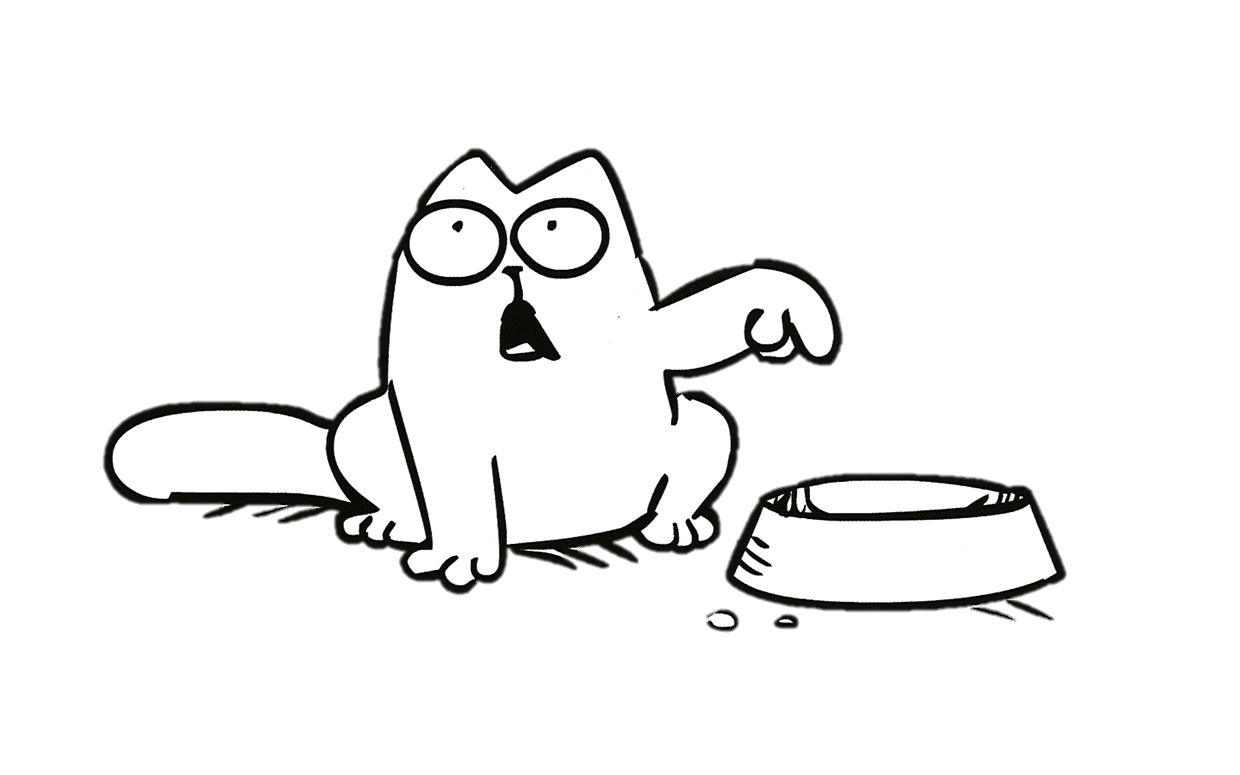 Pr[pmal is allocated a resource | honest + malicious] 
≤
Pr[pmal is allocated a resource | malicious]
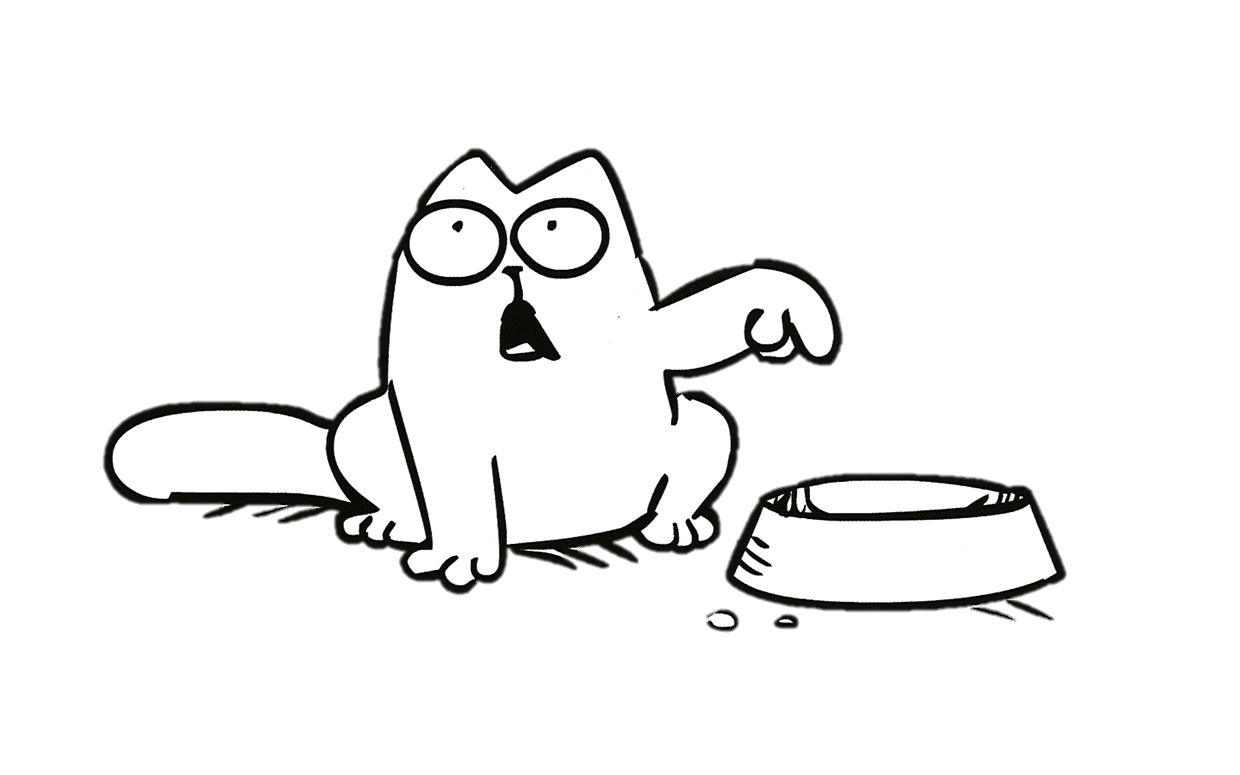 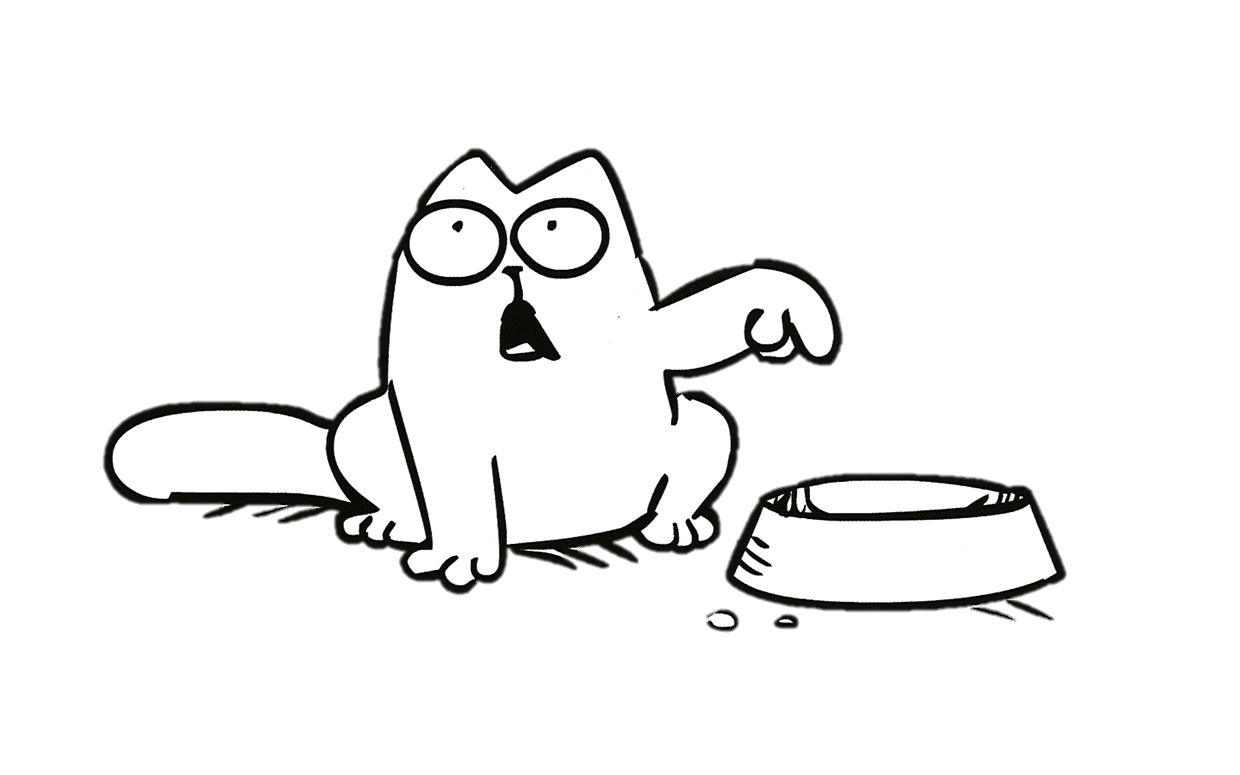 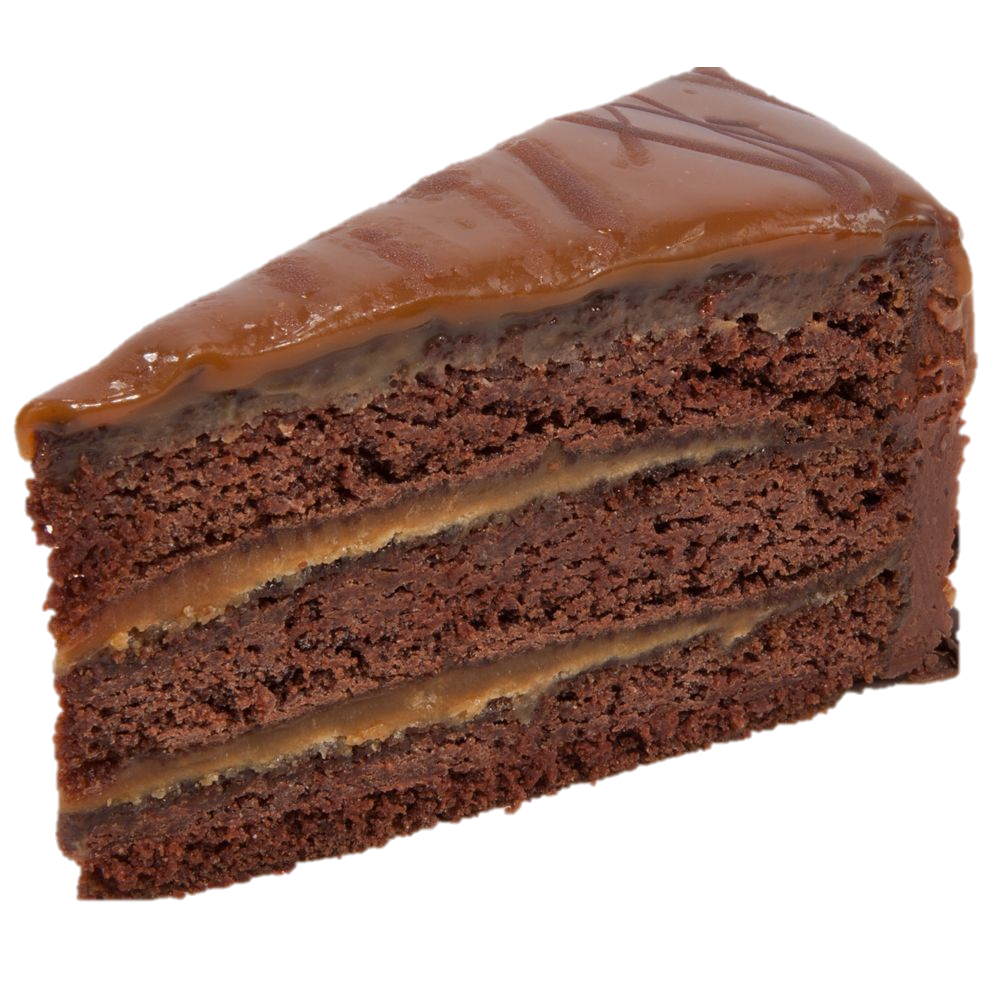 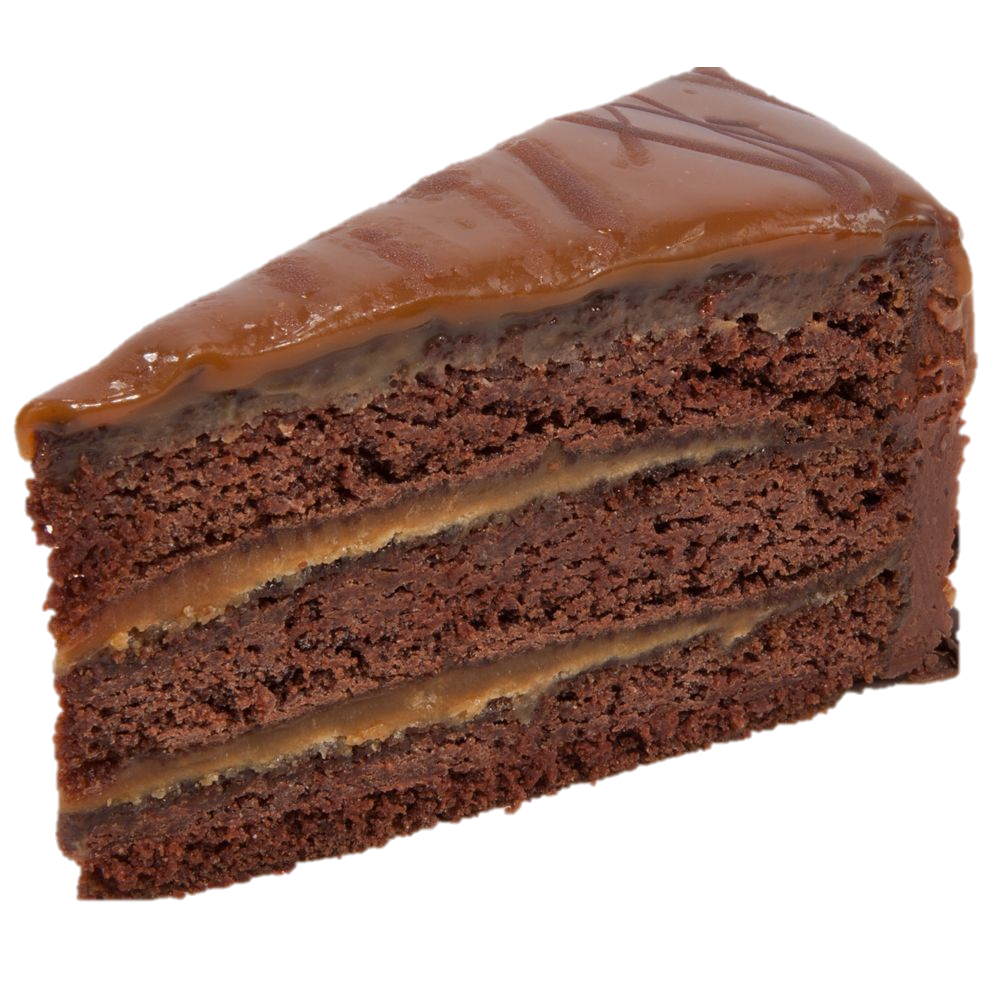 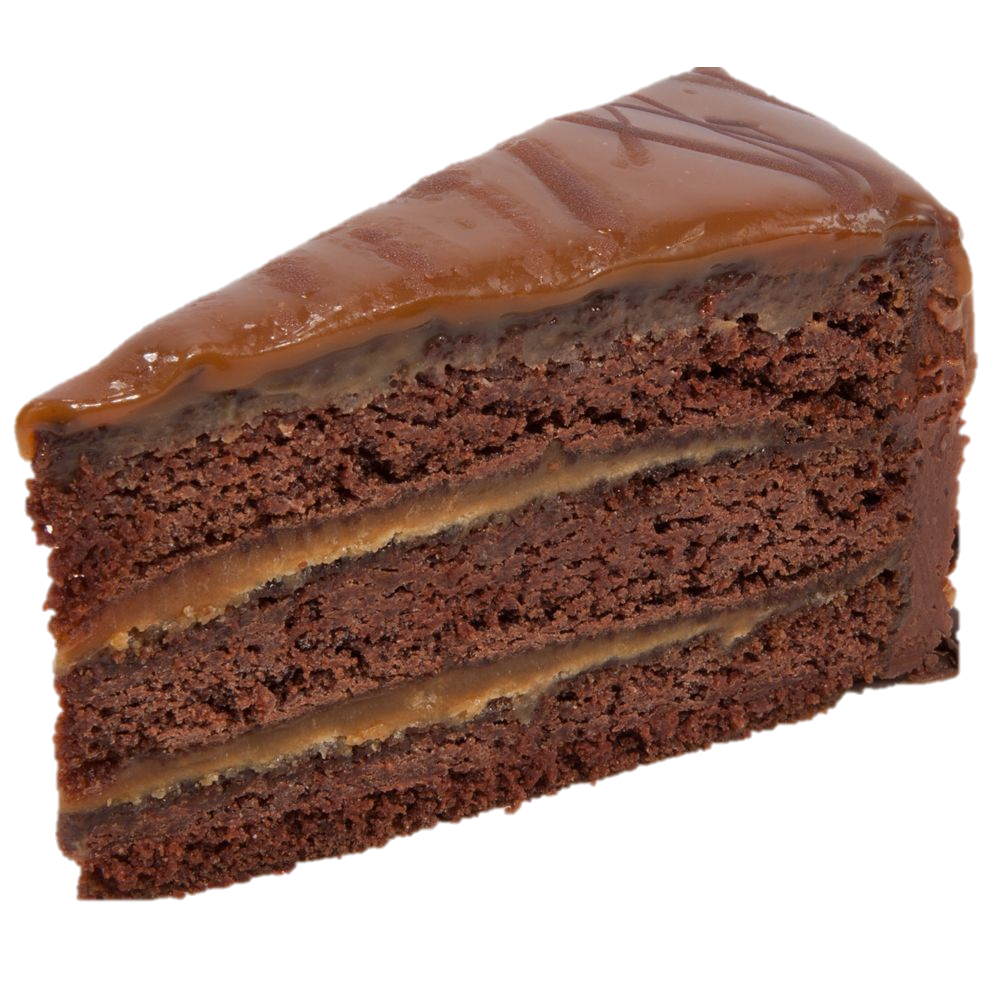 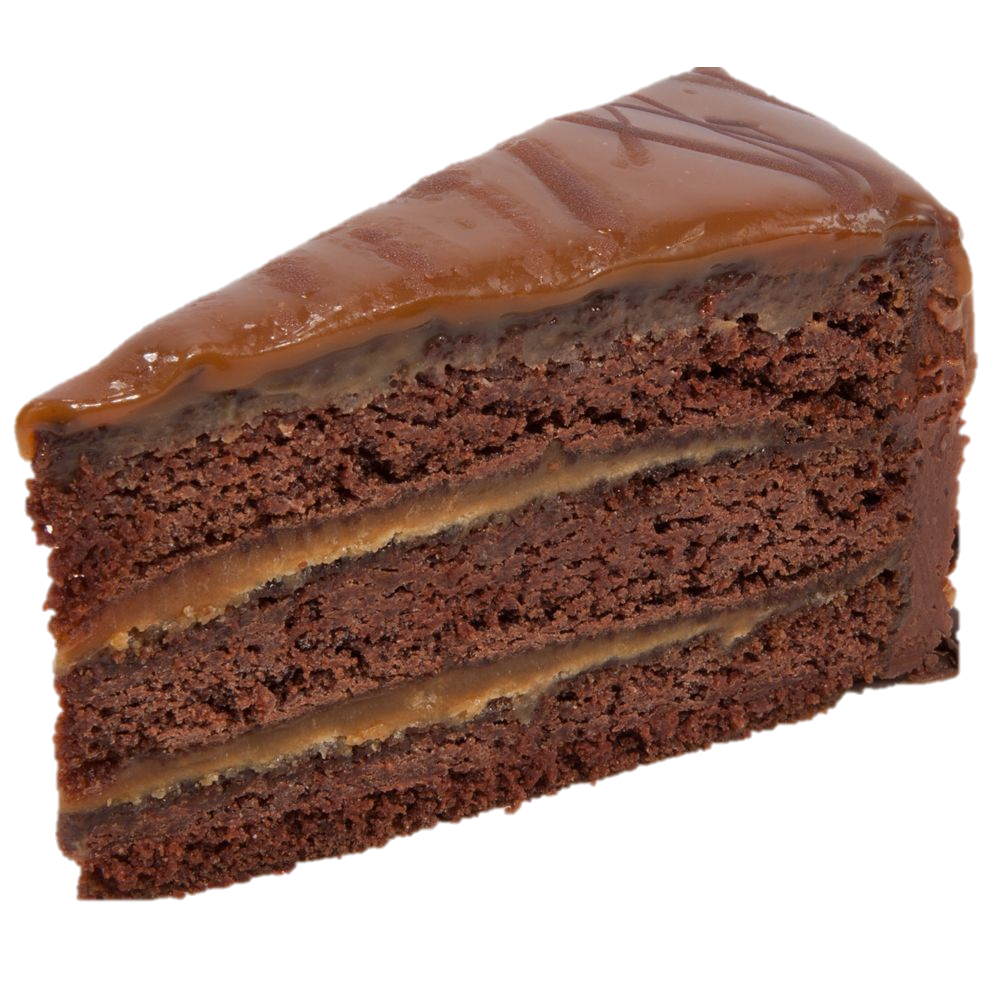 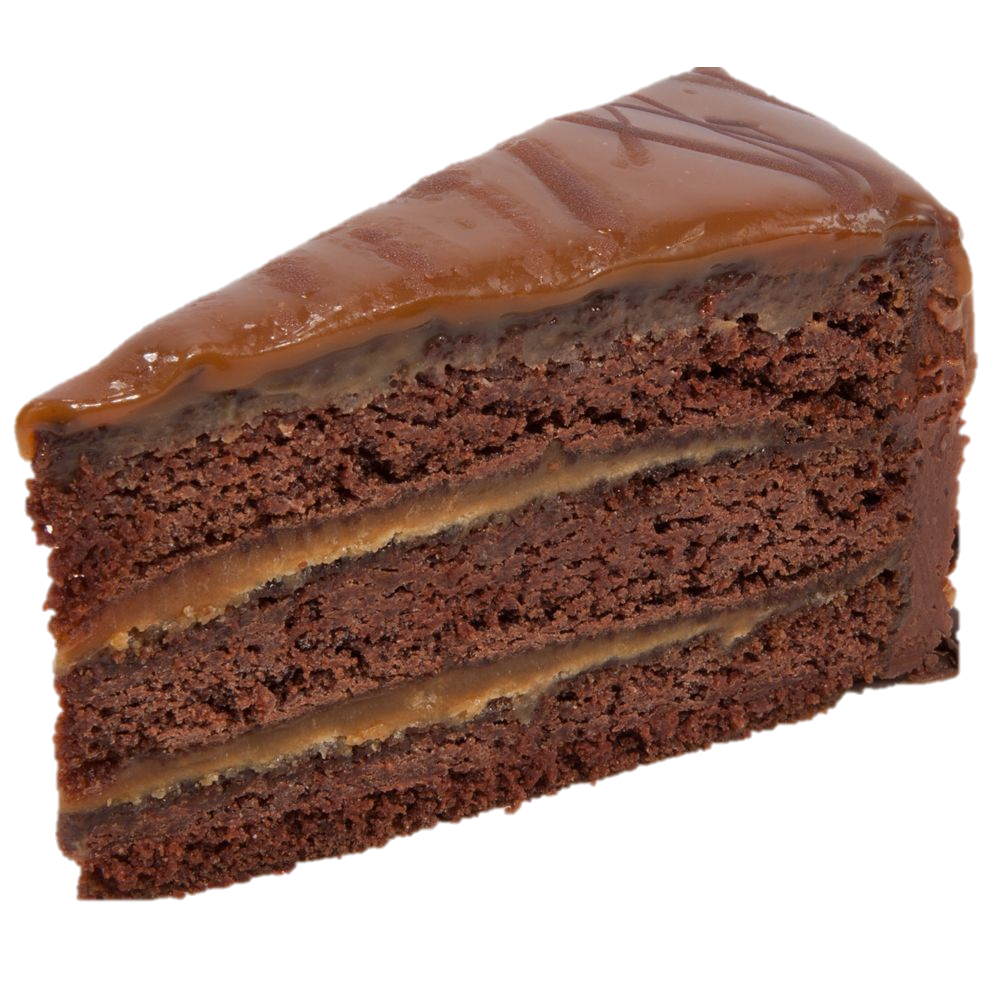 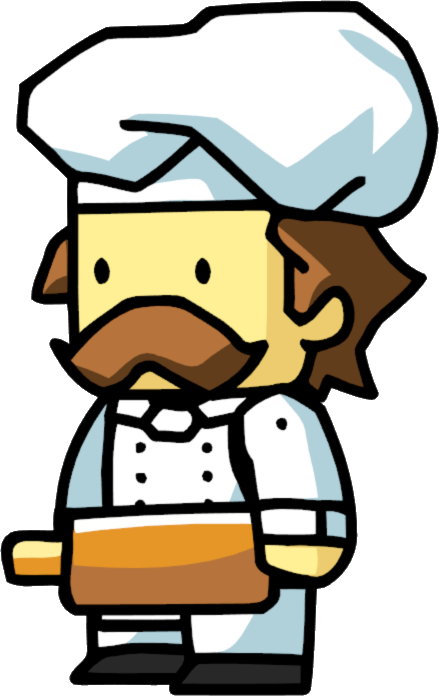 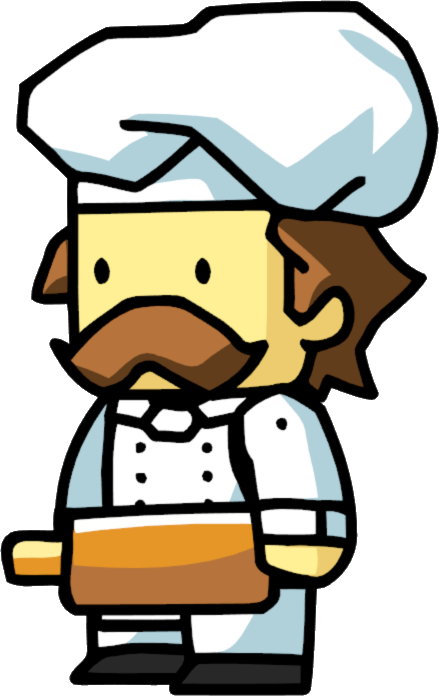 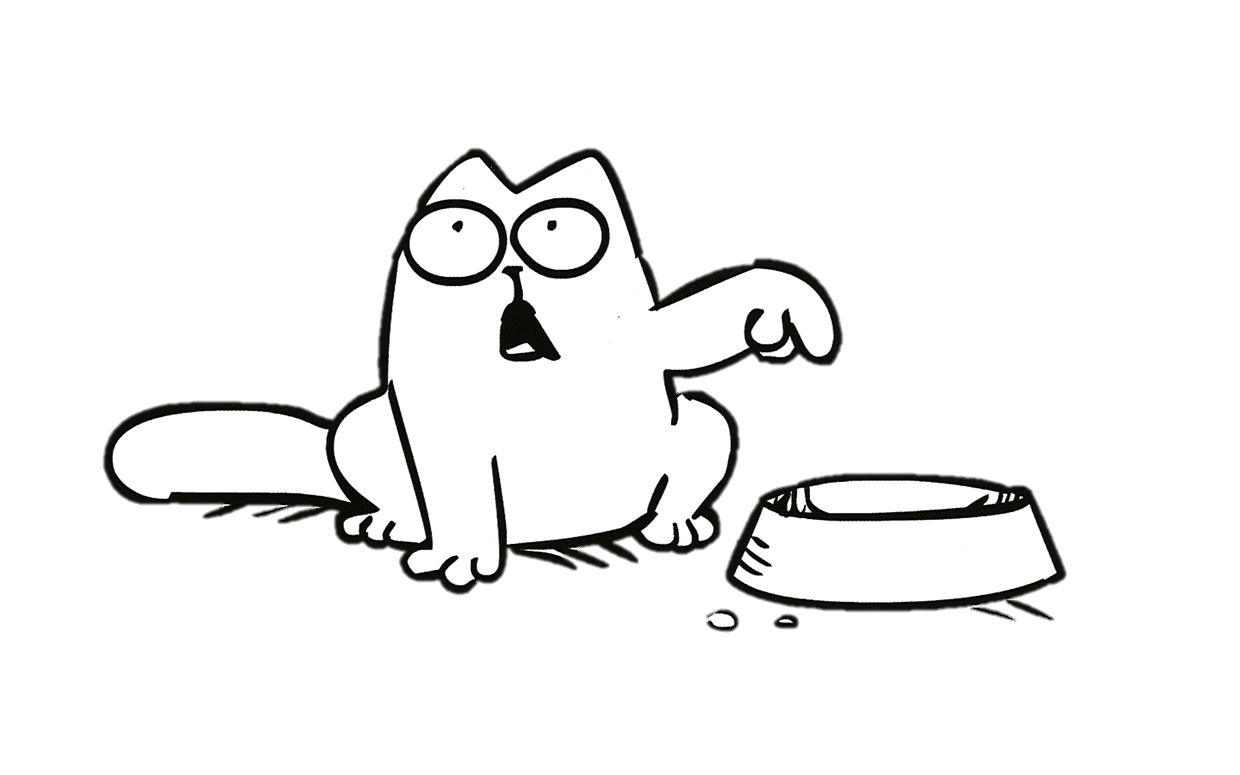 Random’
Random’
It is impossible for an allocator to be private and live unless the number of processes is bounded a priori
Universe of all processes
Active processes
Active honest processes
Information-theoretic privacy
Computational privacy
Differential privacy
The rest of this talk will…
Formalize privacy in this setting

Explain why existing allocators fall short

Outline PRA constructions and their costs

Discussion
Slot-based allocator (bounded universe)
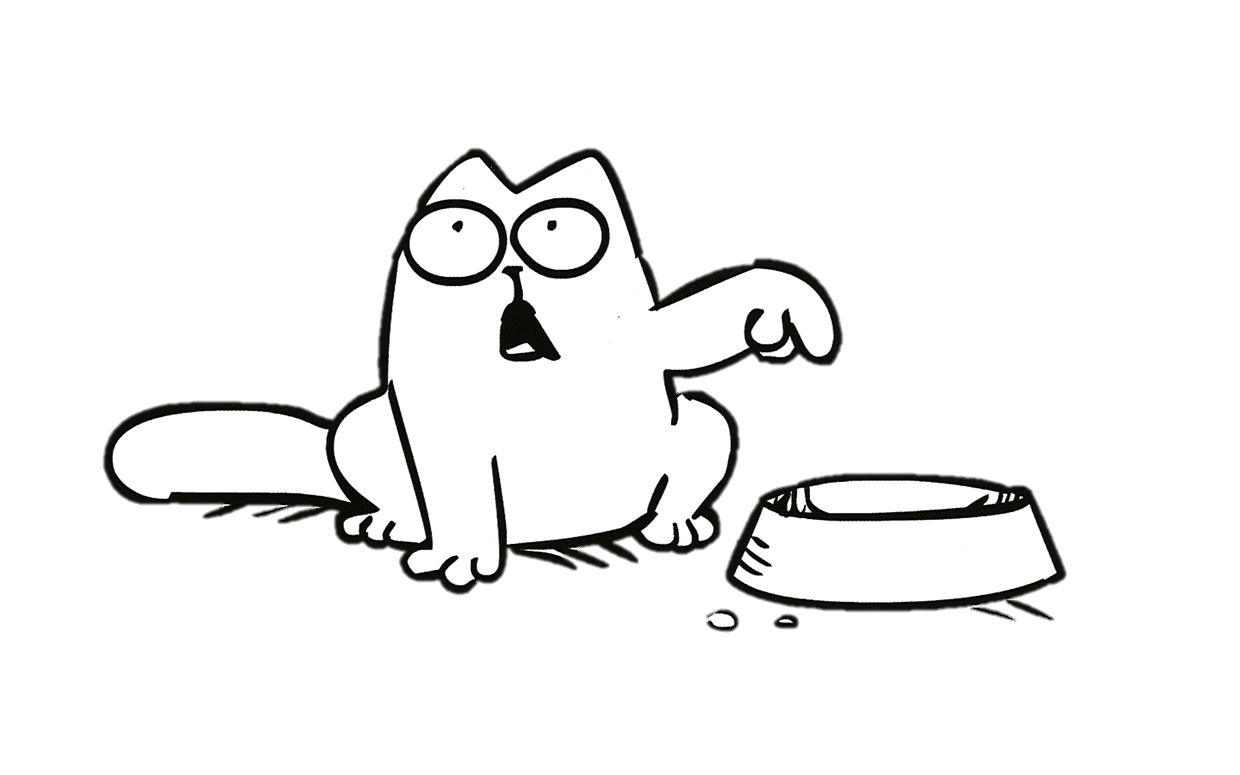 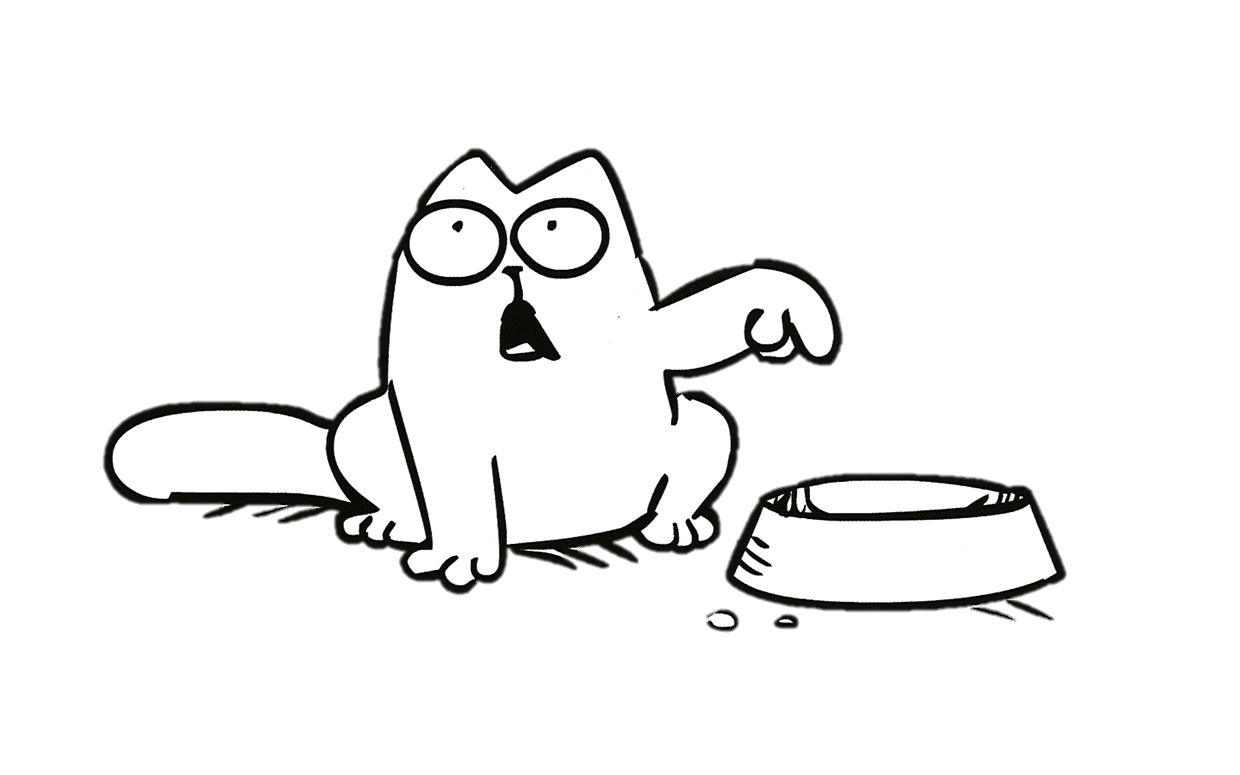 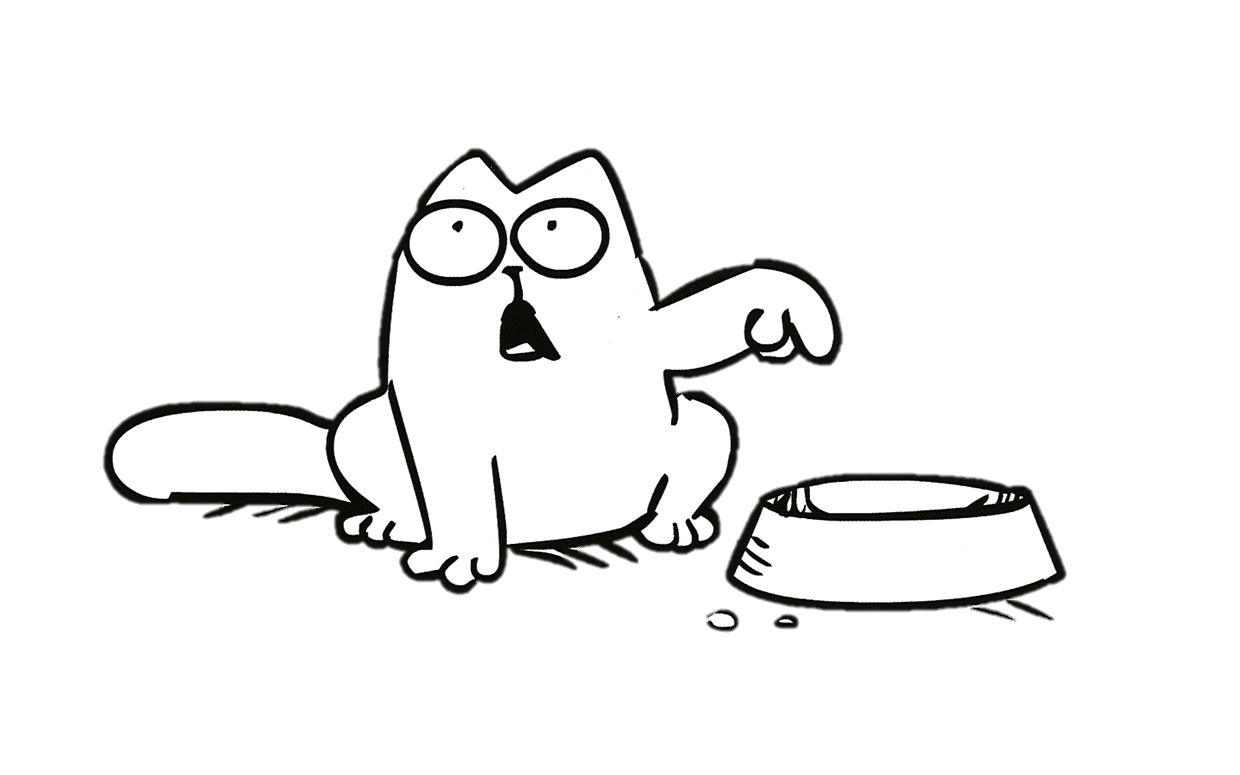 2
0
4
Private and live, but very wasteful

Pr[p gets a resource] = # resources / bound on universe
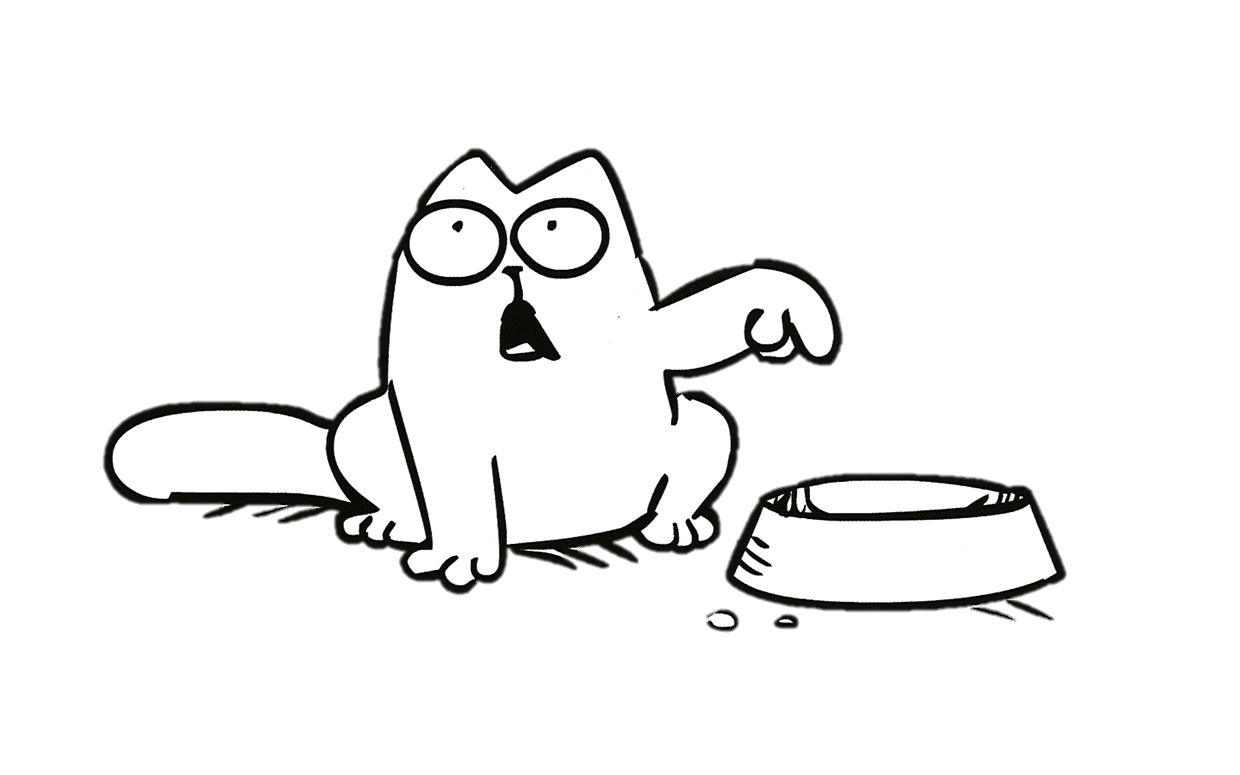 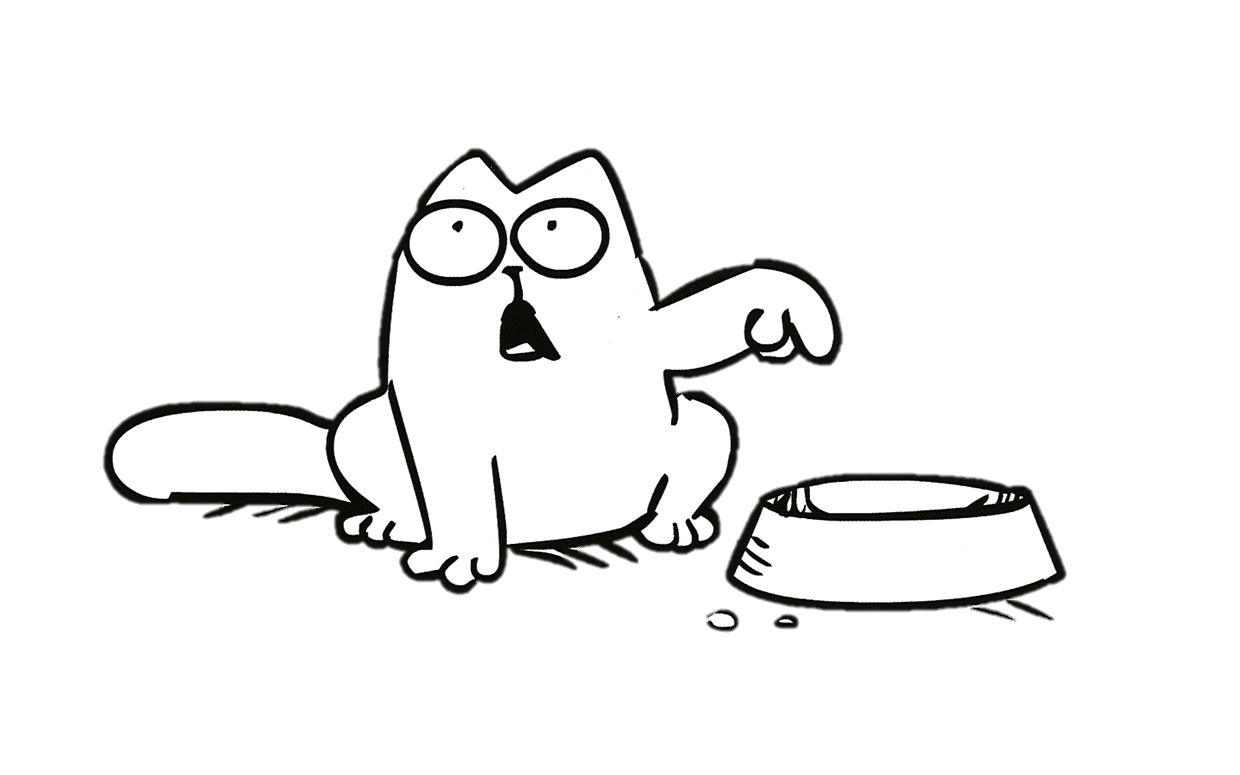 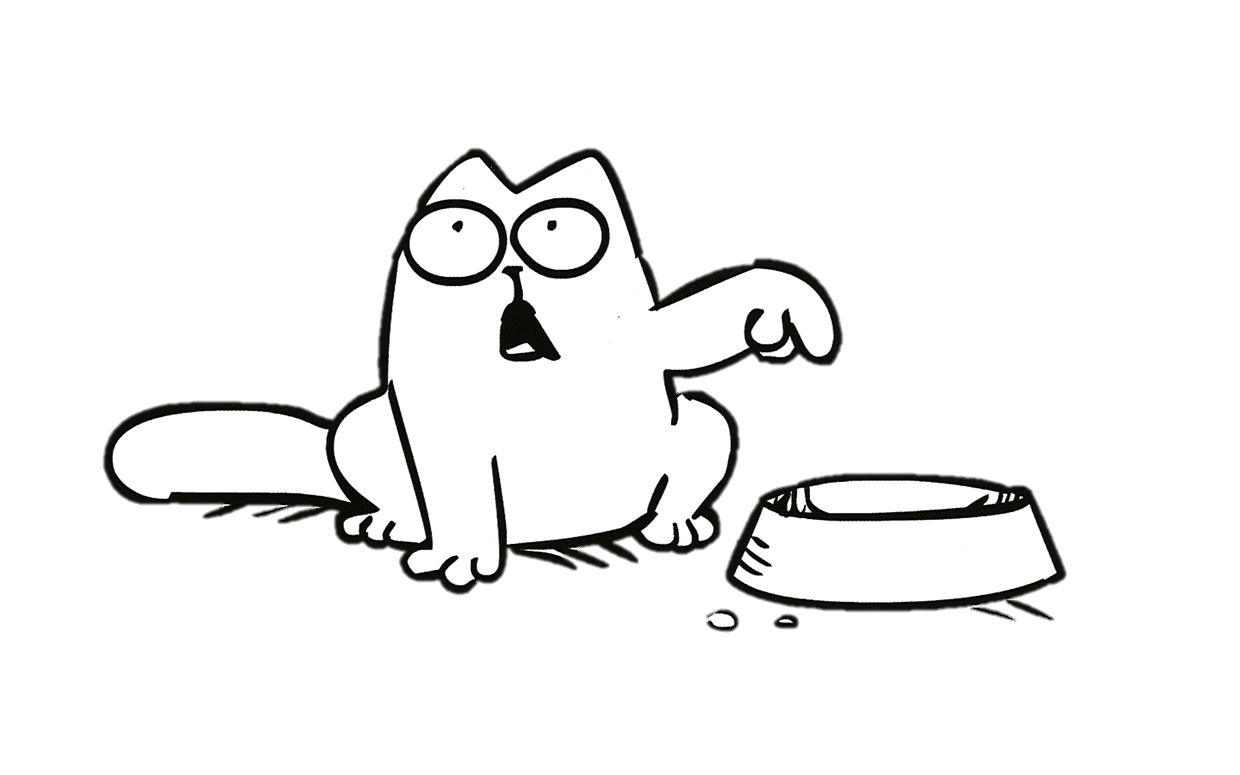 2
0
4
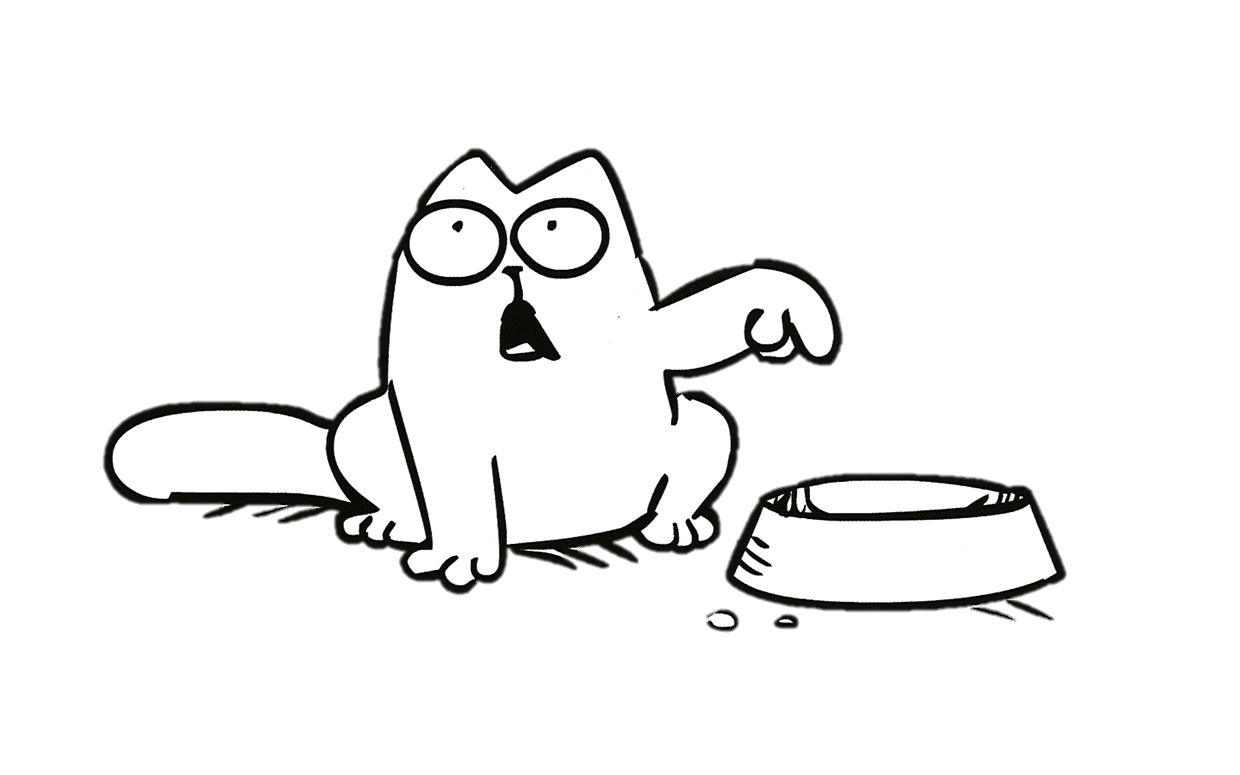 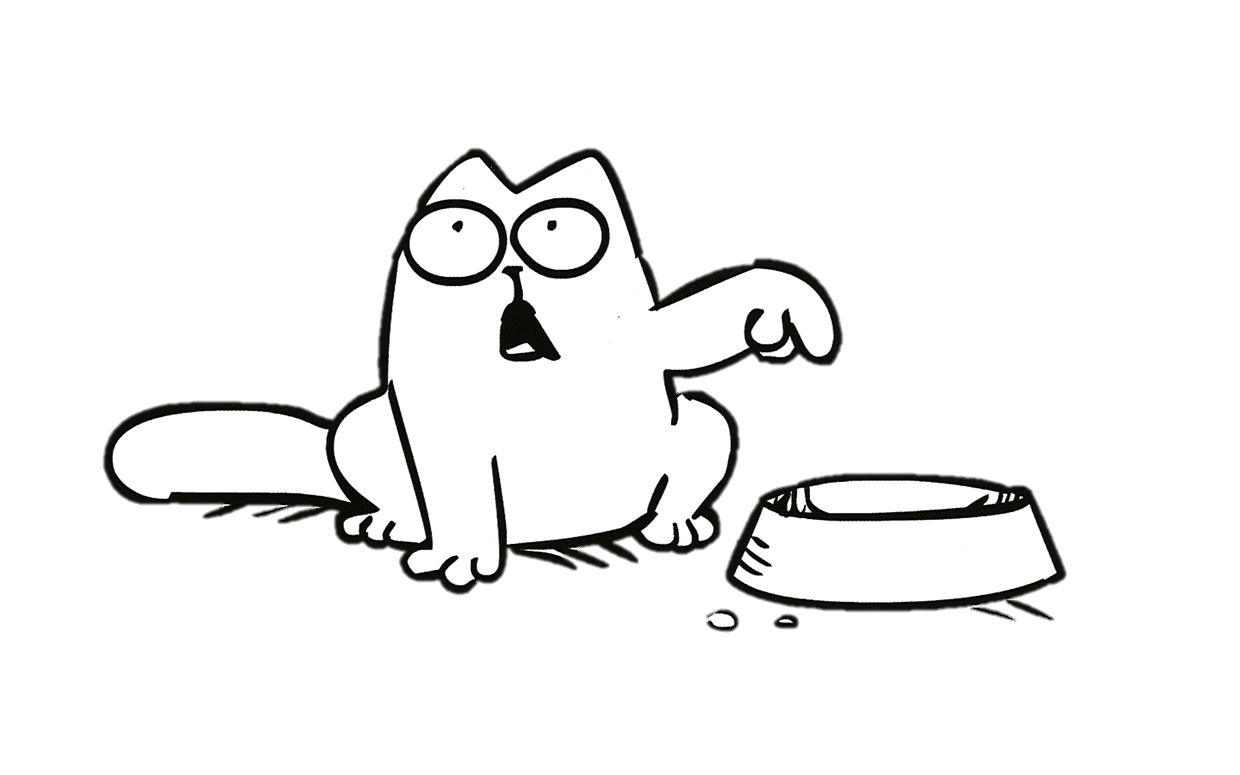 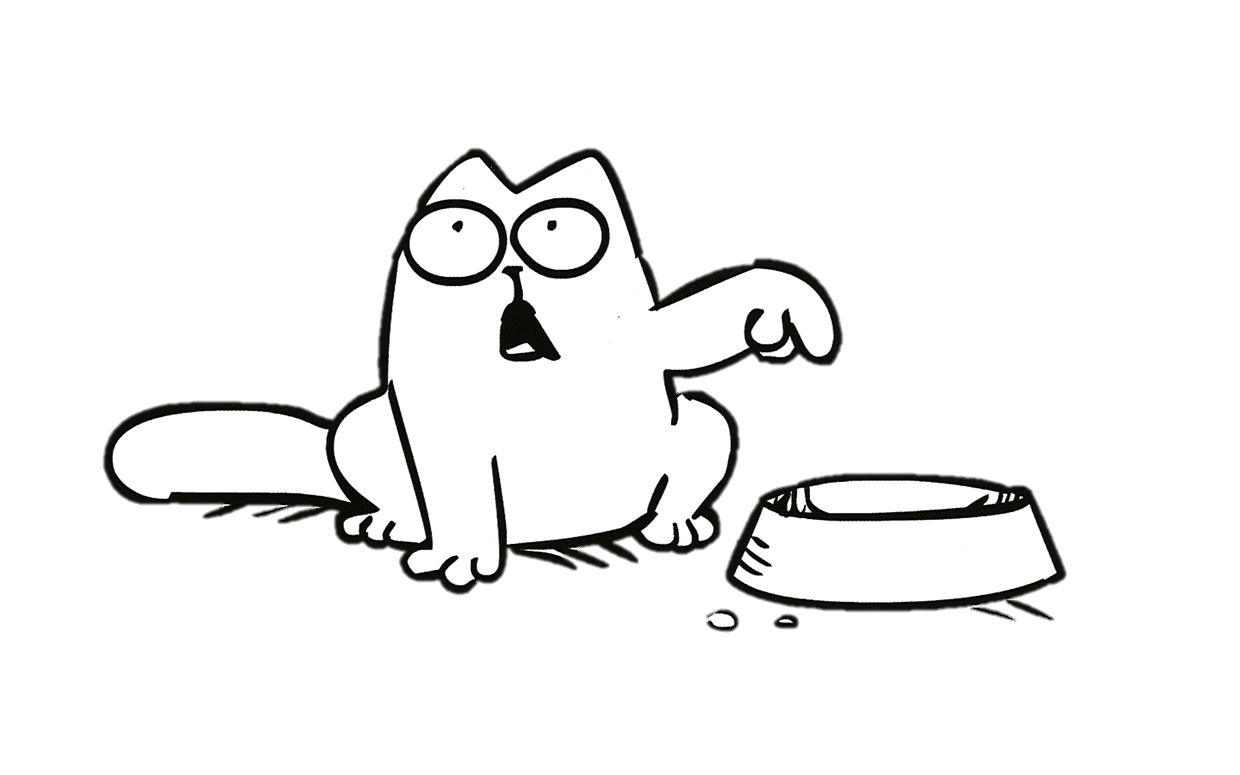 3
1
5
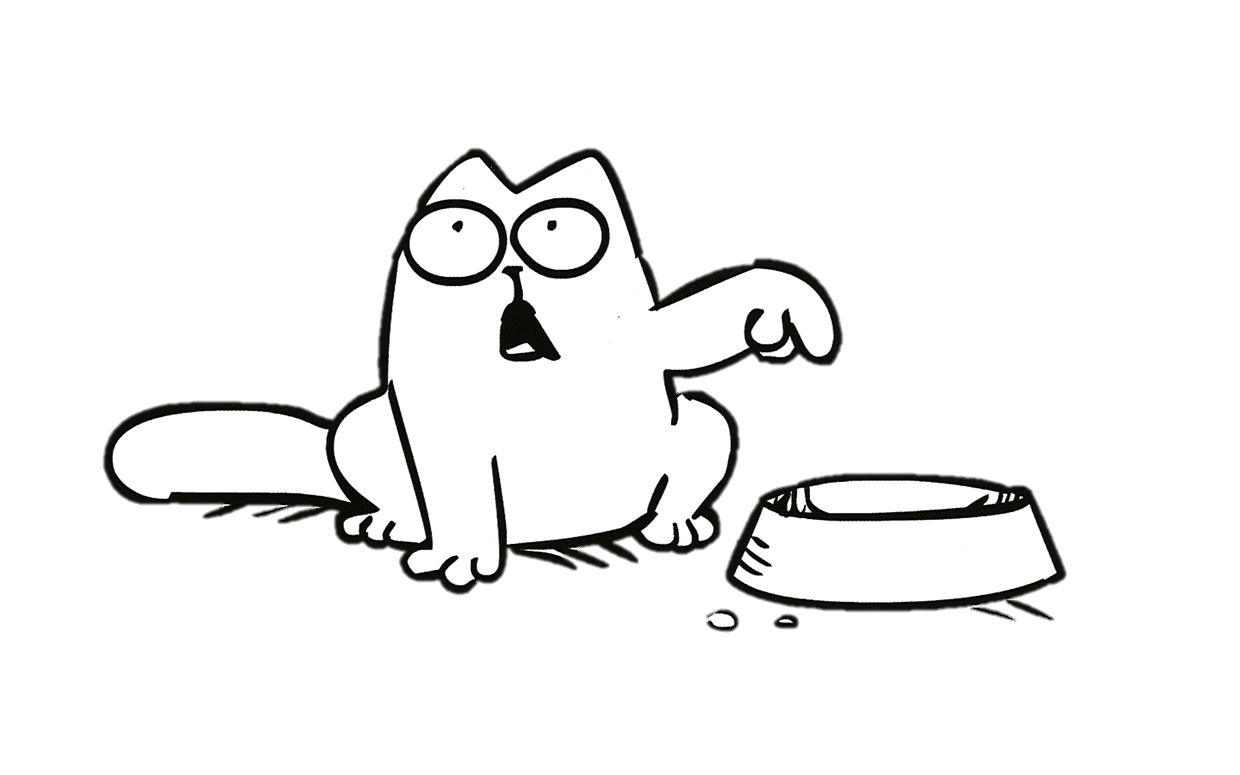 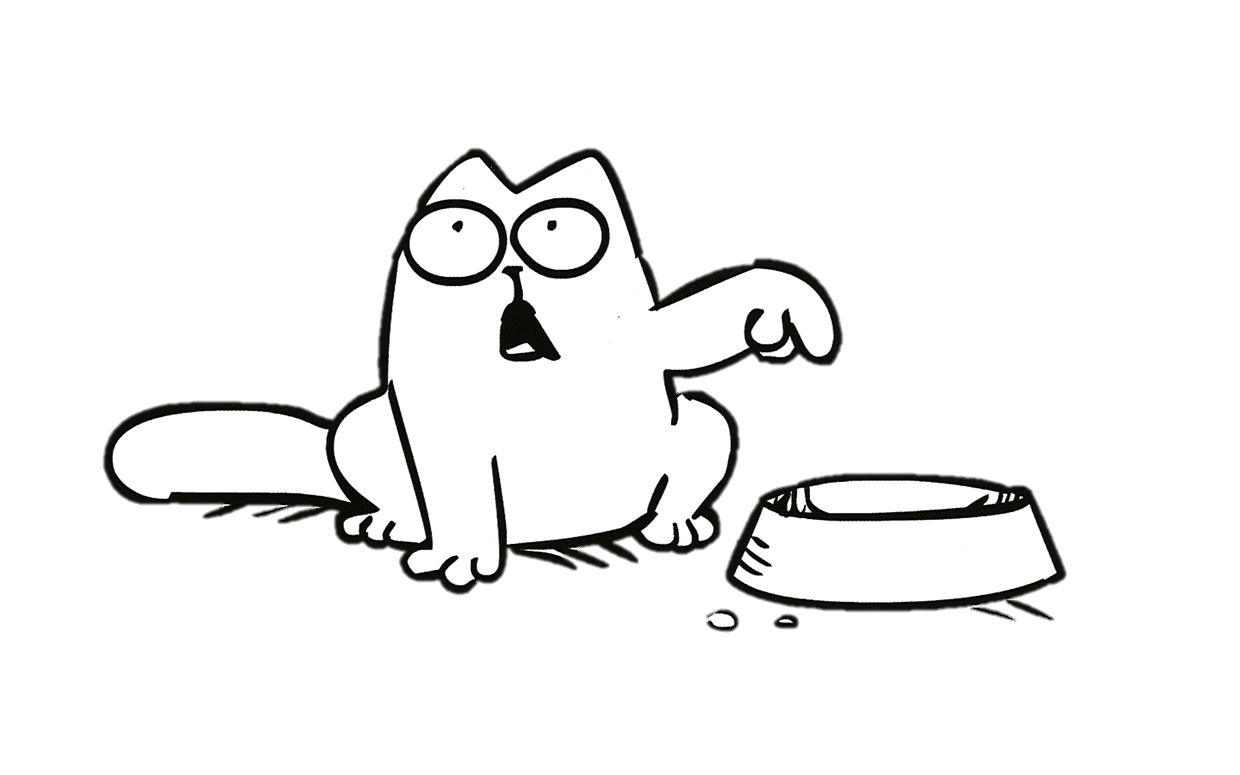 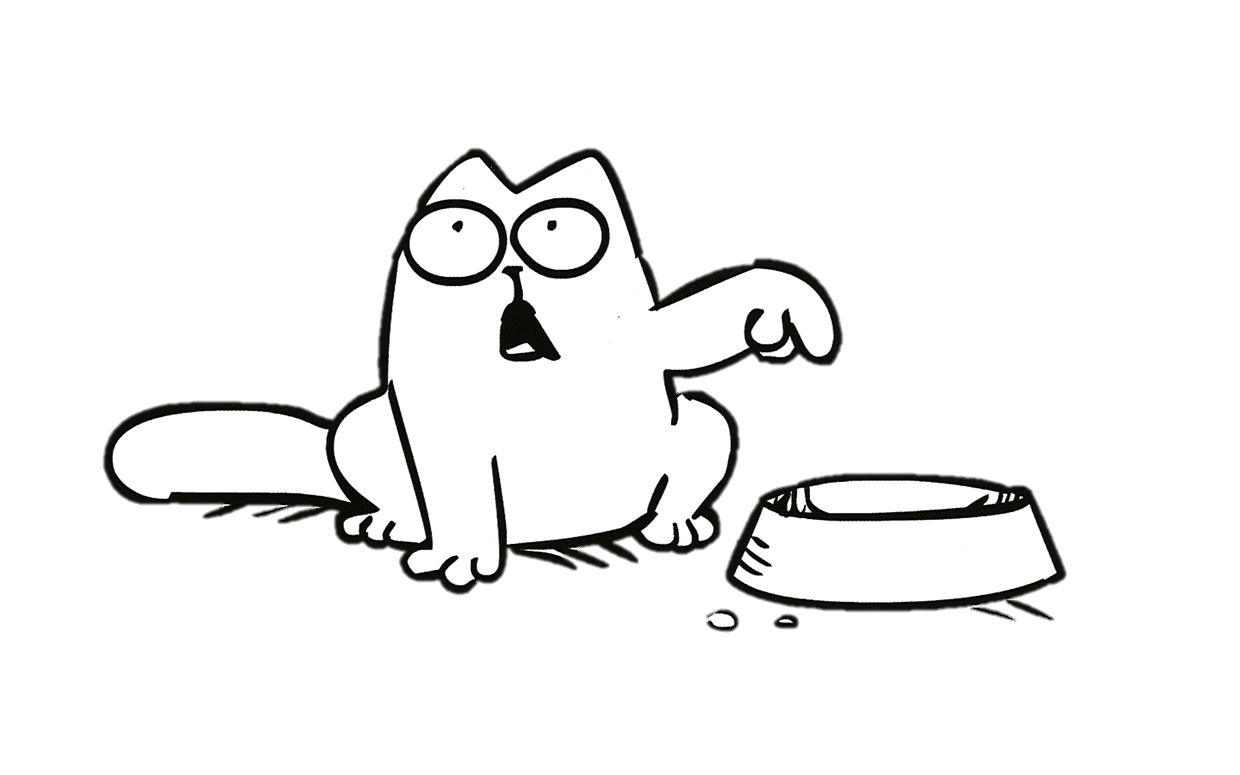 3
1
5
Random w/ dummies (bounded active proc.)
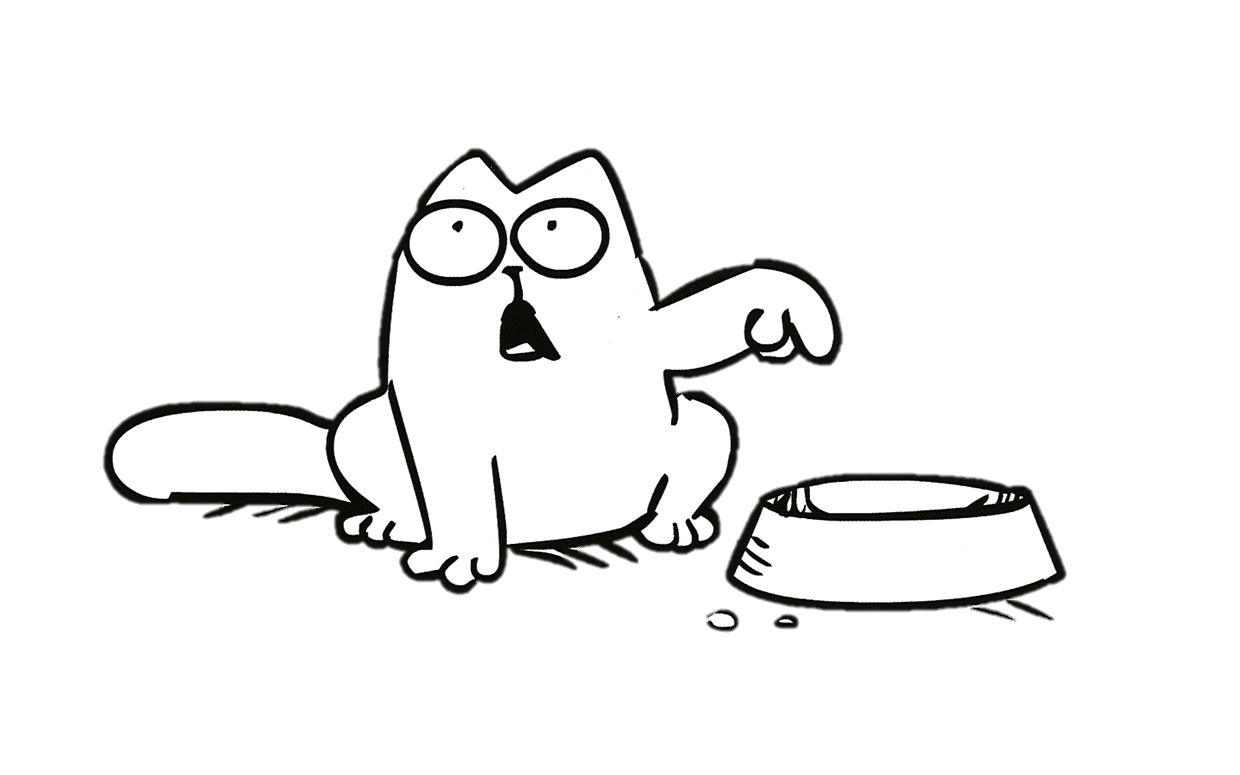 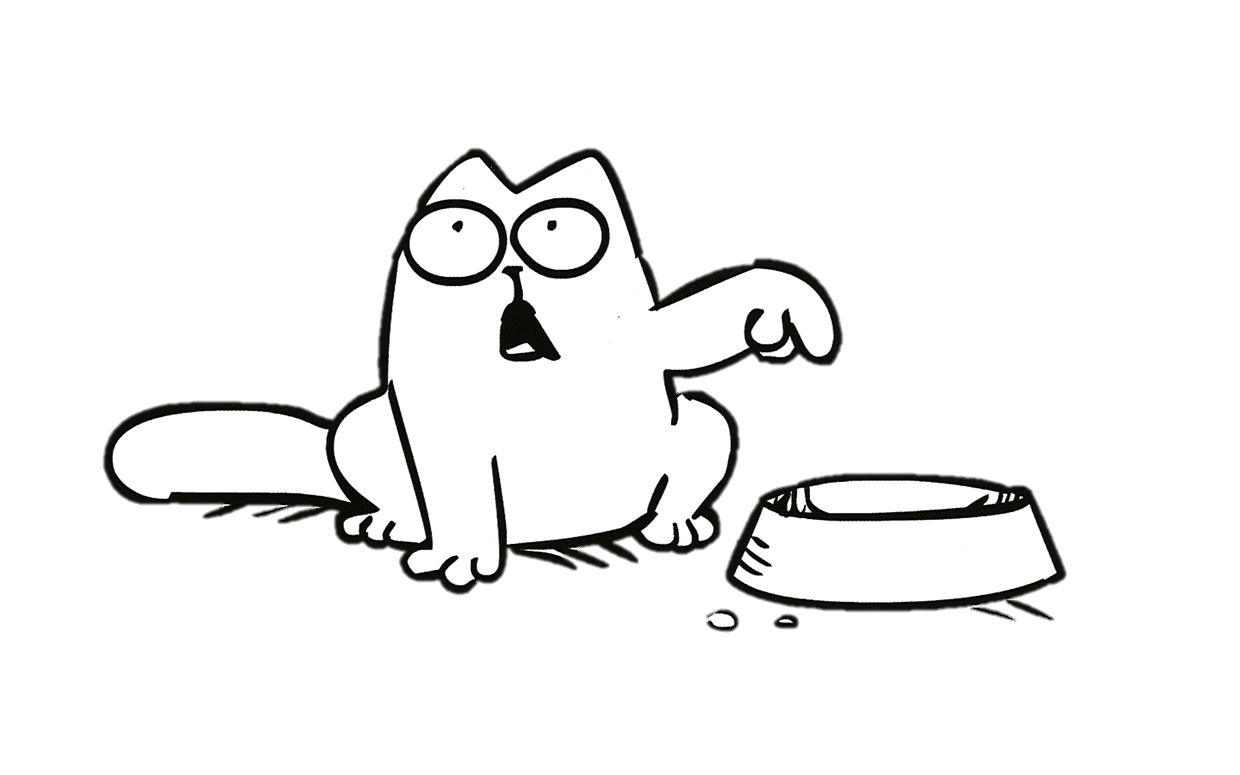 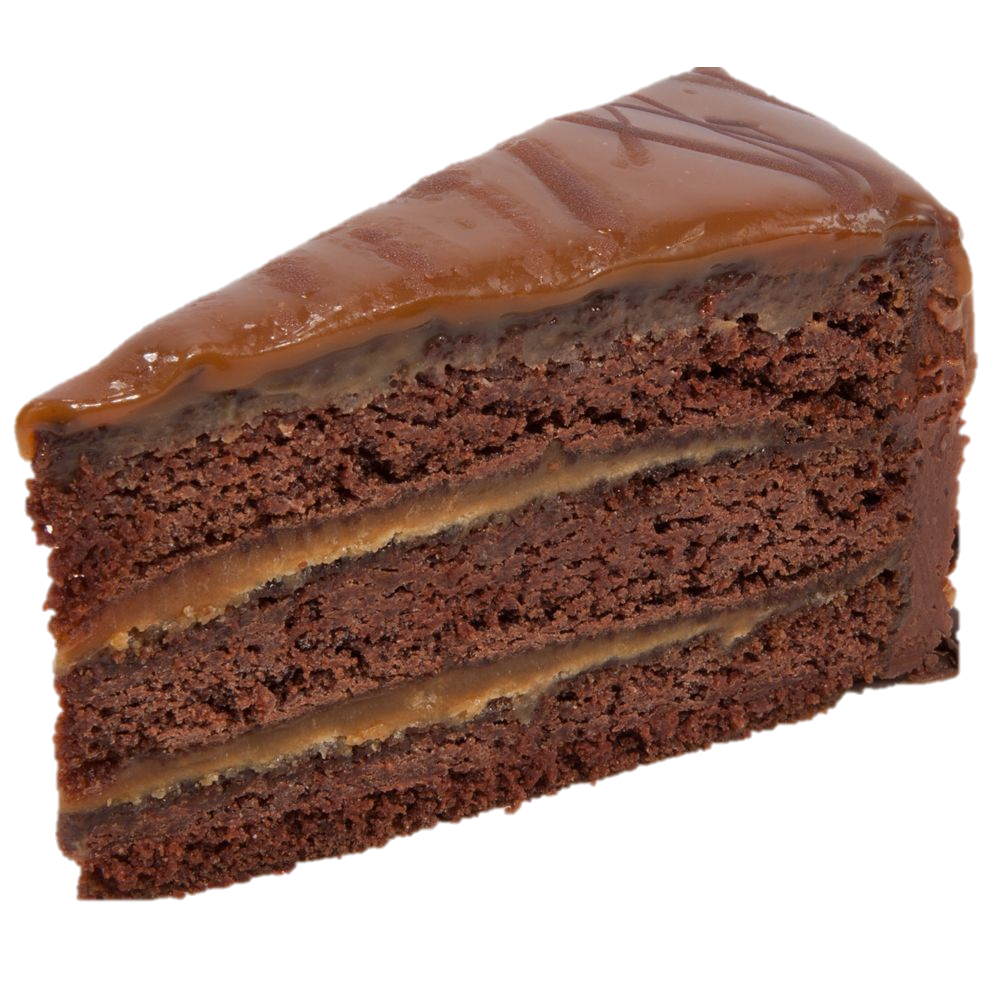 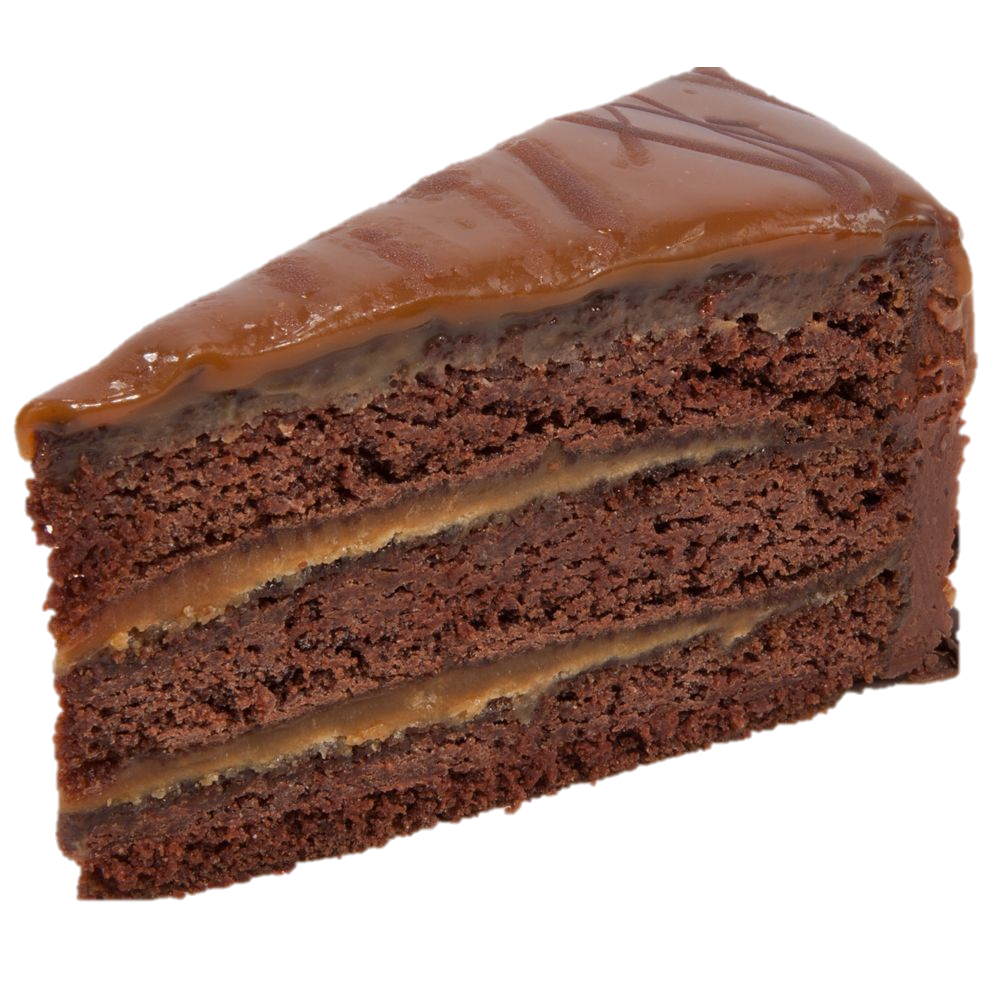 Private, live, and less wasteful

Pr[p gets a resource] = # resources / bound on active
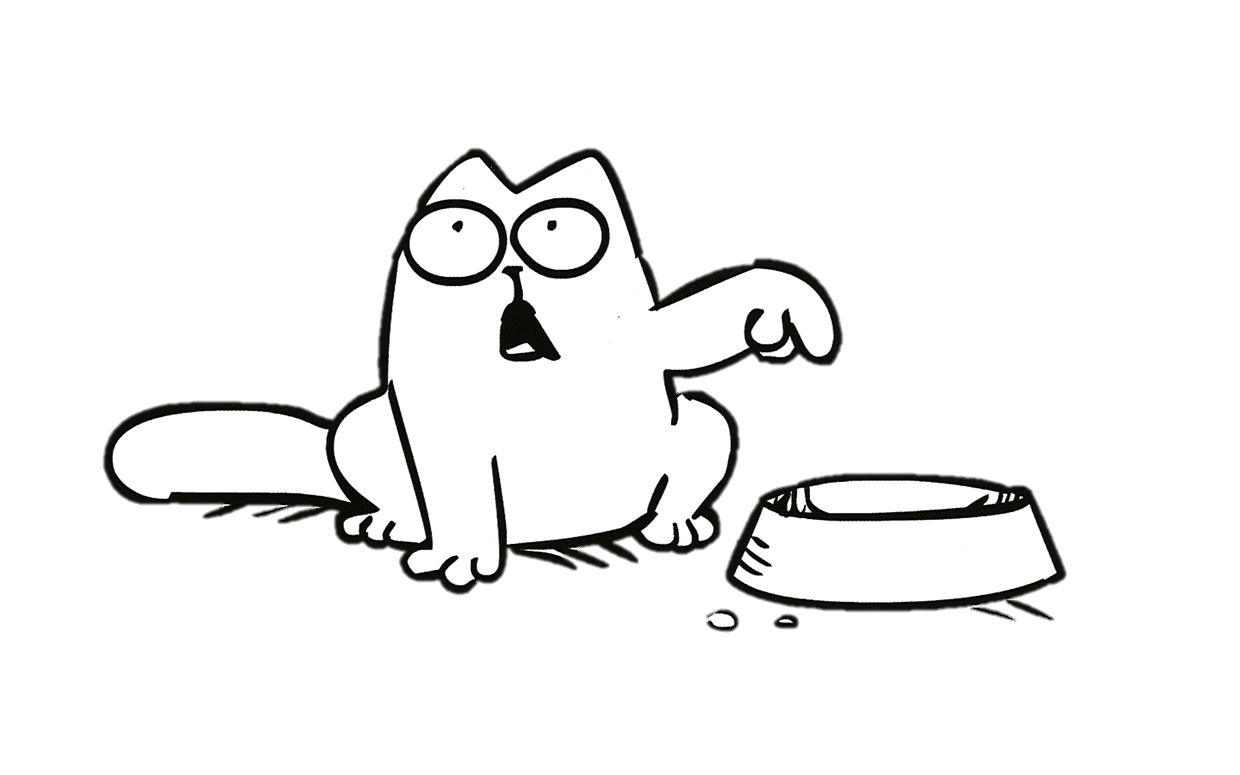 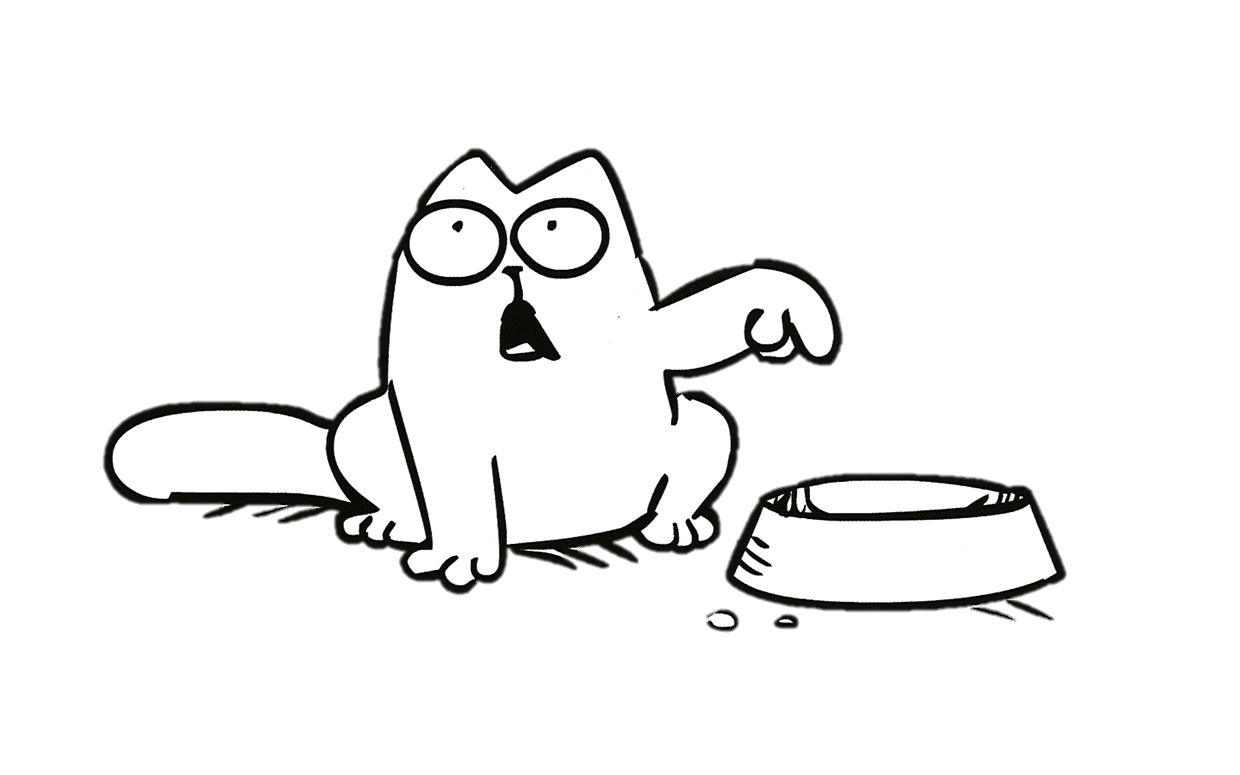 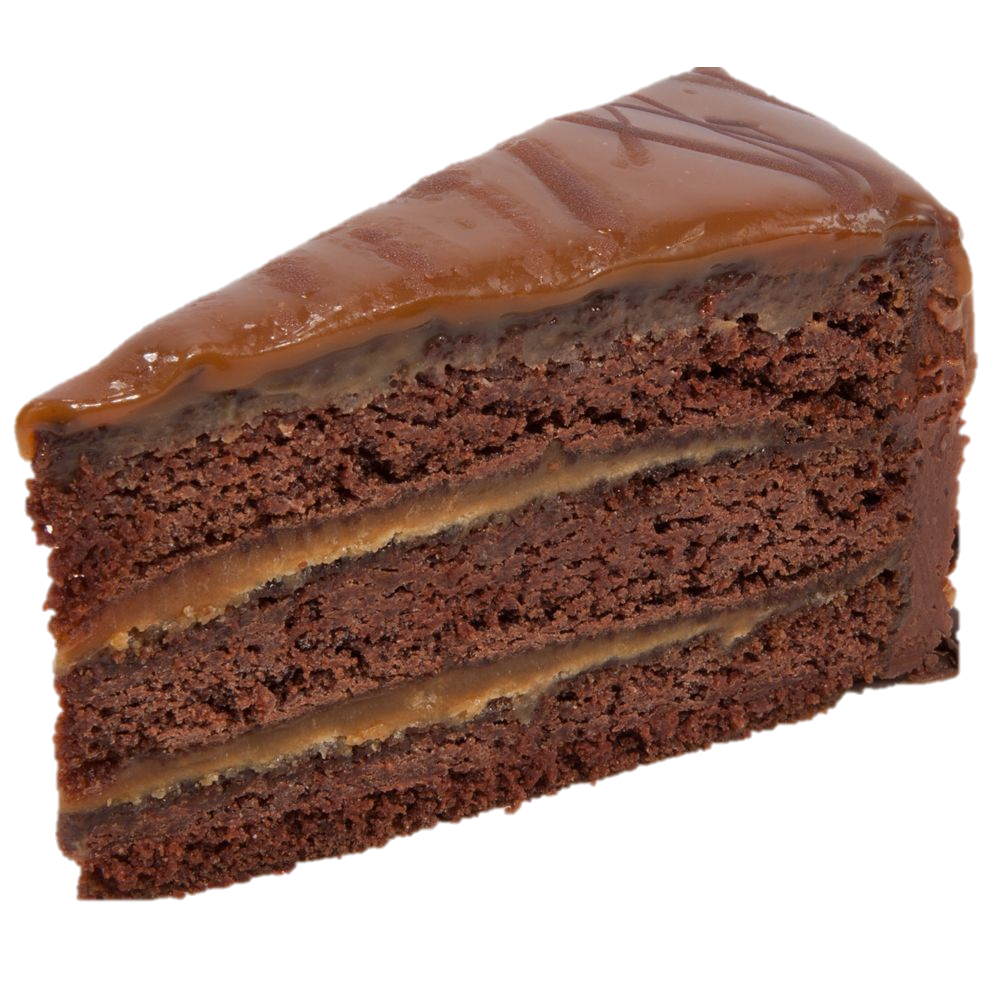 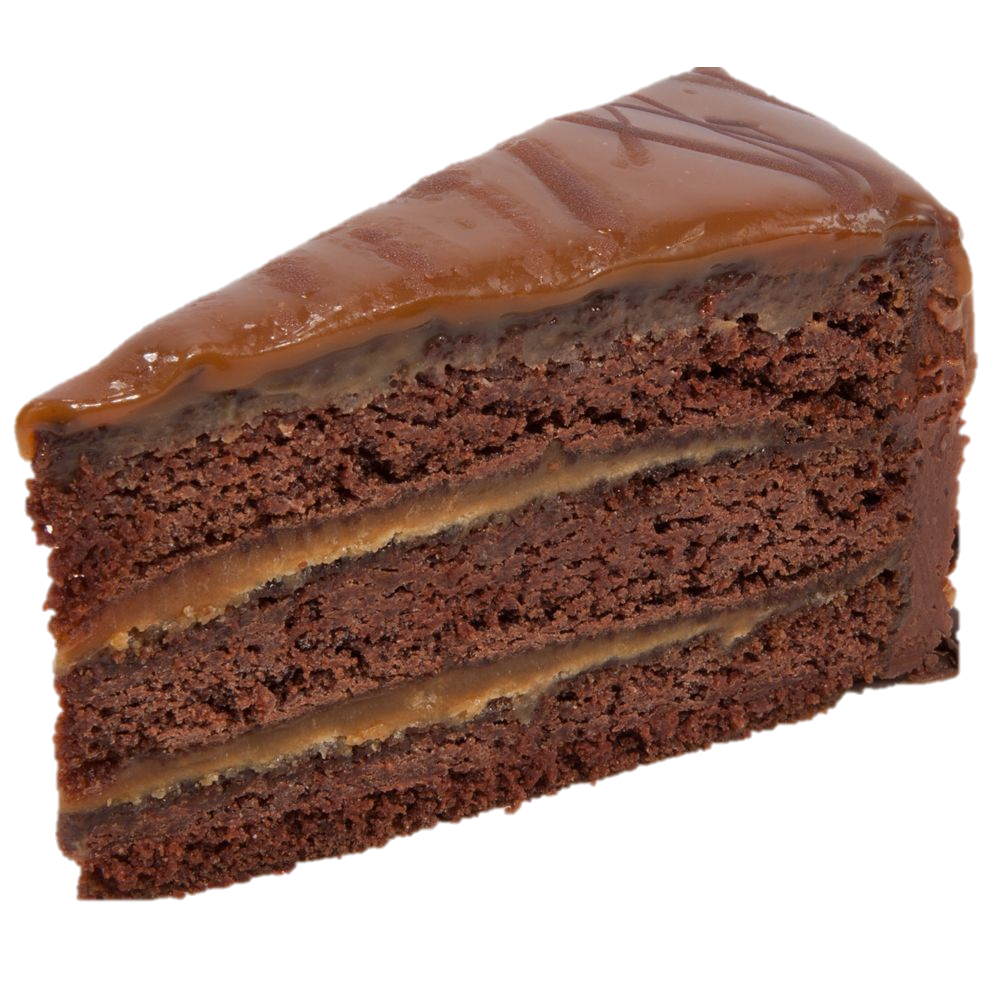 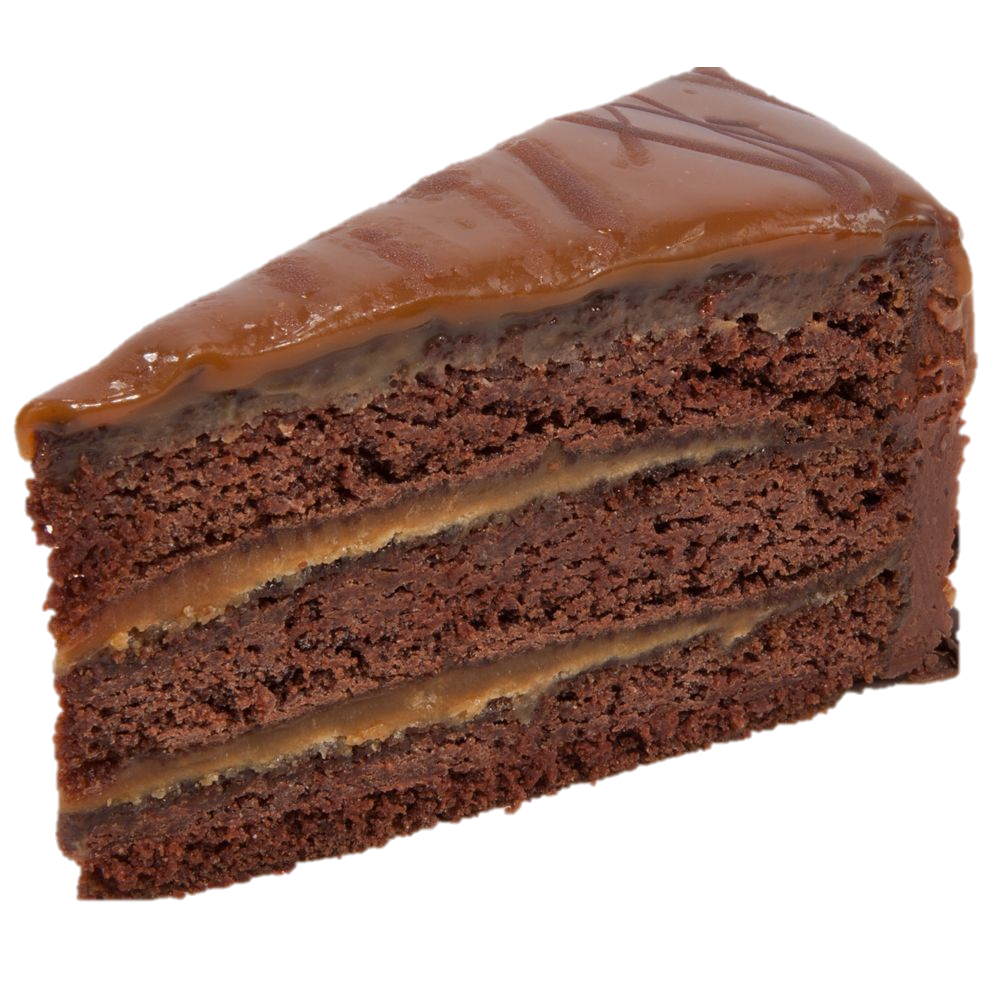 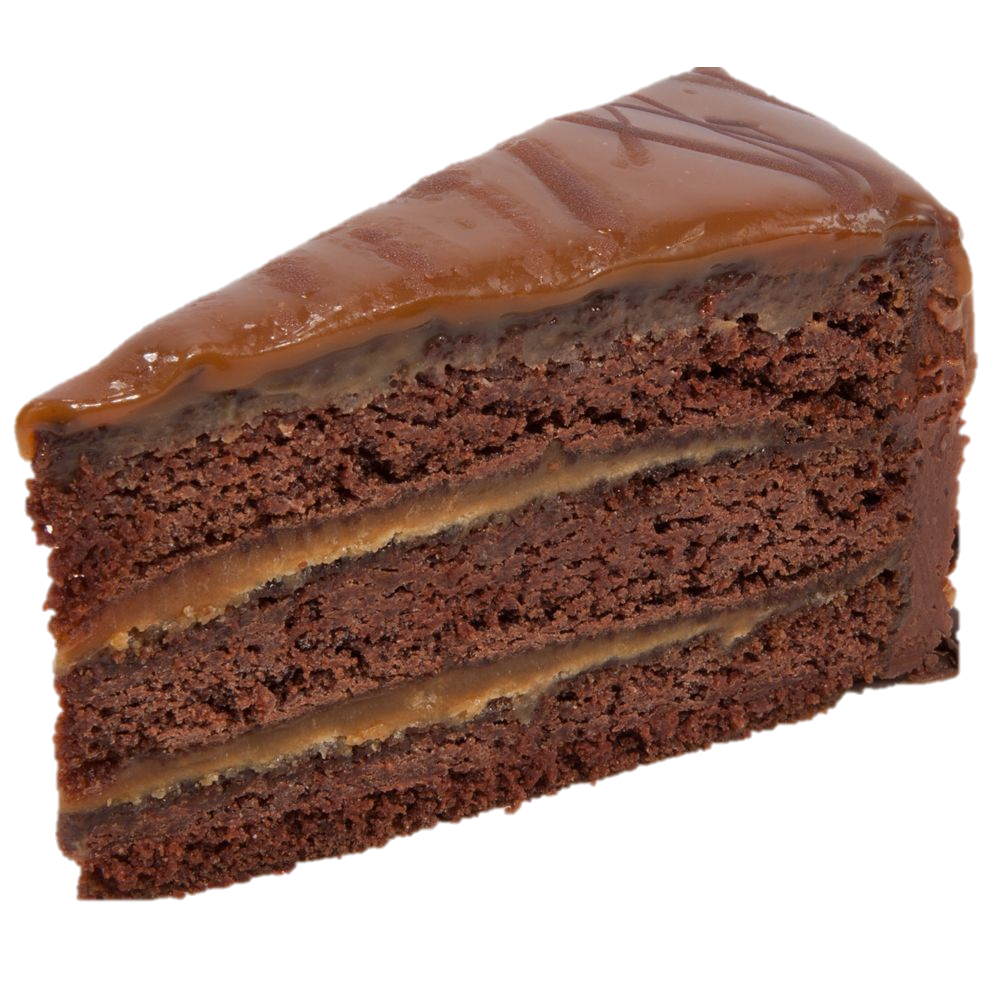 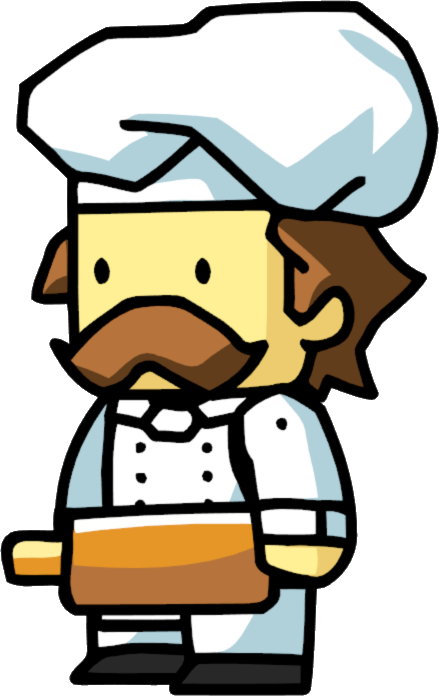 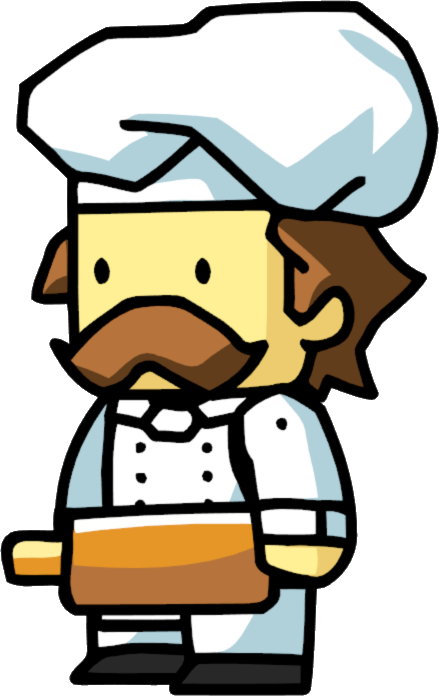 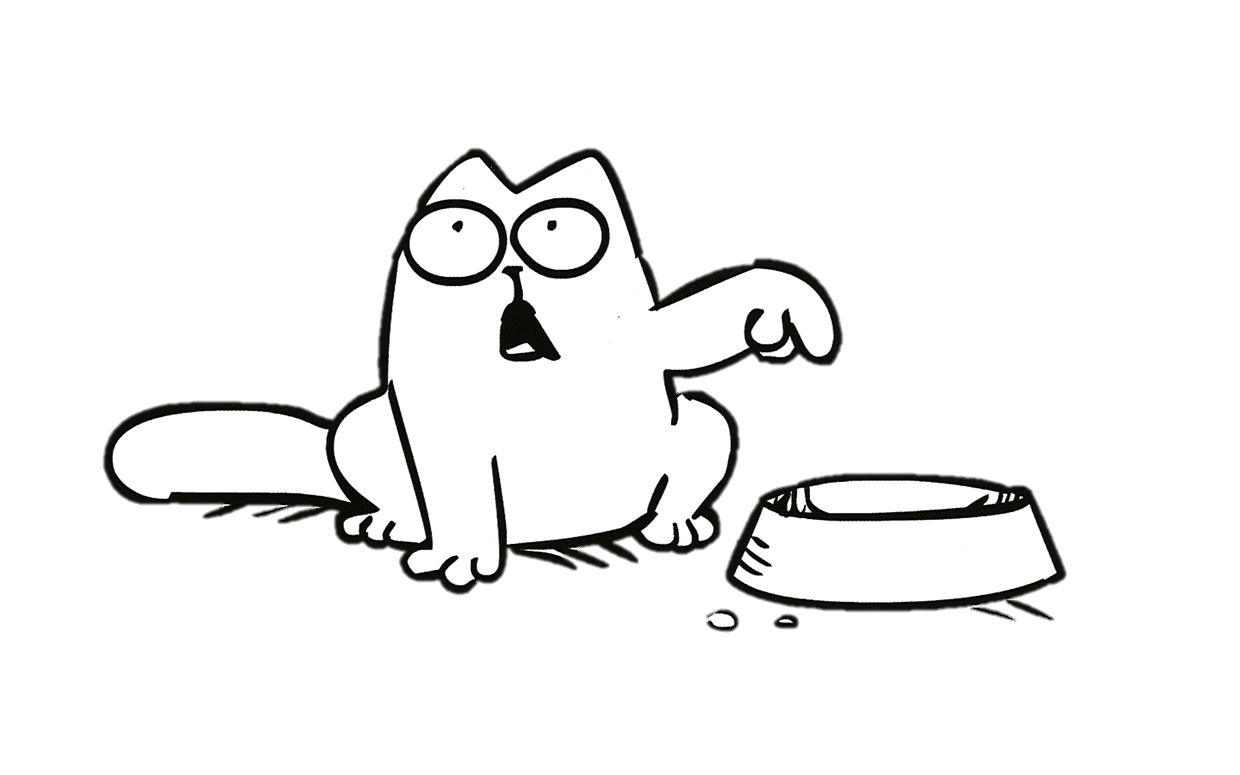 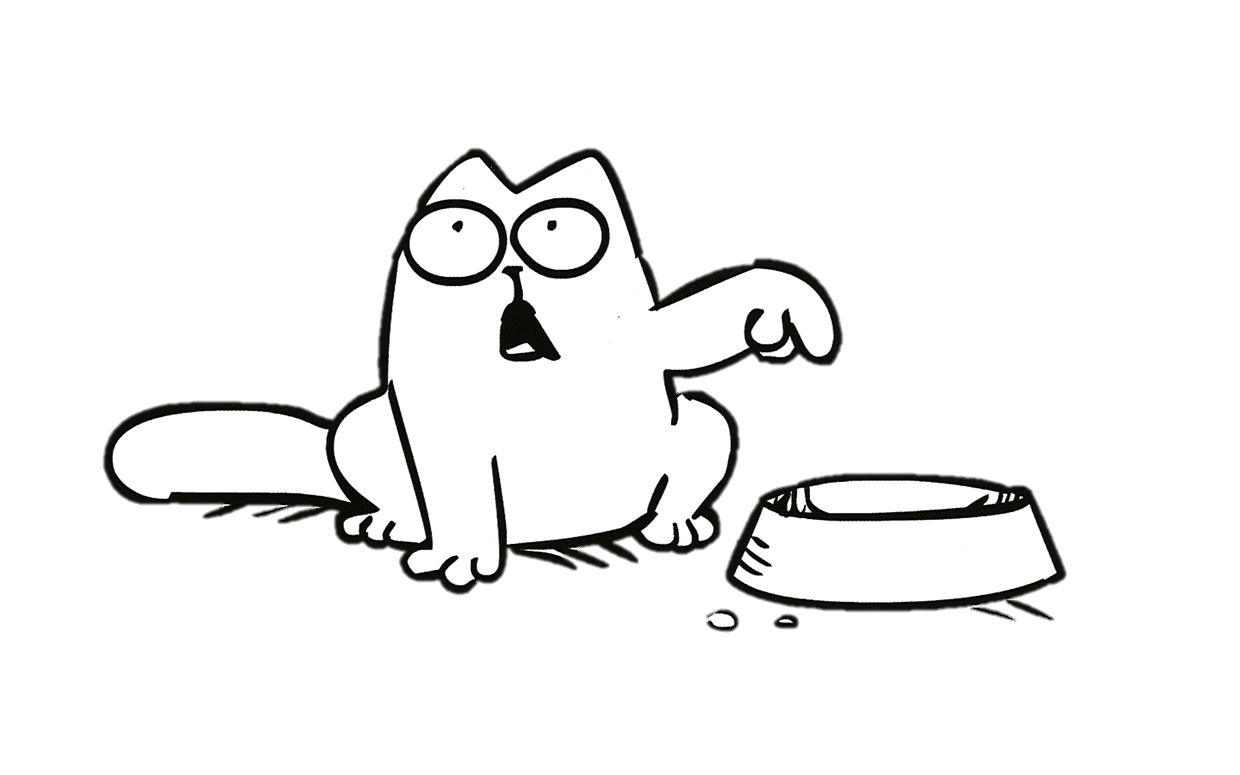 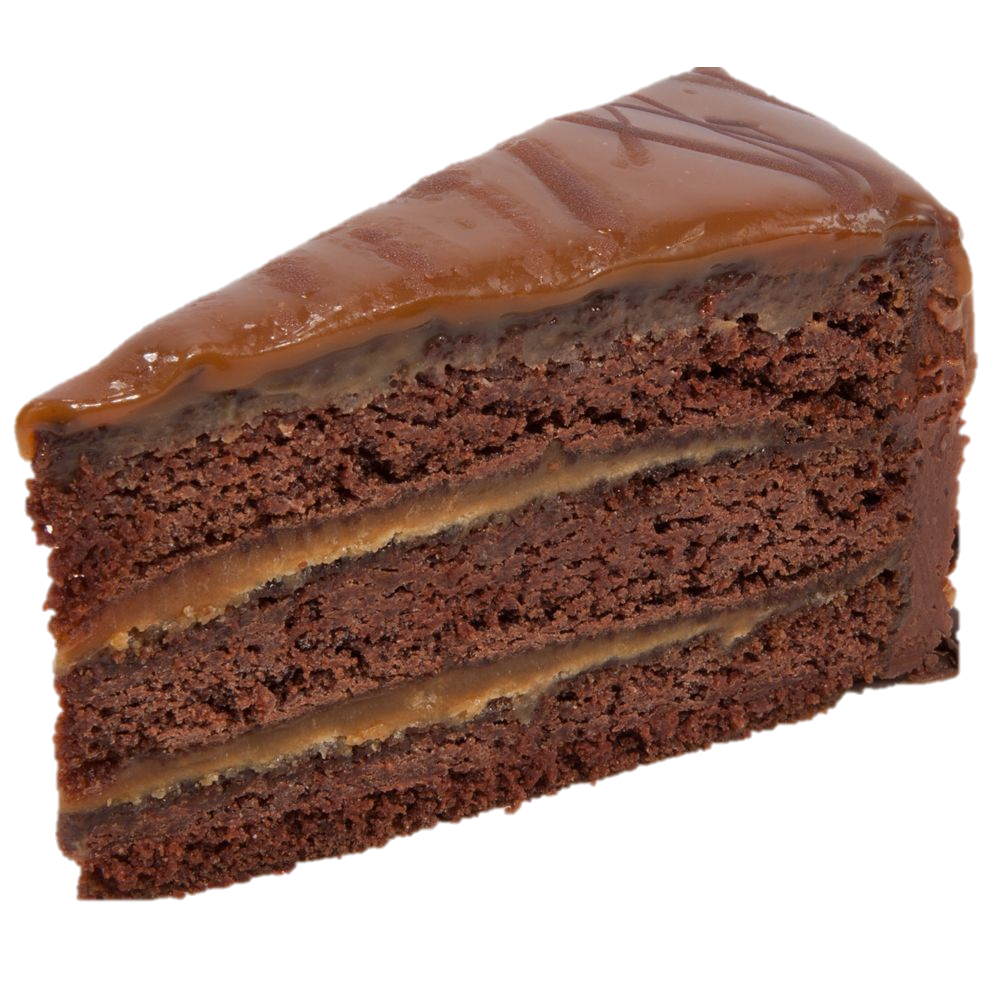 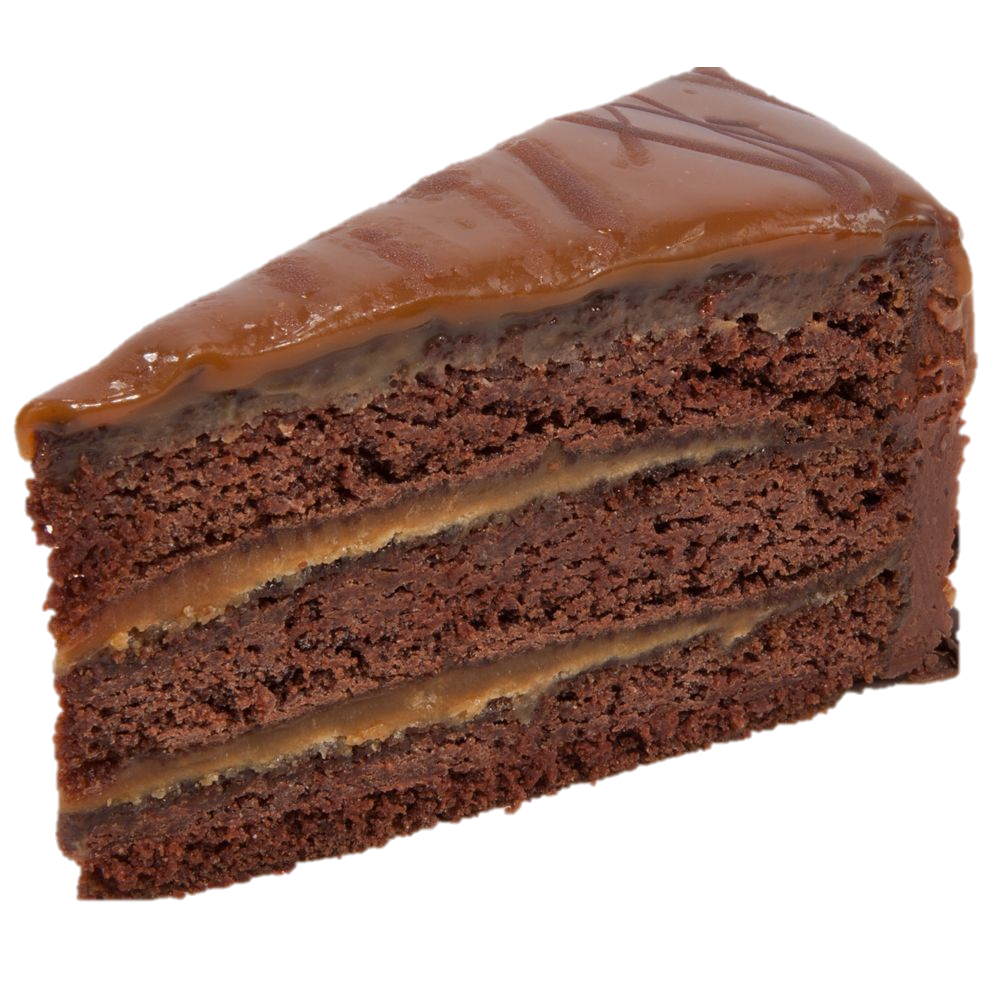 Dummy
In many settings it is hard to bound            # active processes due to, e.g., sybils
# active processes = # malicious + # honest
Unbounded (or bound is useless, e.g. 264)
Diff. private allocator (bounded active honest)
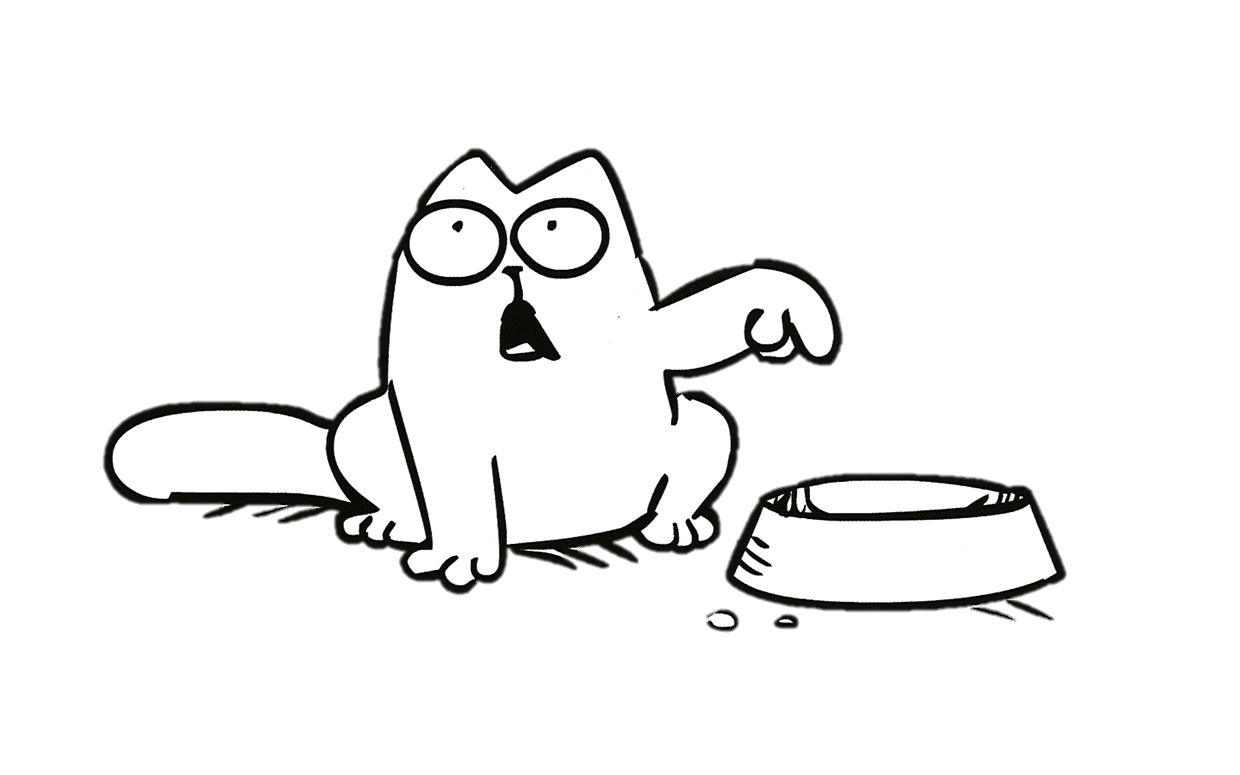 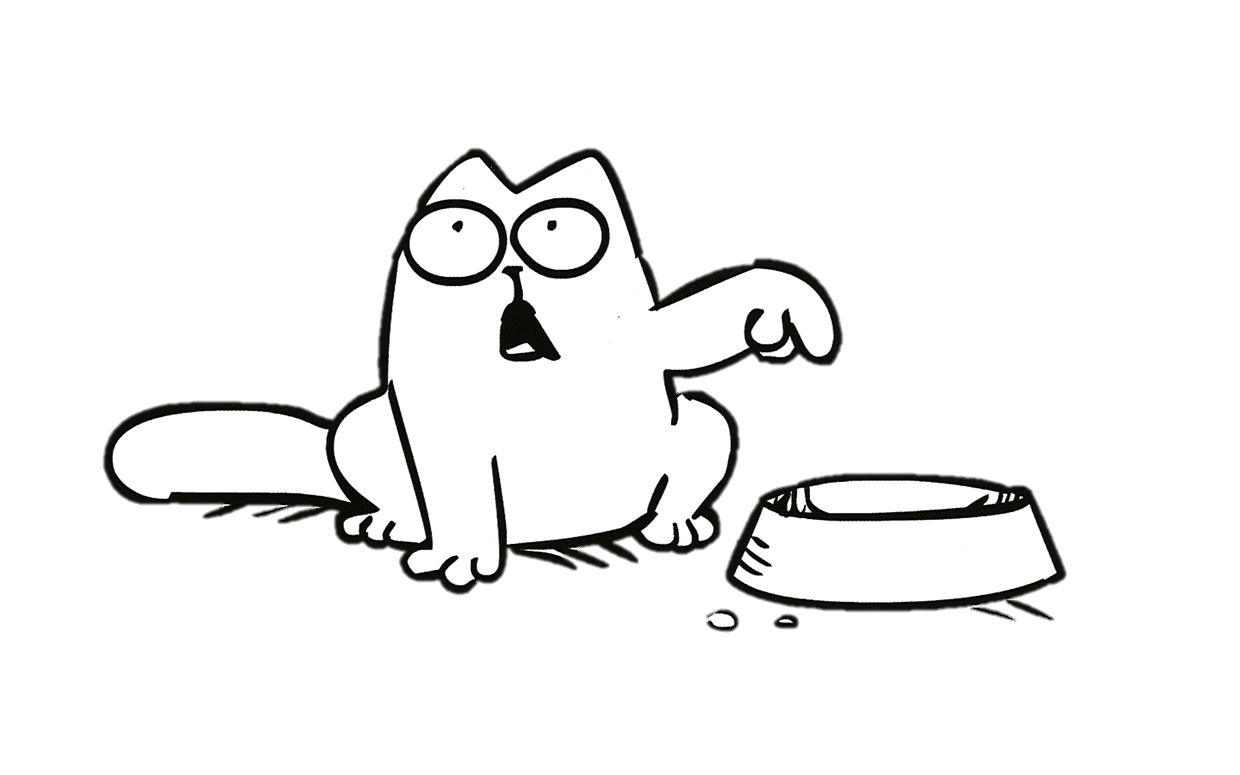 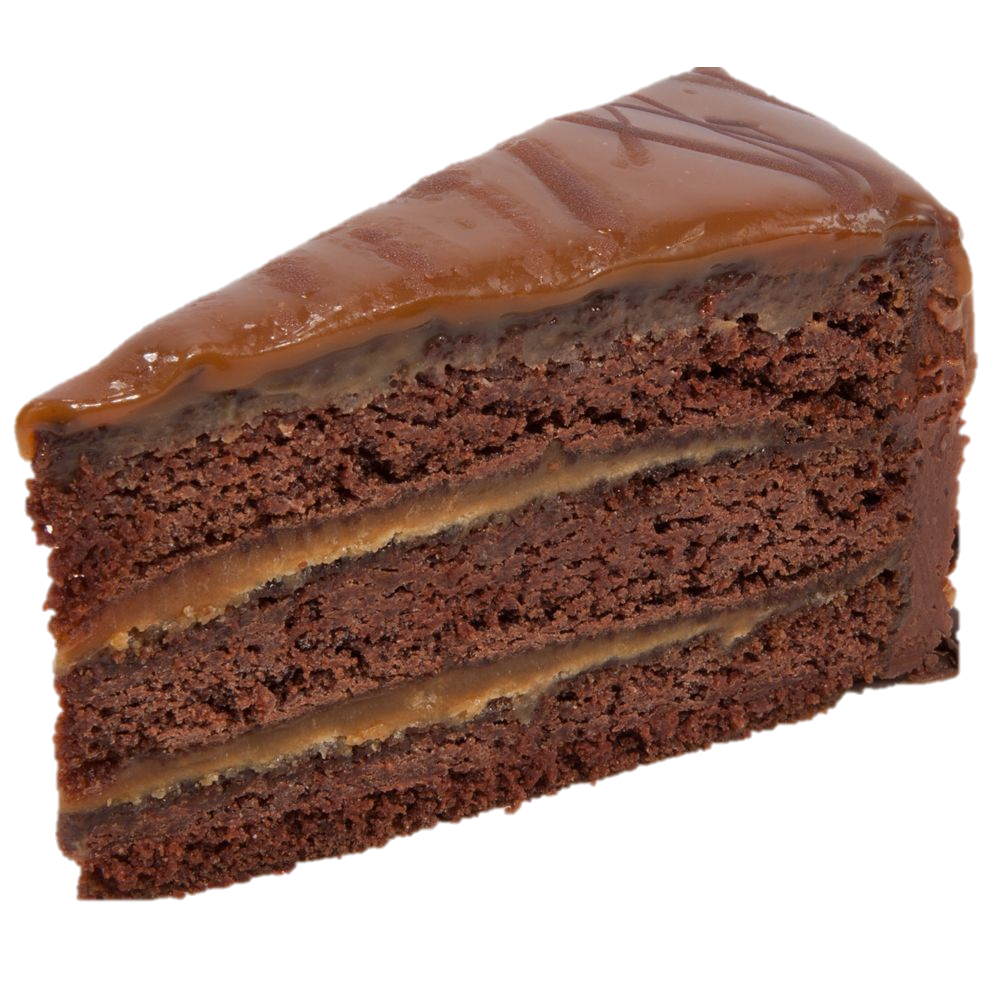 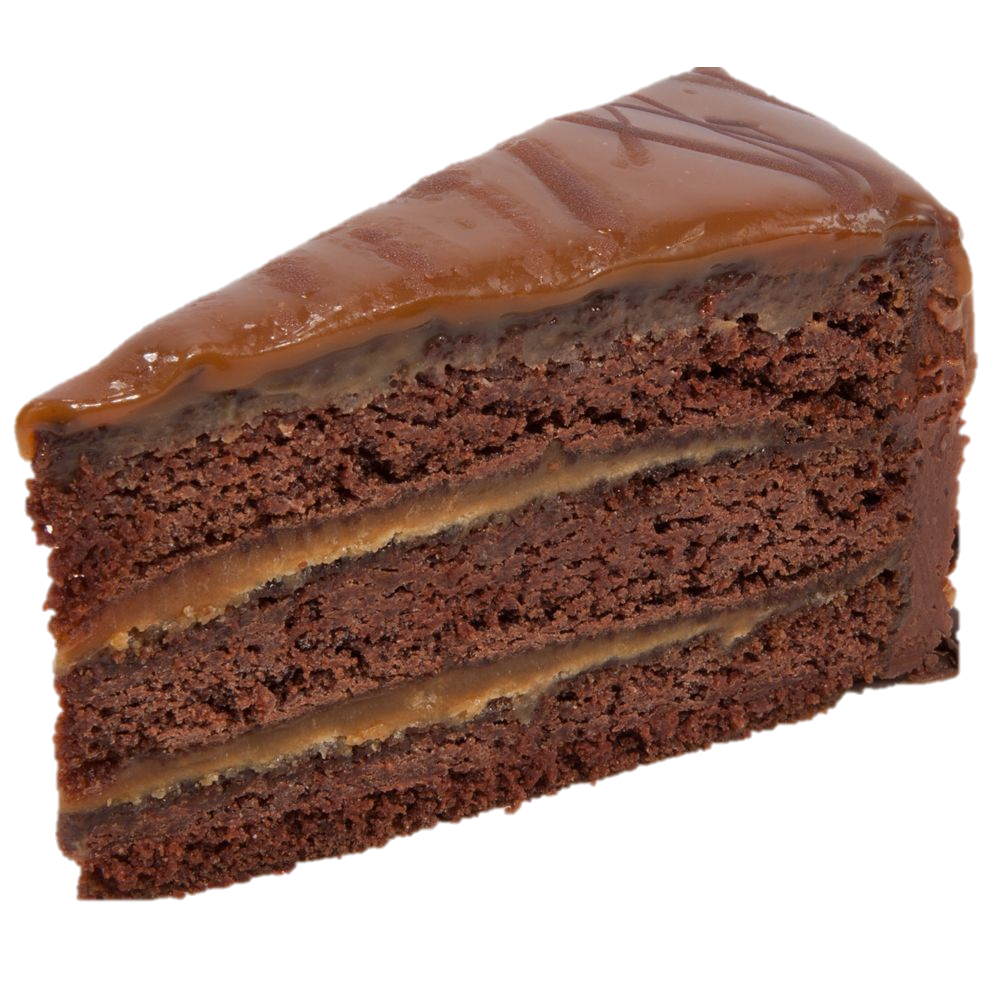 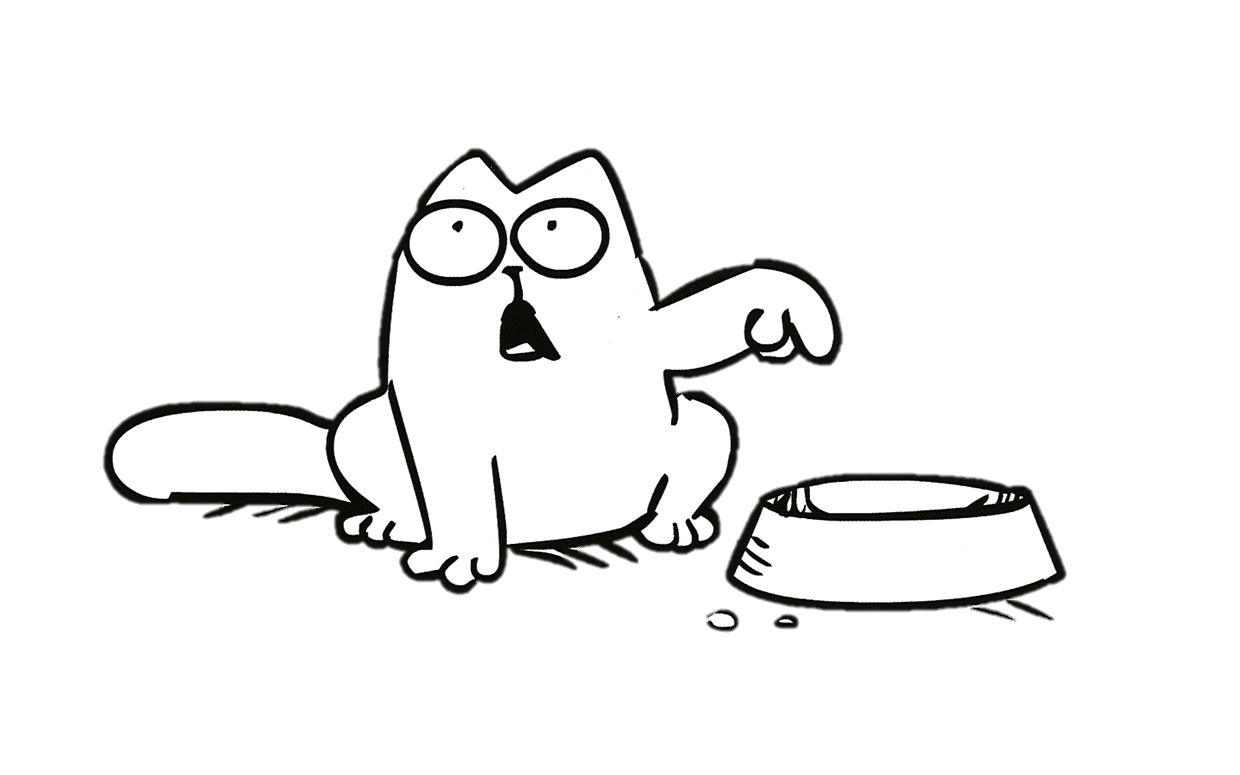 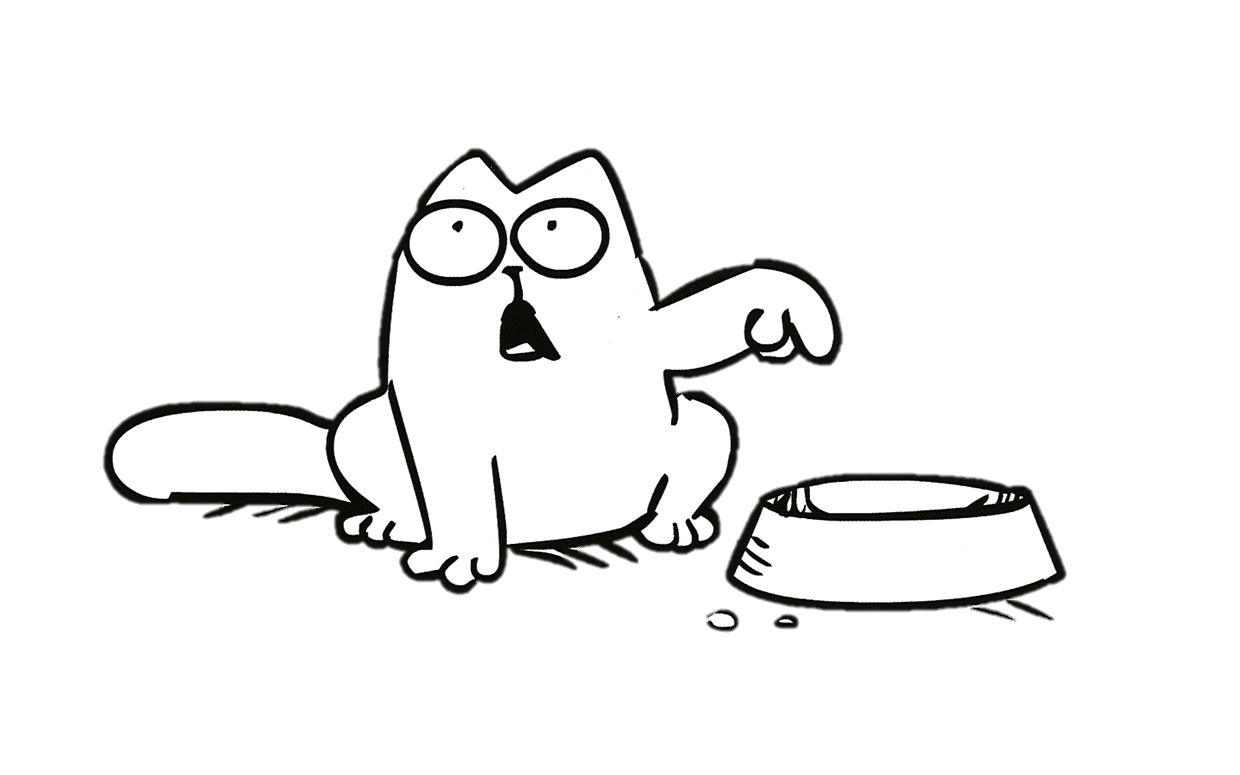 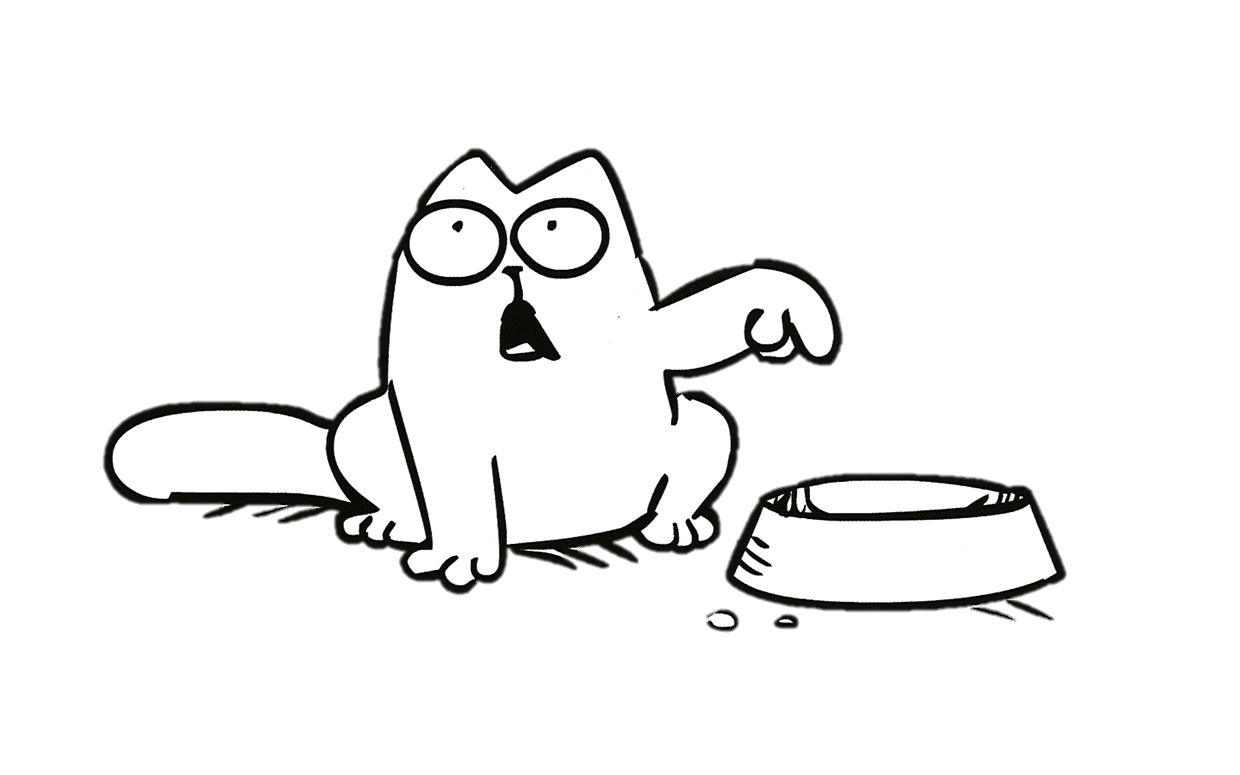 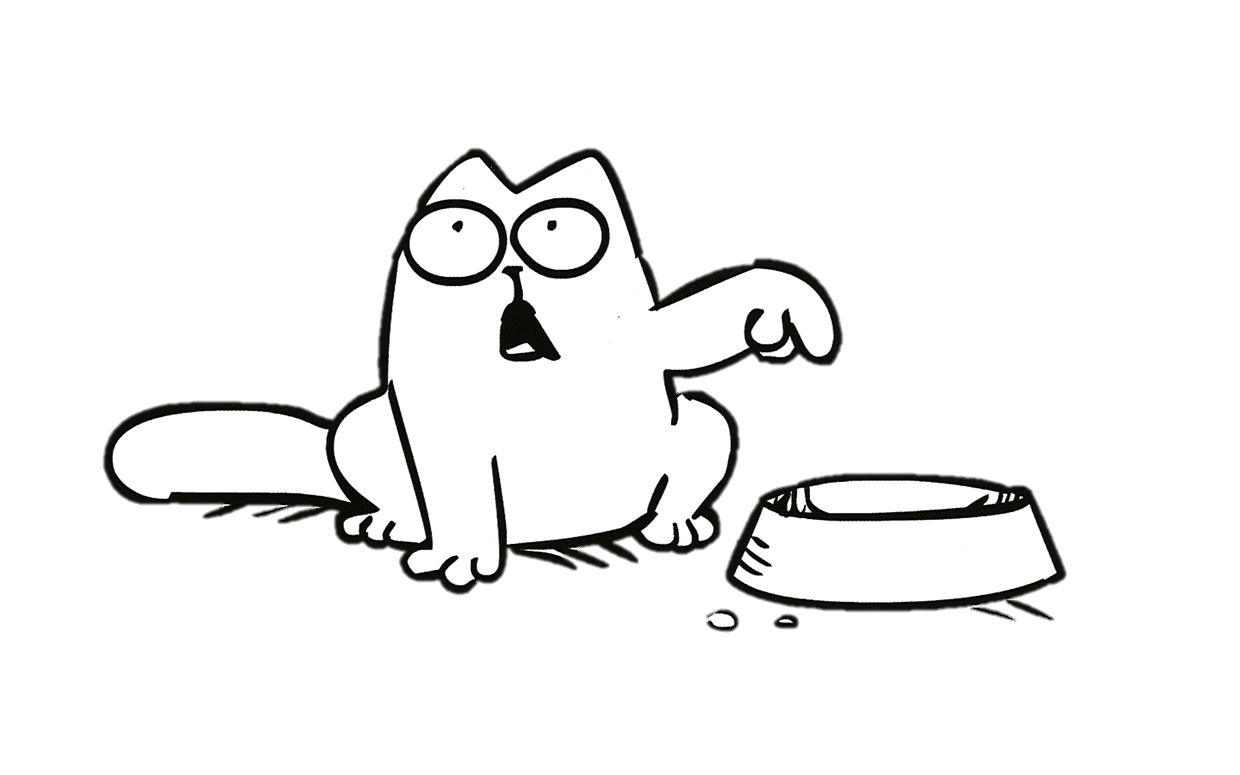 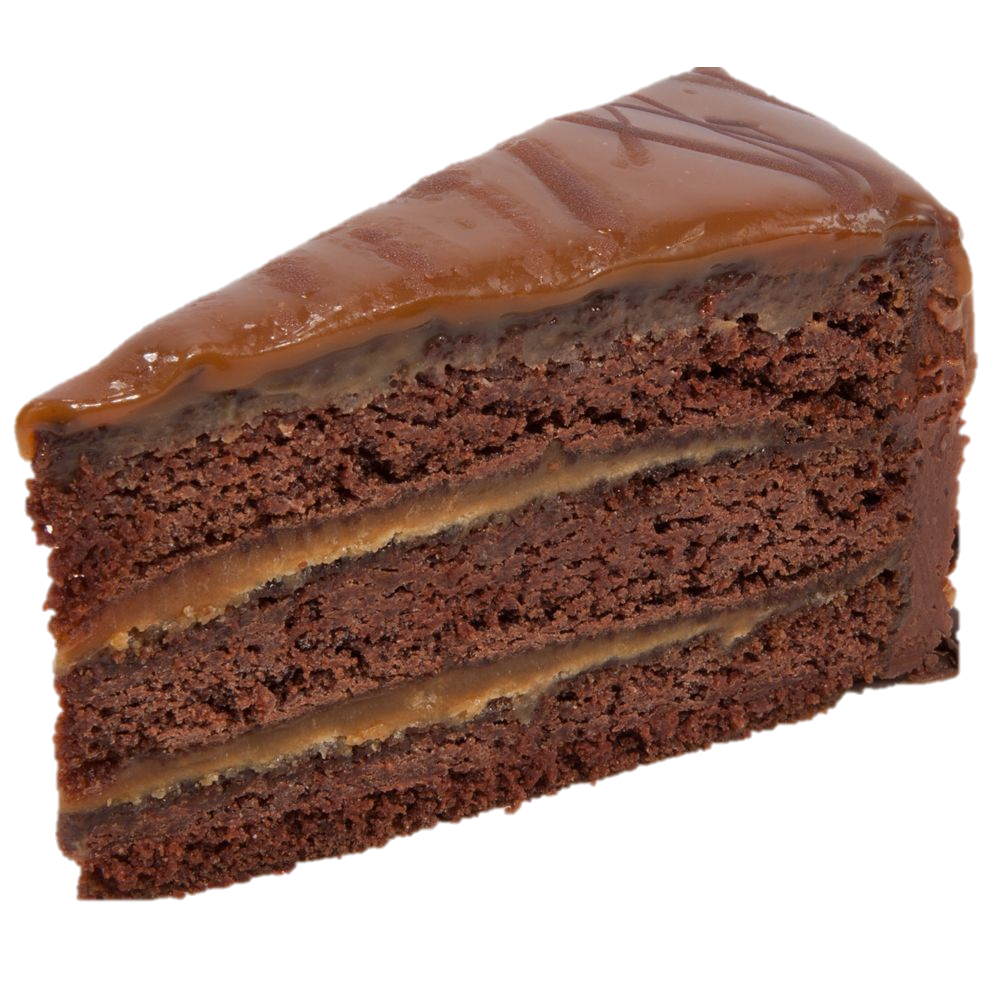 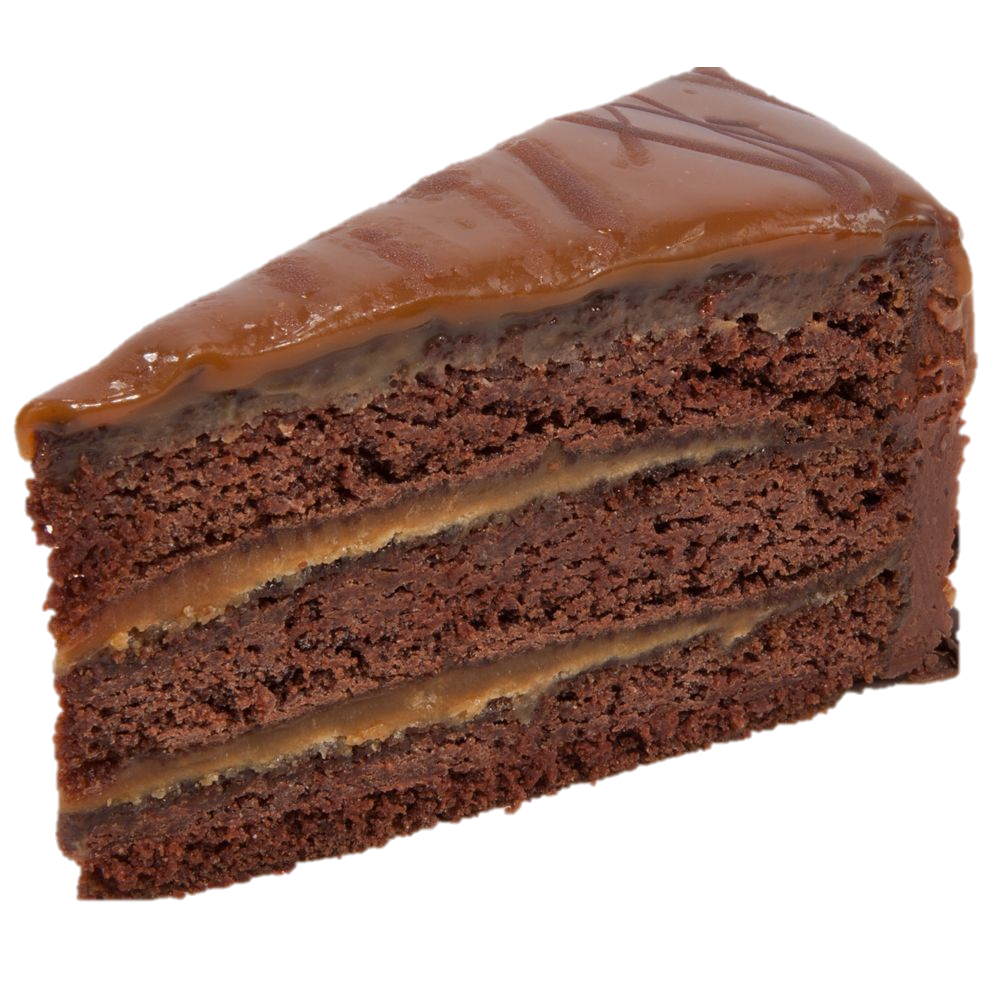 Dummy
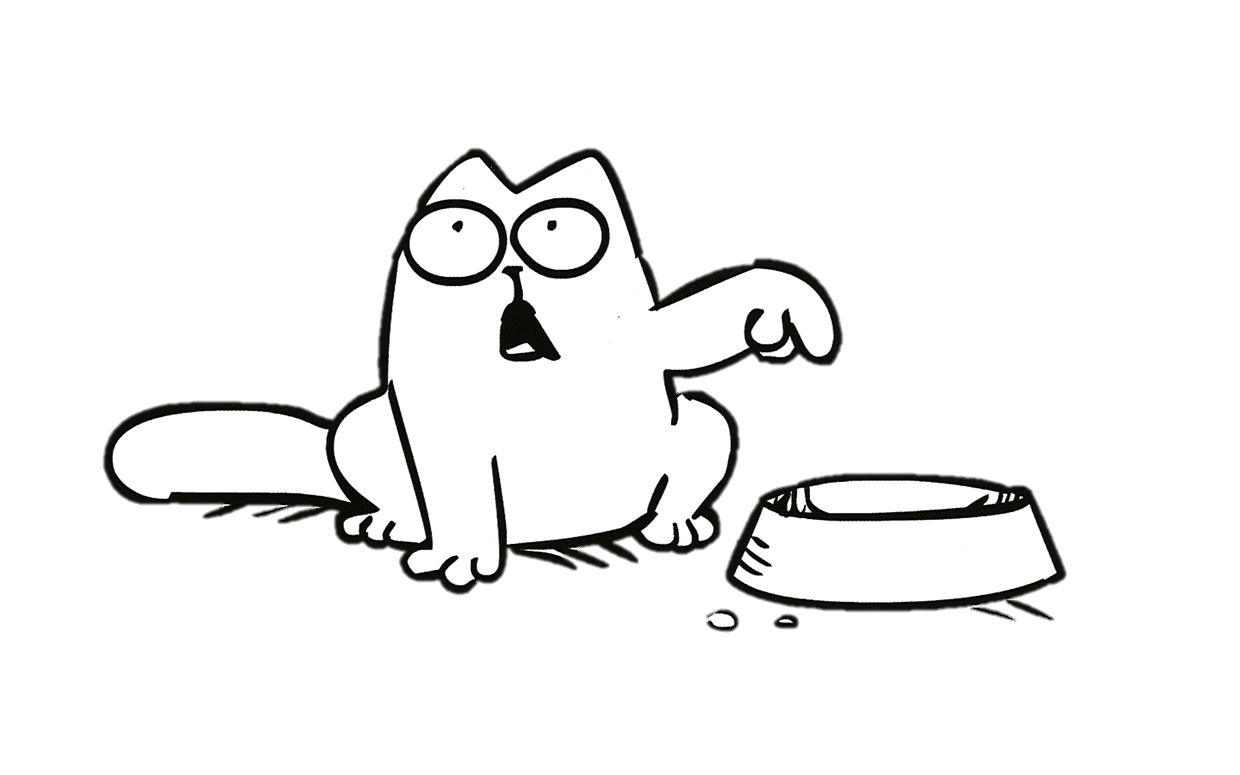 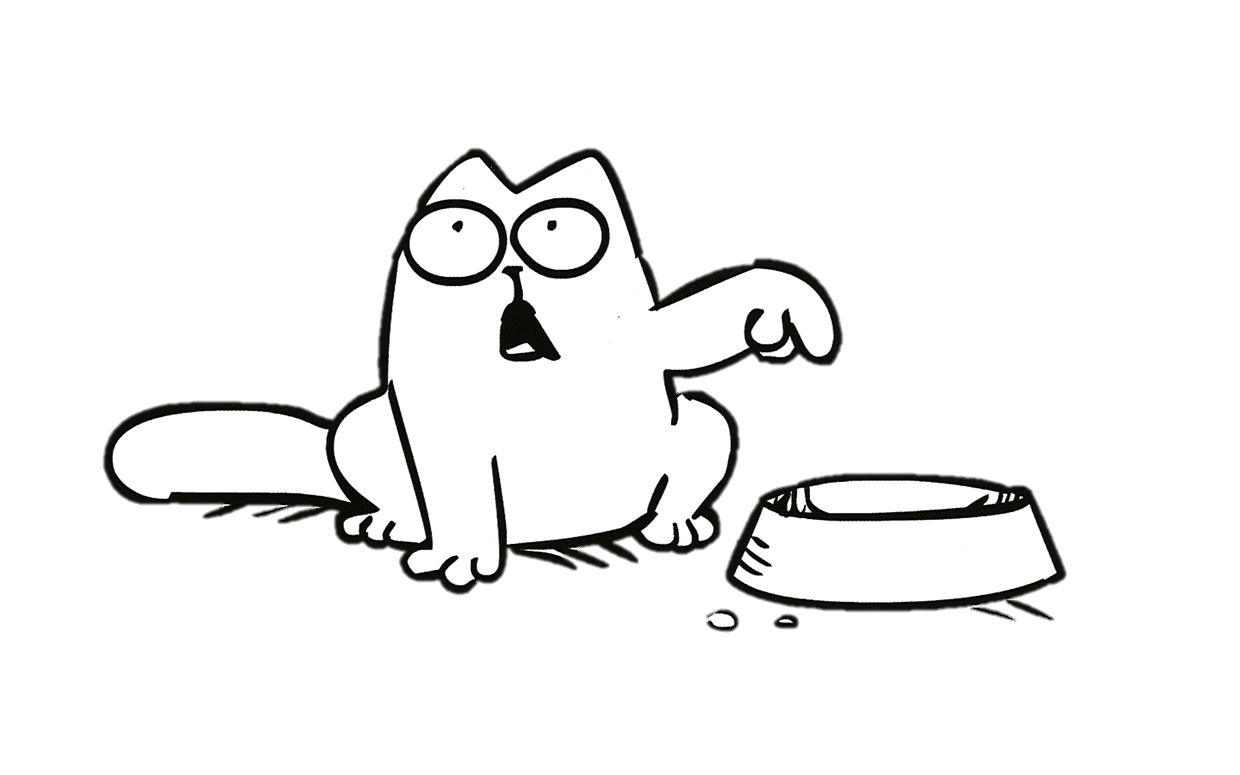 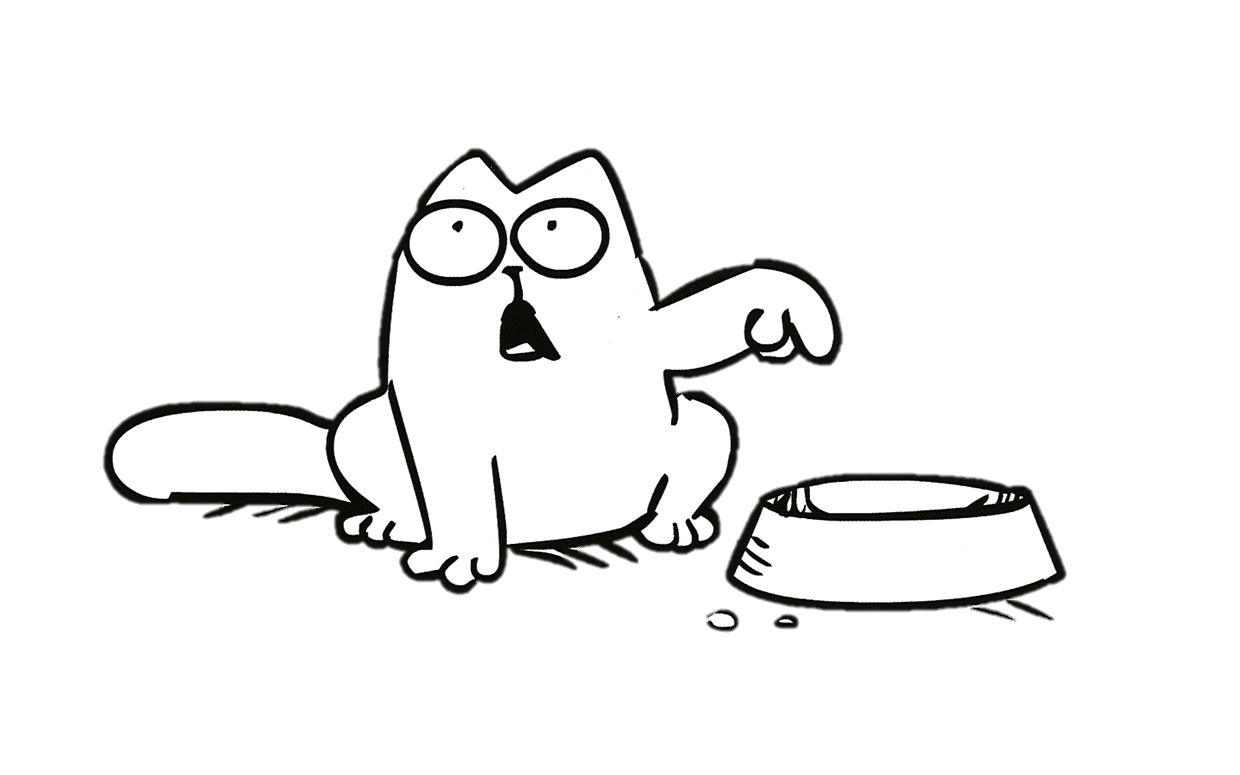 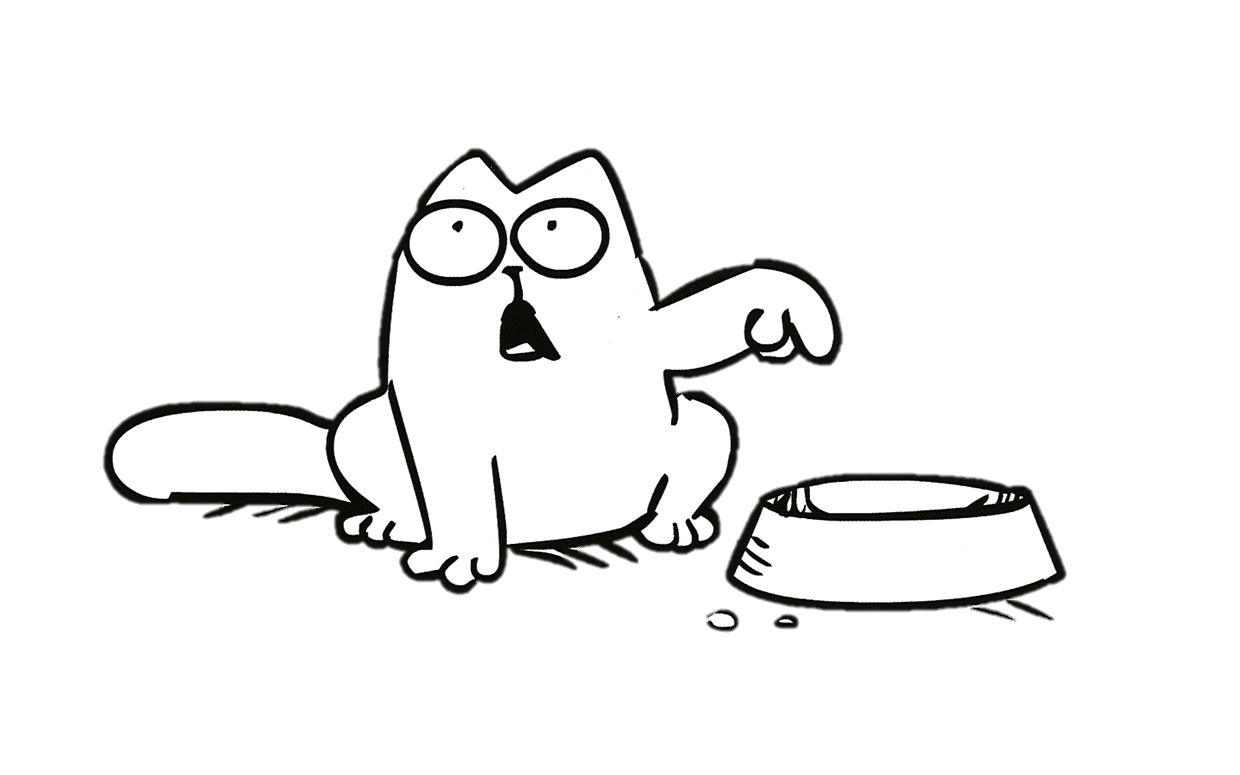 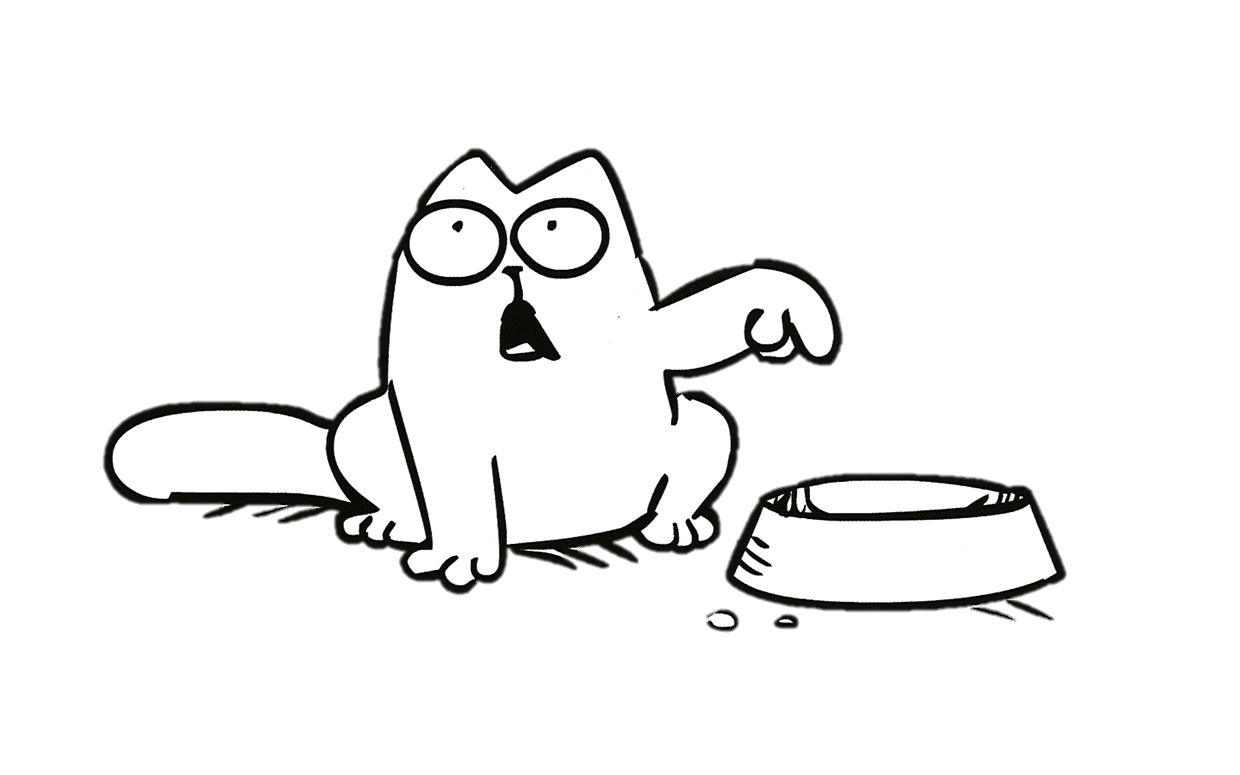 Dummy
Dummy
Dummy
Dummy
Dummy
Comparison of PRA efficiency
Weaker assumption (more likely to hold in practice)
Utilization 
(PRA / non-private allocator)
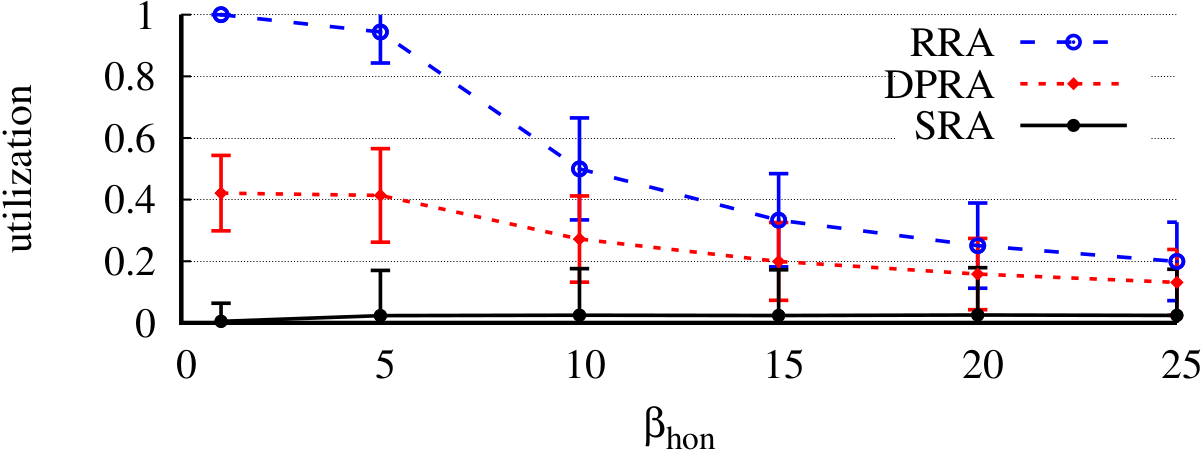 Bound on # of active honest processes
Less wasteful
(bound on active processes is 10X, and bound on universe is 2000)
The rest of this talk will…
Formalize privacy in this setting

Explain why existing allocators fall short

Outline PRA constructions and their costs

Discussion
Our paper also describes
How privacy relates to standard properties of allocators
Privacy  population monotonicity
Privacy  group strategy proofness (in some settings)
Resource monotonicity, envy freeness, fairness, etc.

How to allocate multiple units of a resource to processes

How to express priorities among processes

How to integrate PRAs into an anonymous messenger
Code available at: https://github.com/pung-project/pra
PRAs prevent allocation-based side channels
Dial request
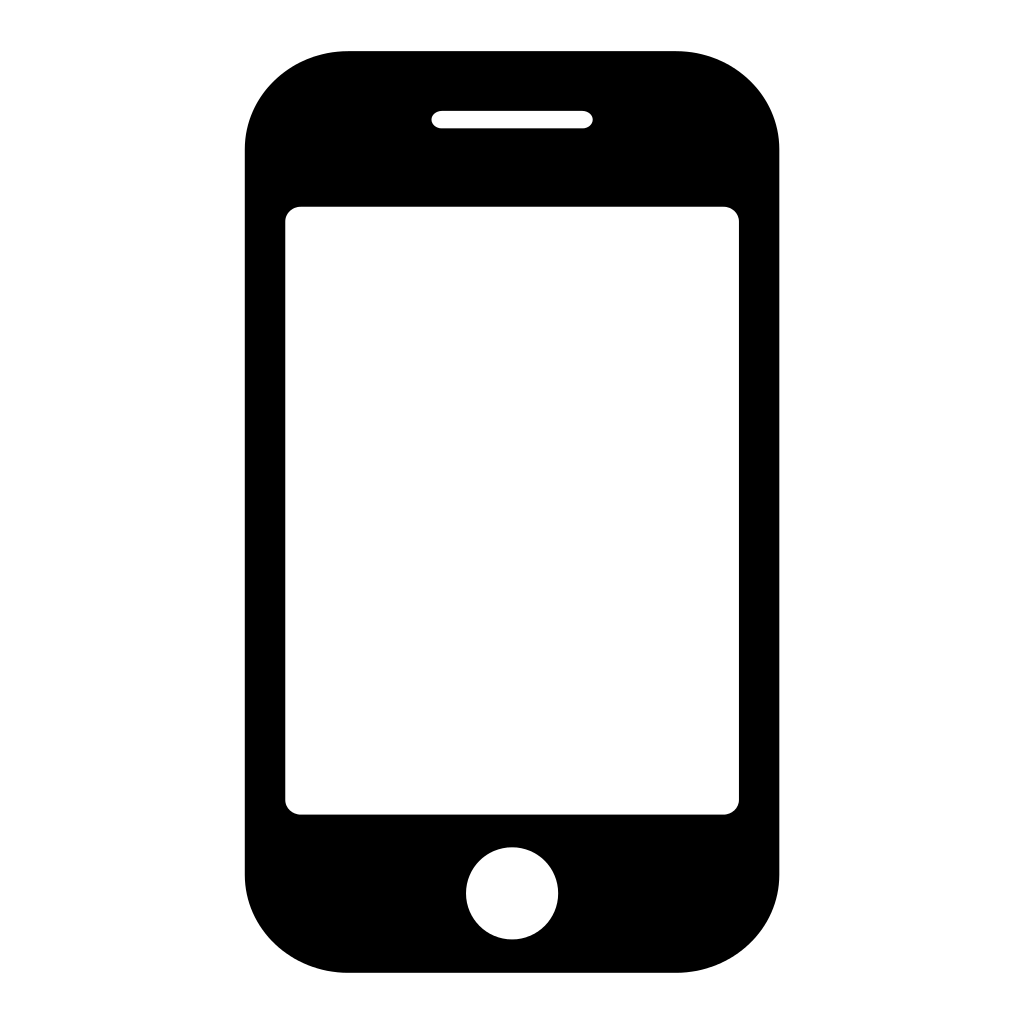 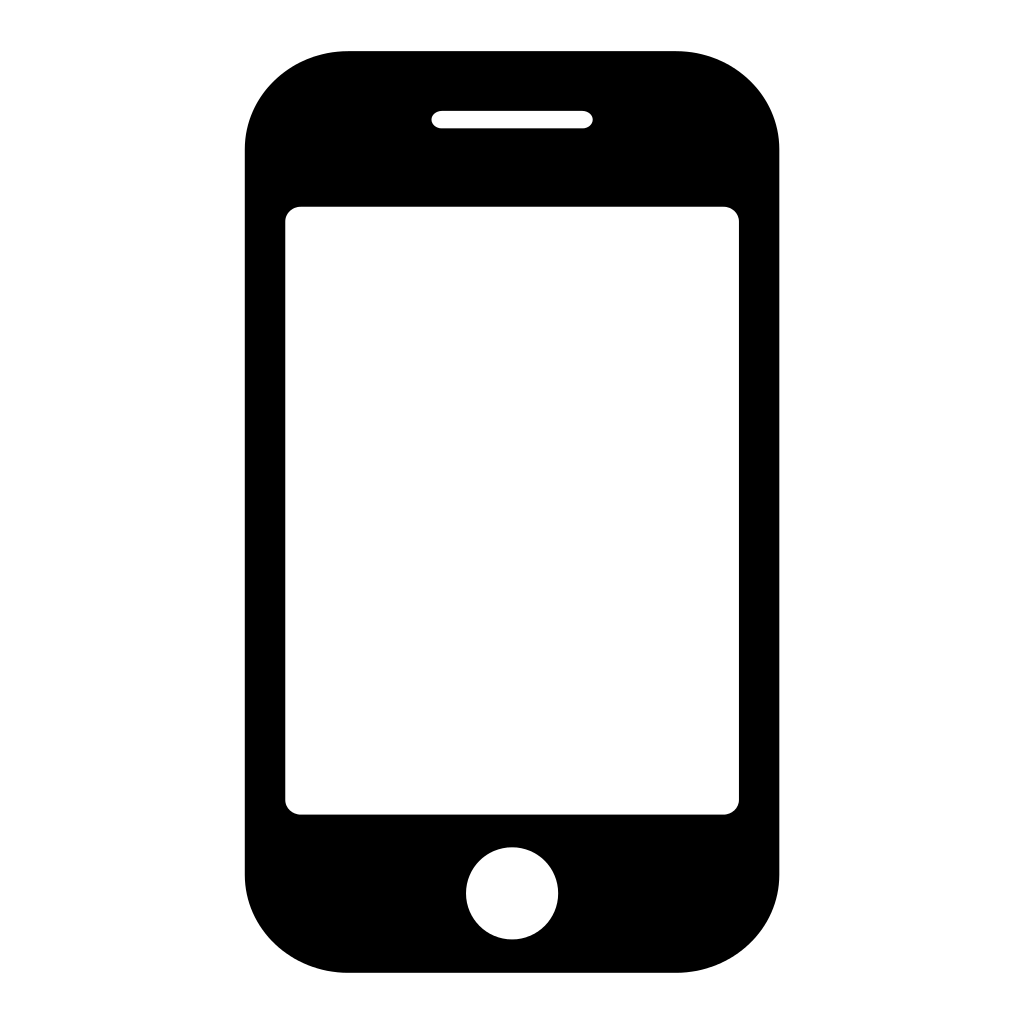 C
A
B
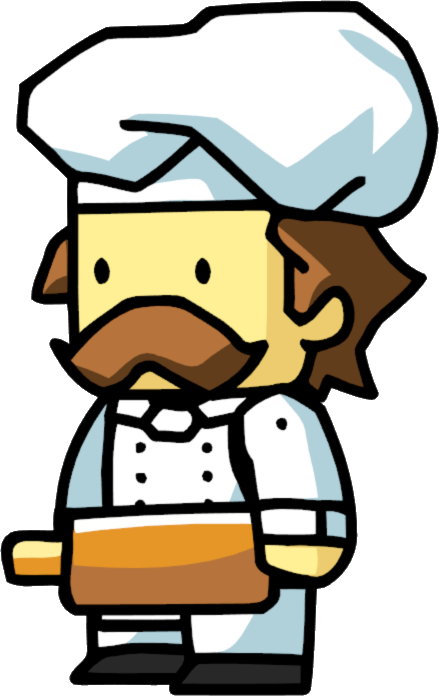 A
Accept request
Dial request
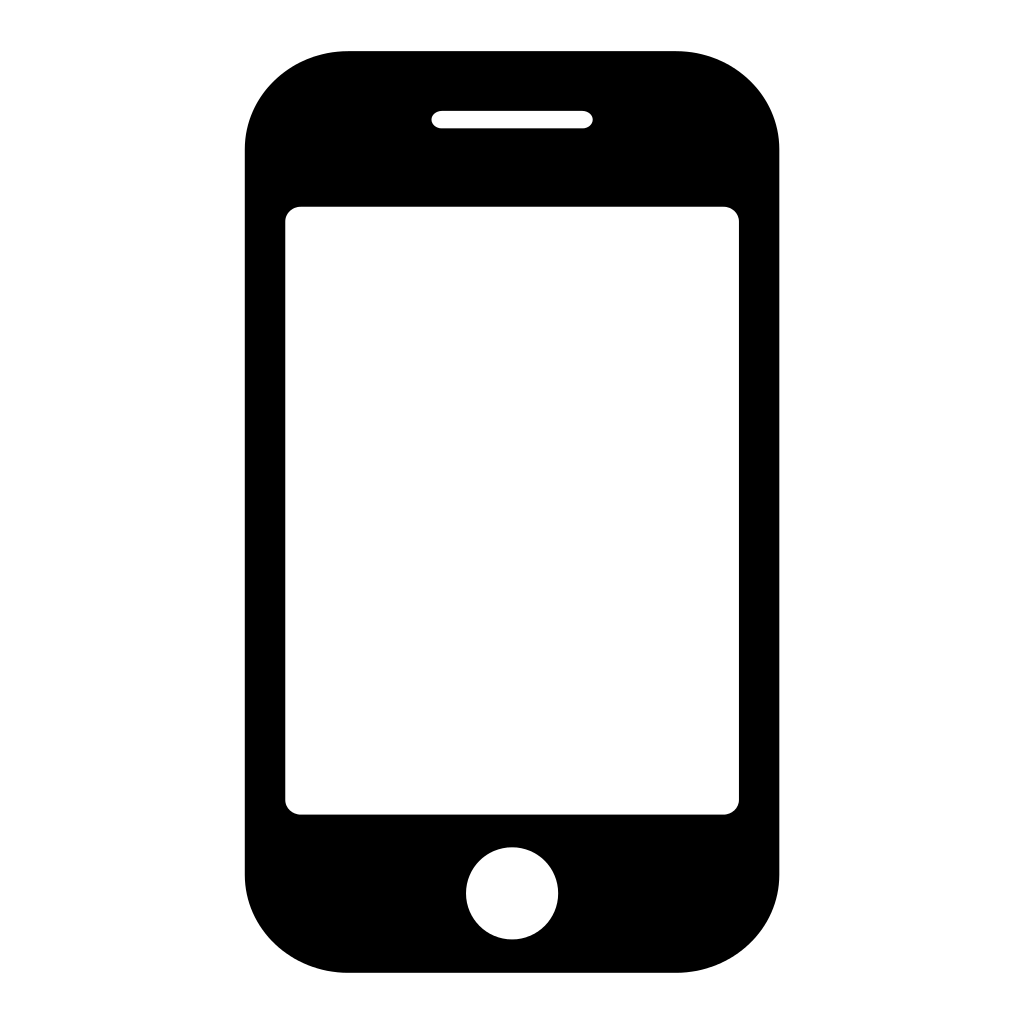 C